Chapter 8 Lecture
Fundamentals of General, Organic, and Biological Chemistry
7th Edition
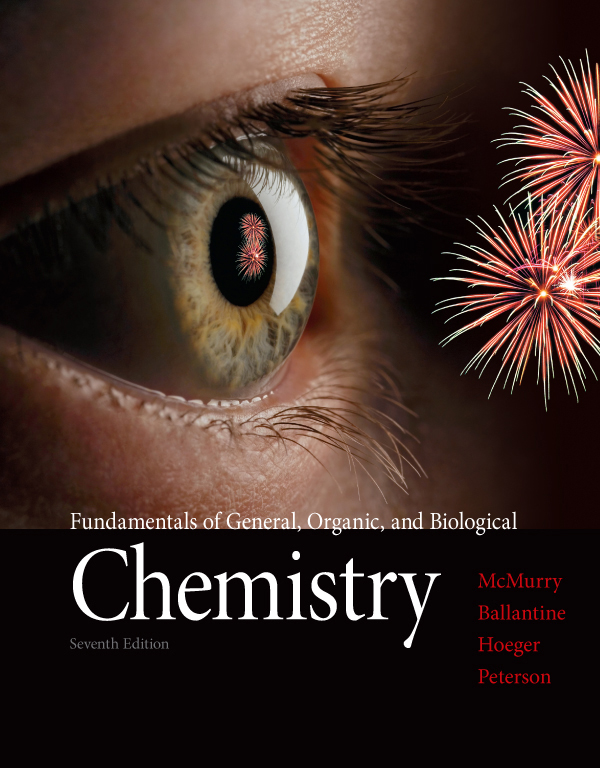 McMurry, Ballantine, Hoeger, Peterson
Chapter Eight
Gases, Liquids, and Solids
Julie Klare
Gwinnett Technical College
© 2013 Pearson Education, Inc.
lecture 1: 8.1-8.4
lecture 2: 8.5- 8.10
lecture 3(beginning of): 8.11-8.15
Outline
8.1	States of Matter and Their Changes
8.2	Intermolecular Forces
8.3	Gases and the Kinetic–Molecular Theory
8.4	Pressure
8.5	Boyle’s Law: The Relation between Volume and Pressure
8.6	Charles’ Law: The Relation between Volume and Temperature
8.7	Gay-Lussac’s Law: The Relation between Pressure and Temperature
8.8	The Combined Gas Law
8.9	Avogadro’s Law: The Relation between Volume and Molar Amount
8.10 	The Ideal Gas Law
8.11	Partial Pressure and Dalton’s Law
8.12	Liquids
8.13	Water: A Unique Liquid
8.14	Solids [skip] 
8.15	Changes of State
© 2013 Pearson Education, Inc.
1.	What are the major intermolecular forces, and how do they affect the states of matter?  
	Be able to explain dipole–dipole forces, London dispersion forces, and hydrogen bonding, recognize which of these forces affect a given molecule, and how these forces are related to the physical properties of a substance.
2.	How do scientists explain the behavior of gases? 
	Be able to state the assumptions of the kinetic–molecular theory and use these assumptions to explain the behavior of gases. 
3.	How do gases respond to changes in temperature, pressure, and volume? 
	Be able to use Boyle’s law, Charles’s law, Gay-Lussac’s law, and Avogadro’s law to explain the effect on gases of a change in pressure, volume, or temperature.
© 2013 Pearson Education, Inc.
What is the ideal gas law? 
	Be able to use the ideal gas law to find the pressure, volume, temperature, or molar amount of a gas sample.
What is partial pressure?
	Be able to define partial pressure and use Dalton’s law of partial pressures.
6.	What are the various kinds of solids, and how do they differ? 
	Be able to recognize the different kinds of solids and describe their characteristics. 
What factors affect a change of state? 
	Be able to apply the concepts of heat change, equilibrium, vapor pressure, and intermolecular forces to changes of state.
© 2013 Pearson Education, Inc.
8.1 States of Matter and Their Changes
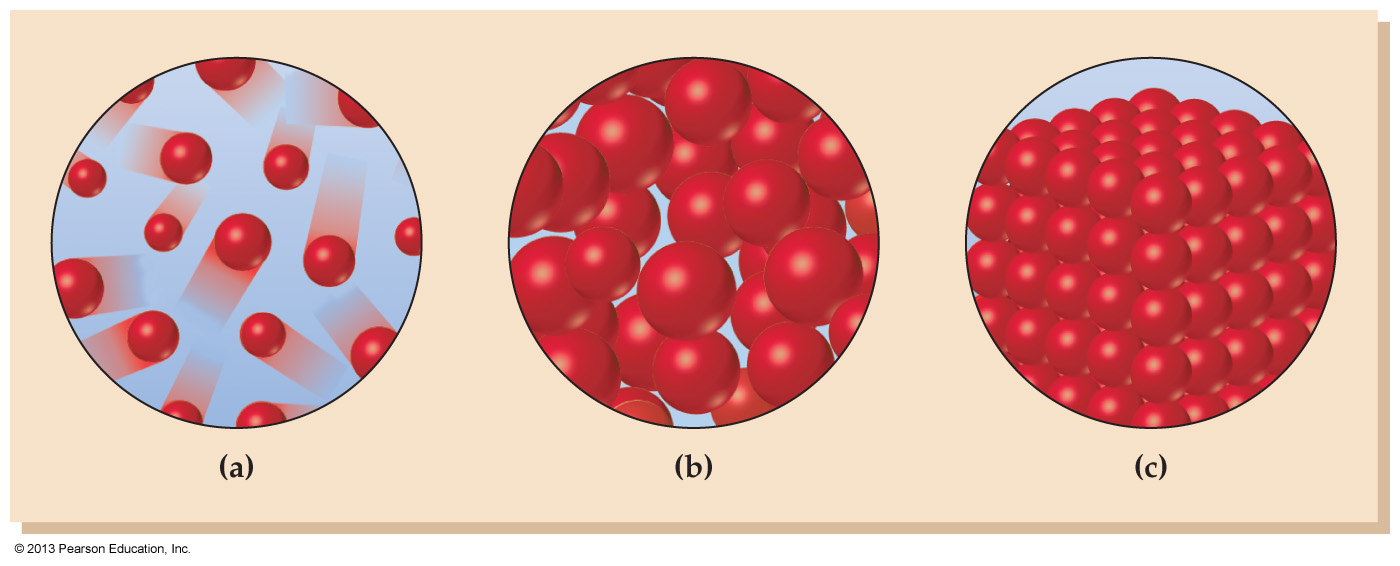 © 2013 Pearson Education, Inc.
In Intro, matter always exists in one of these three phases, or states 
solid, liquid, and gas 
Which state depends on the strength of the forces between particles compared to their kinetic energies
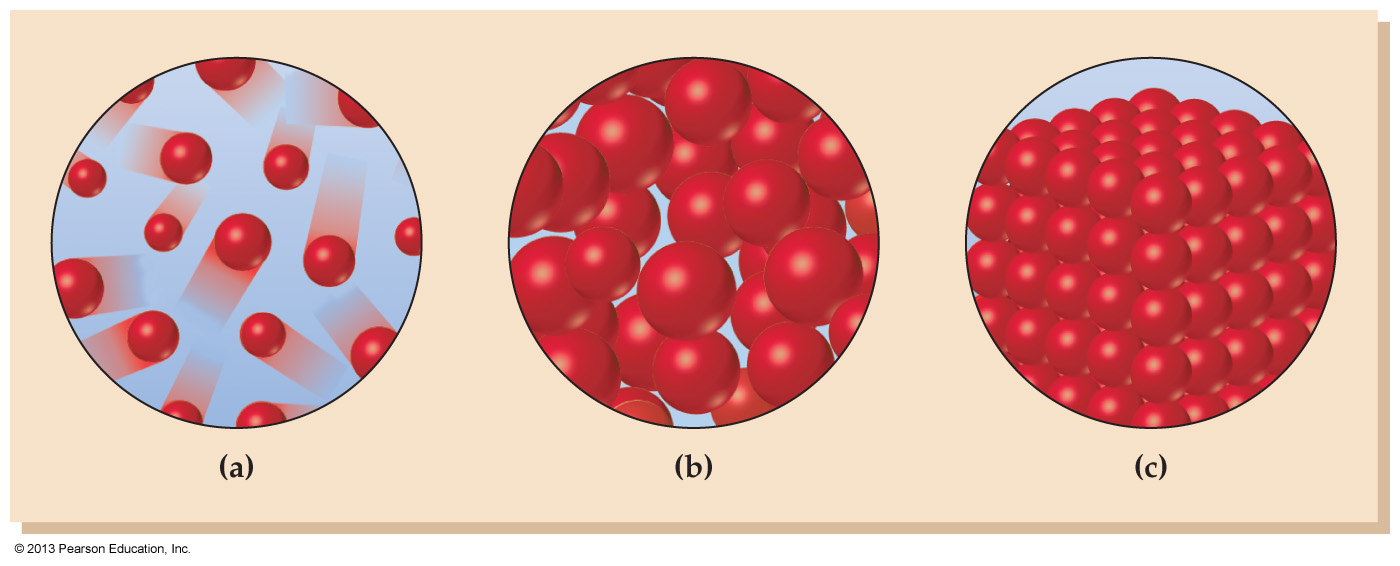 © 2013 Pearson Education, Inc.
fyi
Chemical reactions in Introductory chemistry always take place in the liquid phase
In the solid state, compounds are too immobile to react 
In the gas phase, they are too far apart to react
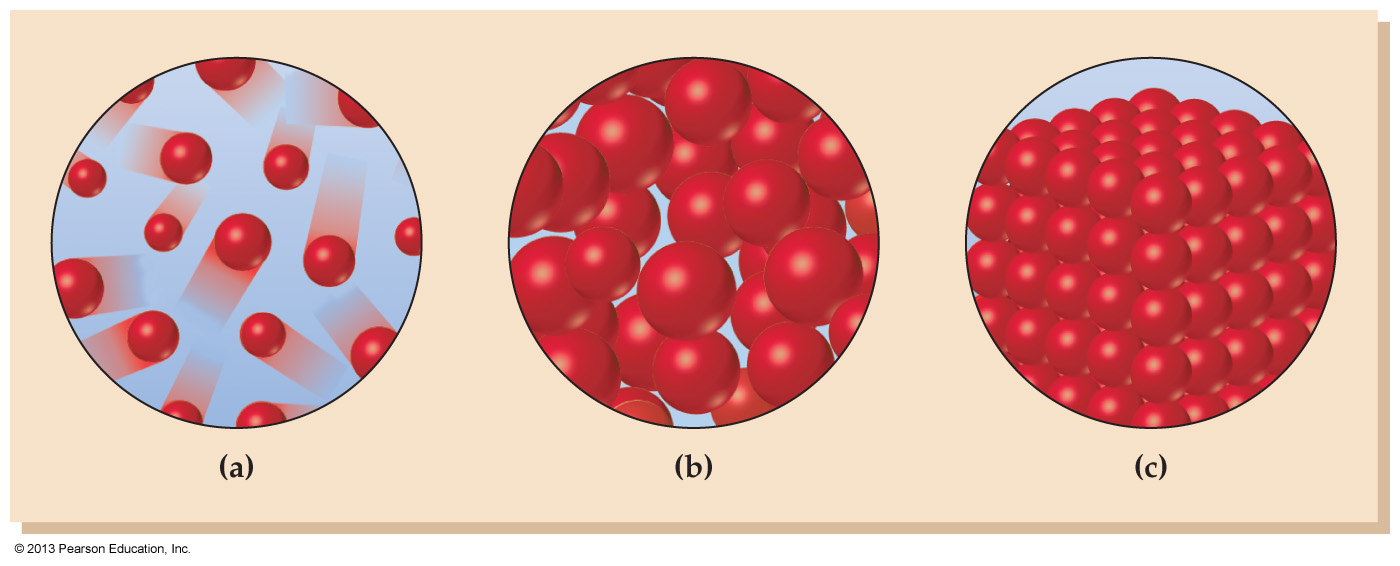 © 2013 Pearson Education, Inc.
The transformation of a substance from one state to another is called a phase change 
or a change of state 
change of states are reversible in Intro
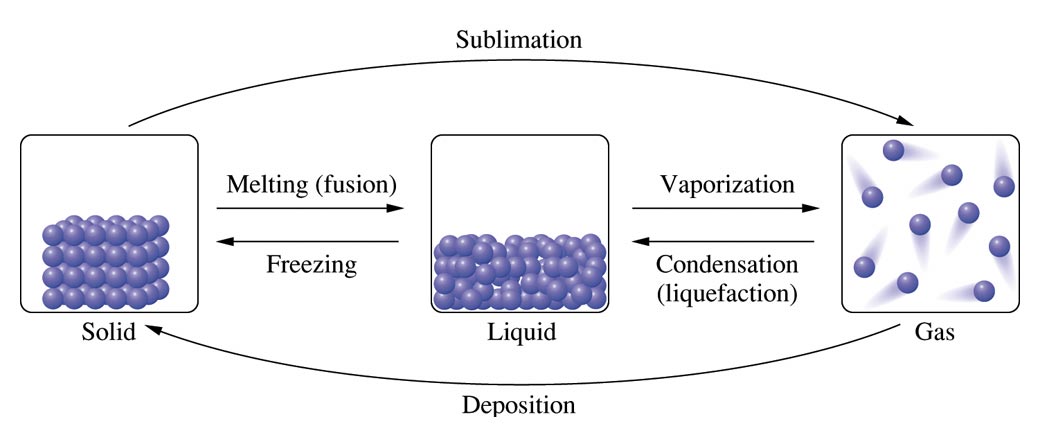 © 2013 Pearson Education, Inc.
A free-energy change can be calculated for these phase changes 
so as to determine how reversible the reaction is (next slide)
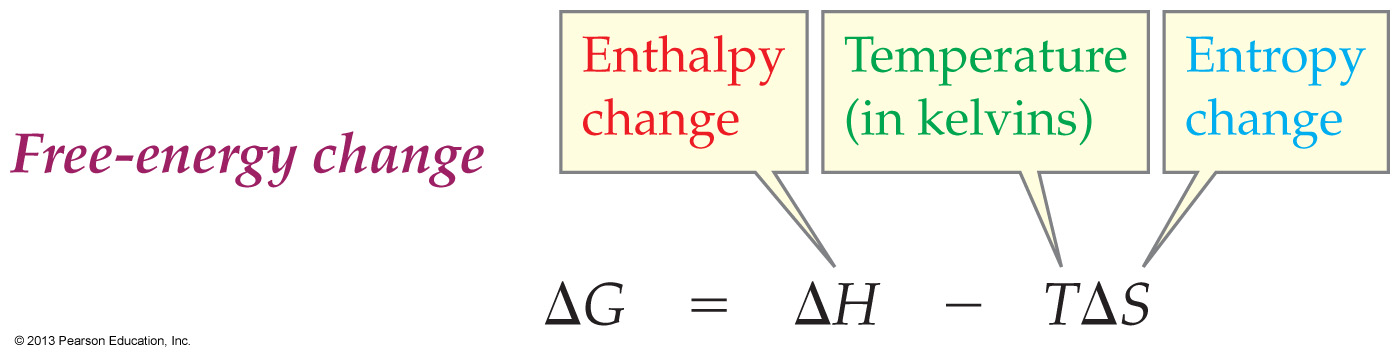 Note the sign of ΔG is temperature-dependent
© 2013 Pearson Education, Inc.
The smaller the ΔG 
the more reversible the reaction
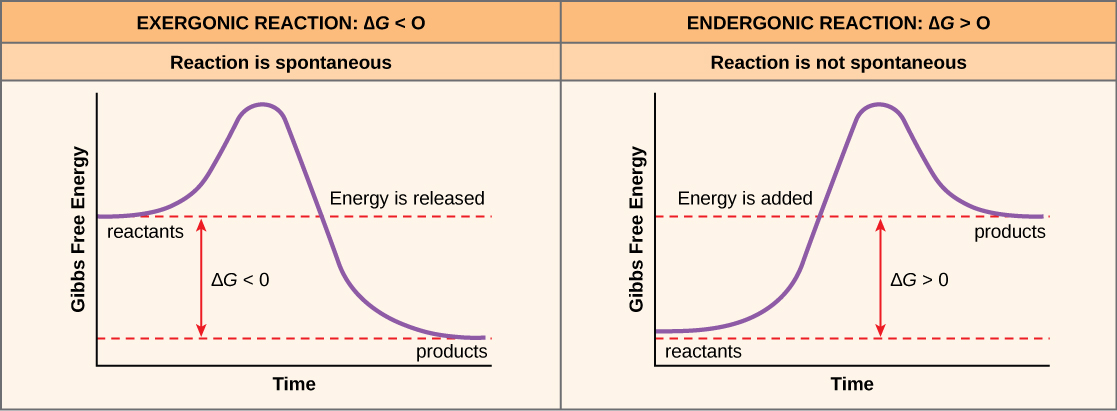 Worked Example 8.1  Change of State: Enthalpy, Entropy, and Free Energy
The change of state from liquid to gas for chloroform has these values

ΔH = +6.98 kcal/mol 
ΔS = +20.9 cal /(molK) 

(a)   Is the change of state from liquid to gas favored or unfavored by H? by S?
ΔH = +6.98 kcal/mol, and ΔS = +20.9 cal /(molK)
Is the change of state from liquid to gas favored or unfavored by H? by S?

Enthalpy (H = +) does NOT favor the change 
Entropy (S = +) DOES favor the change 

But because the two factors conflict, the actual phase state present will depend on temperature 

So we must use our equation for free-energy change to determine which phase actually exists at a given temperature: ΔG = ΔH − TΔS
ΔH = +6.98 kcal/mol, and ΔS = +20.9 cal /(molK)
(a)   Is the change of state from liquid to gas favored or unfavored by H? by S?
(b)   Is the change of state from liquid to gas favored or unfavored at 35°C?
(c)   Is this change of state spontaneous by 65°C?
ΔH = +6.98 kcal/mol, and ΔS = +20.9 cal /(molK)
Continued
(b)   Substituting the values for  H and S into the equation for free-energy change we can determine if G is
        positive or negative at 35 °C (308 K). Note that we must first convert degrees celsius to kelvins and convert
        the S from cal to kcal so the units can be added together.
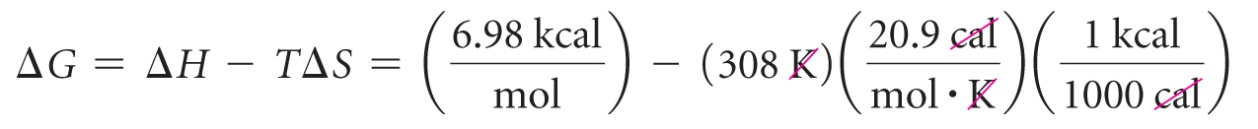 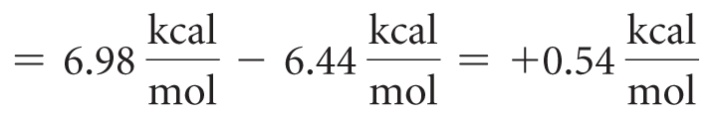 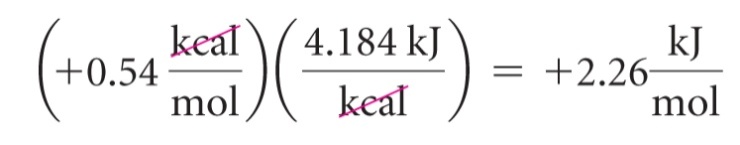 Since the G = positive, this change of state is not favored at 35 °C.
(c)    Repeating the calculation using the equation for free-energy change at 65 °C (338 K):
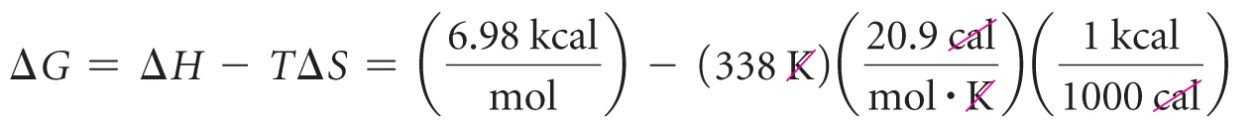 bp = 61oC
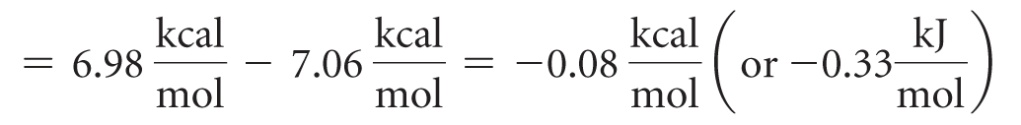 Because G is negative in this case, the change of state is favored at this temperature.
The figures below depict mercury in three different states. Identify the change of state occurring when mercury is taken from the state in figure (c) to the state in figure (b), and give the name of the quantity of energy involved.
Boiling, heat of vaporization
Dissolution, heat of solution 
Melting, heat of fusion
Sublimation, heat of sublimation
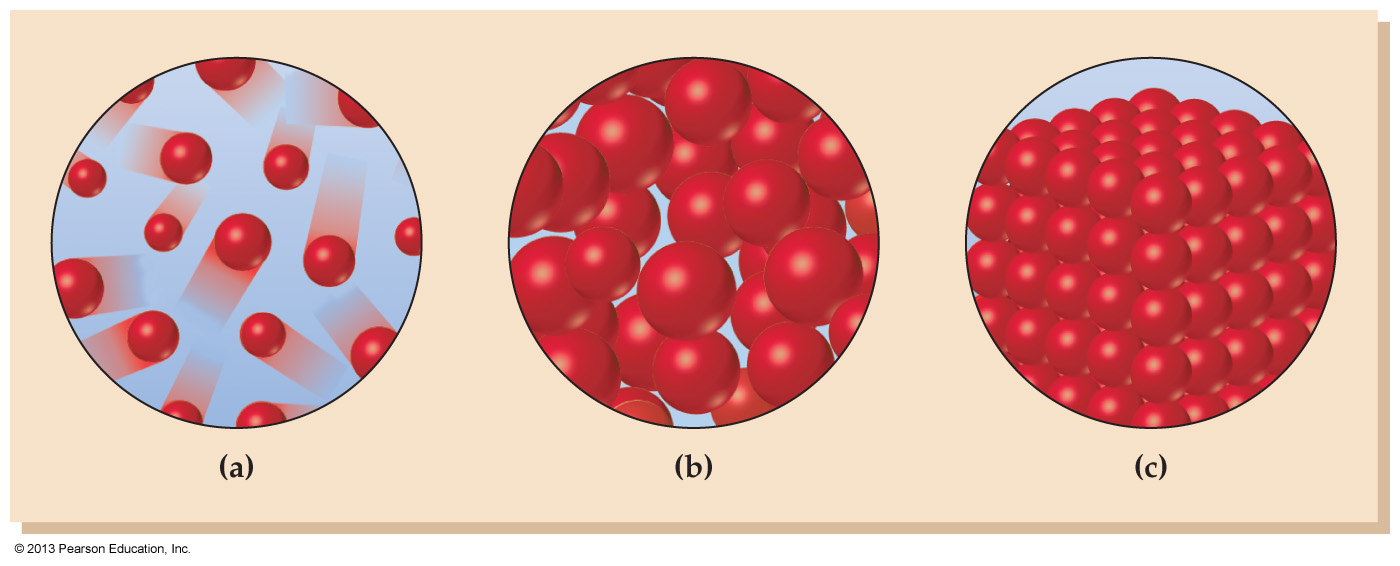 © 2013 Pearson Education, Inc.
When isopropyl alcohol (CH3)2CHOH vaporizes on your skin, you feel cold. What are the signs of H and S for the vaporization process?
H = – and S = –
H = – and S = +
H = + and S = –
H = + and S = +
© 2013 Pearson Education, Inc.
8.2 Intermolecular Forces
Intra vs. inter
An Intermolecular force is a force that acts whenever molecules are physically adjacent 

Thus in gases, intermolecular forces are by definition negligible (kinetic theory) 

For liquids and solids, intermolecular forces are by definition engaged 
the stronger the intermolecular force…
…the higher the melting and boiling points
© 2013 Pearson Education, Inc.
Concept Check
Which gas would behave more ideally at the same conditions of P and T?

CO 	  or	    N2 

Why?
Copyright © Cengage Learning. All rights reserved
20
[Speaker Notes: N2 would behave more ideally because it is nonpolar and only exhibits London dispersion forces, therefore the intermolecular forces between N2 molecules are weak (and thus the collisions will be more “elastic”). CO also exhibits dipole-dipole interactions.]
Liquids and solids
There are two major types of intermolecular forces in liquids and solids: 

dipole–dipole forces 
More properly, permanent dipole–dipole 
Hydrogen bonding an especially strong and biologically crucial permanent dipole-dipole force
London dispersion forces
© 2013 Pearson Education, Inc.
(Permanent) Dipole-Dipole Forces
Polar molecules are those that have a significant dipole moment  
The positive and negative ends of different water molecules are permanently attracted to one another in condensed phases
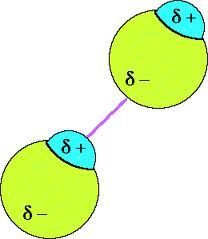 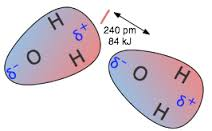 © 2013 Pearson Education, Inc.
Water is polar because it has a very large dipole moment
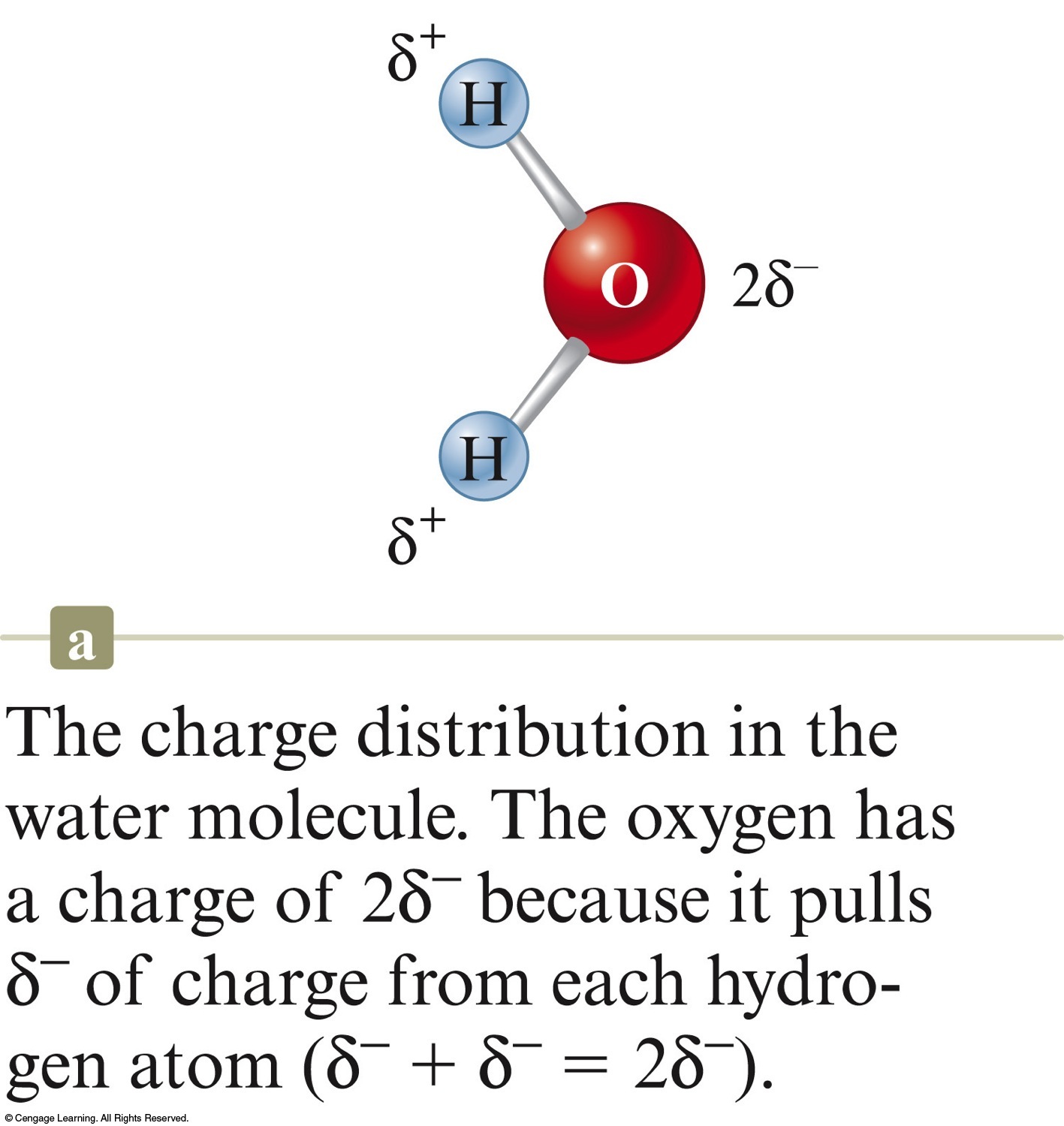 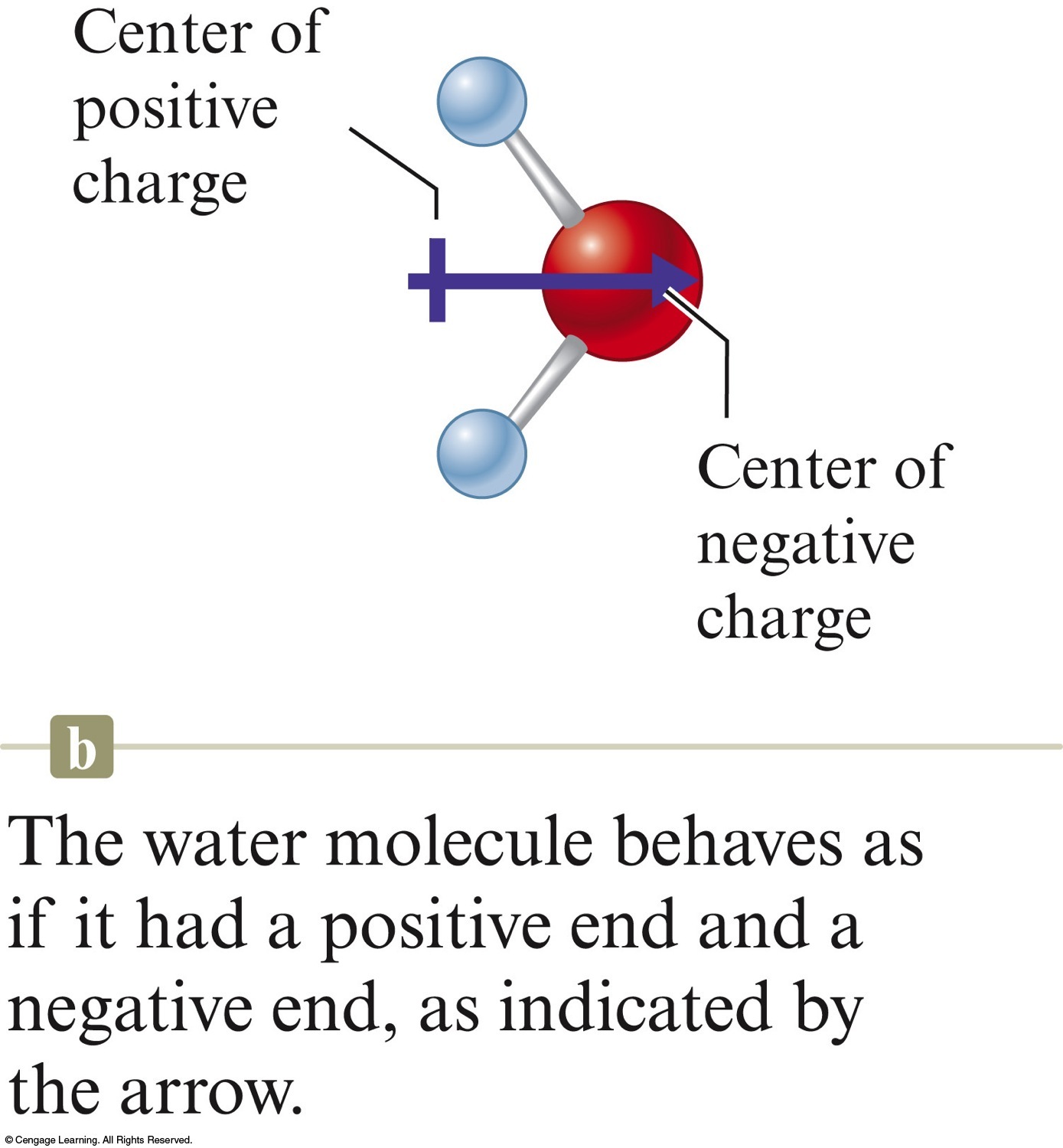 Copyright © Cengage Learning. All rights reserved
25
Individual dipole-dipole forces
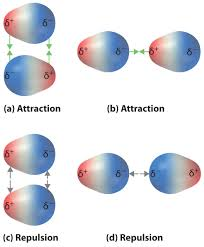 The resulting balance of forces
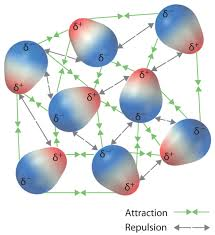 (Permanent) Dipole-Dipole Forces
Dipole-dipole forces are much weaker than those in ‘true’ bonds, but the effects of large collections of dipole–dipole forces are immense 
as can be seen by looking at the difference in boiling points between polar and nonpolar molecules
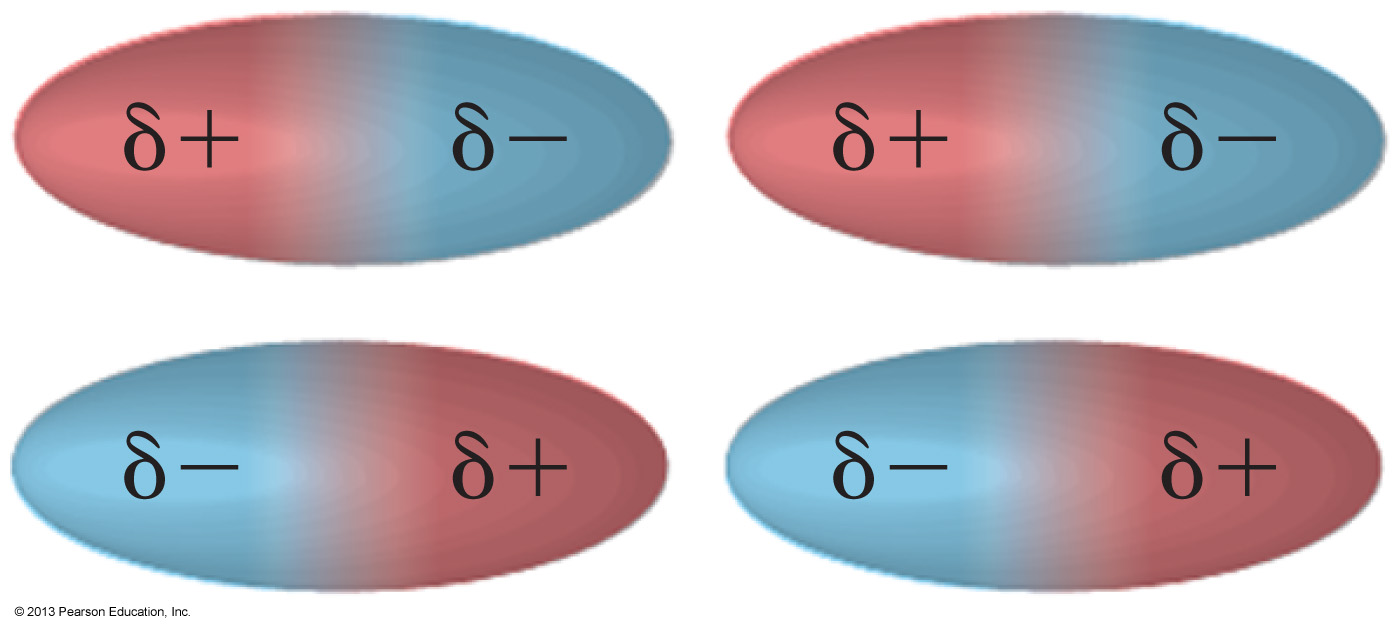 © 2013 Pearson Education, Inc.
bp = −0.5oC
bp = +56.2oC
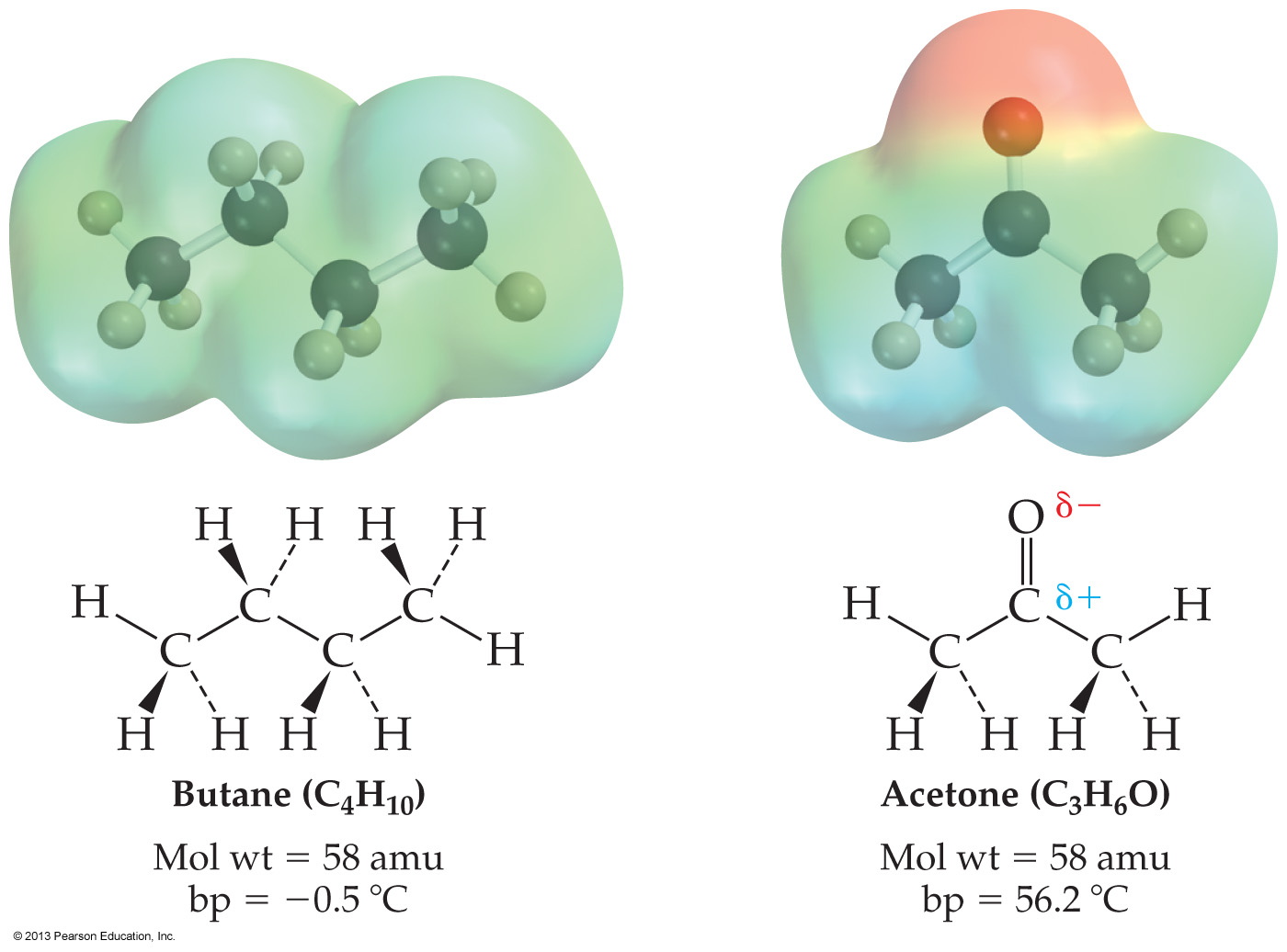 nonpolar: 
molecules do not attract
polar: 
molecules attract
© 2013 Pearson Education, Inc.
Hydrogen Bonding
An unusually strong (permanent) 
dipole-dipole attraction
Hydrogen Bonding is…
...the attraction between a hydrogen atom which is bonded to an O, N, or F atom…
…with any nearby O, N, or F atoms
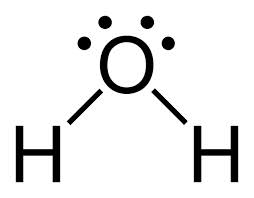 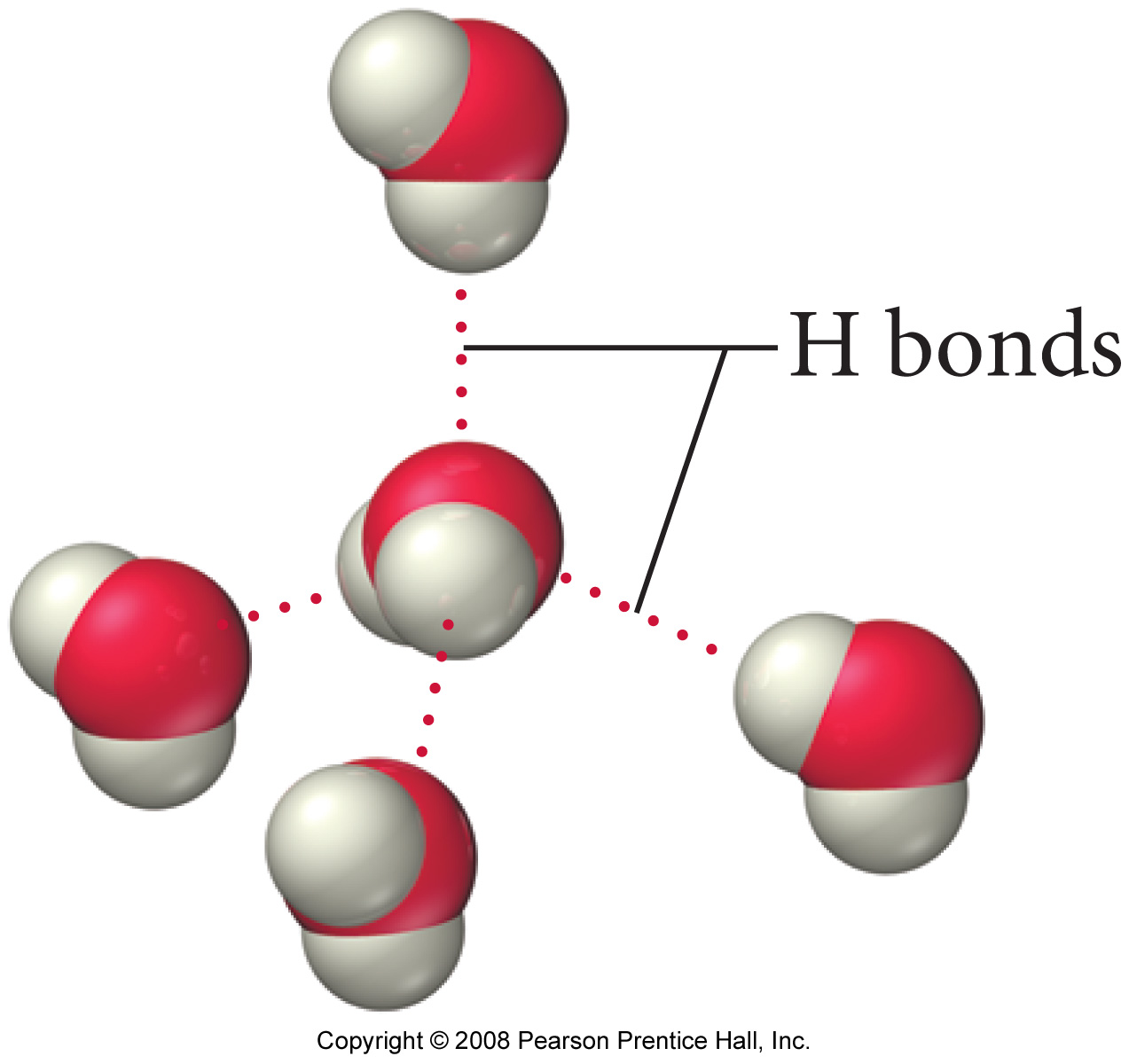 © 2013 Pearson Education, Inc.
Hydrogen Bonding
In water, each oxygen atom has two lone pairs and two hydrogen atoms, allowing the formation of four hydrogen bonds
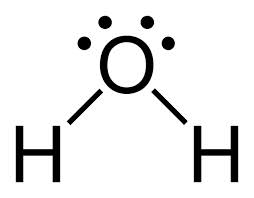 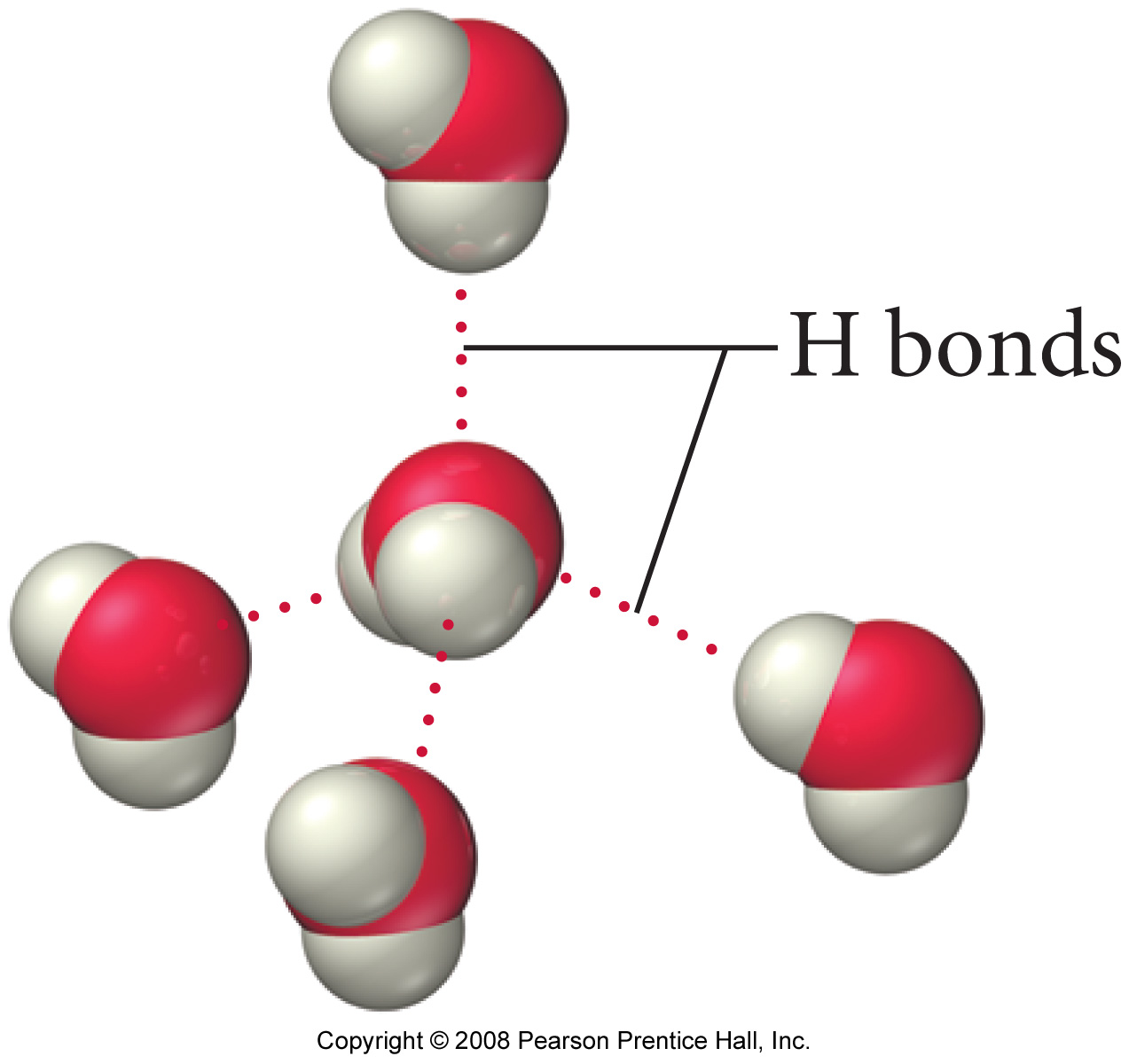 © 2013 Pearson Education, Inc.
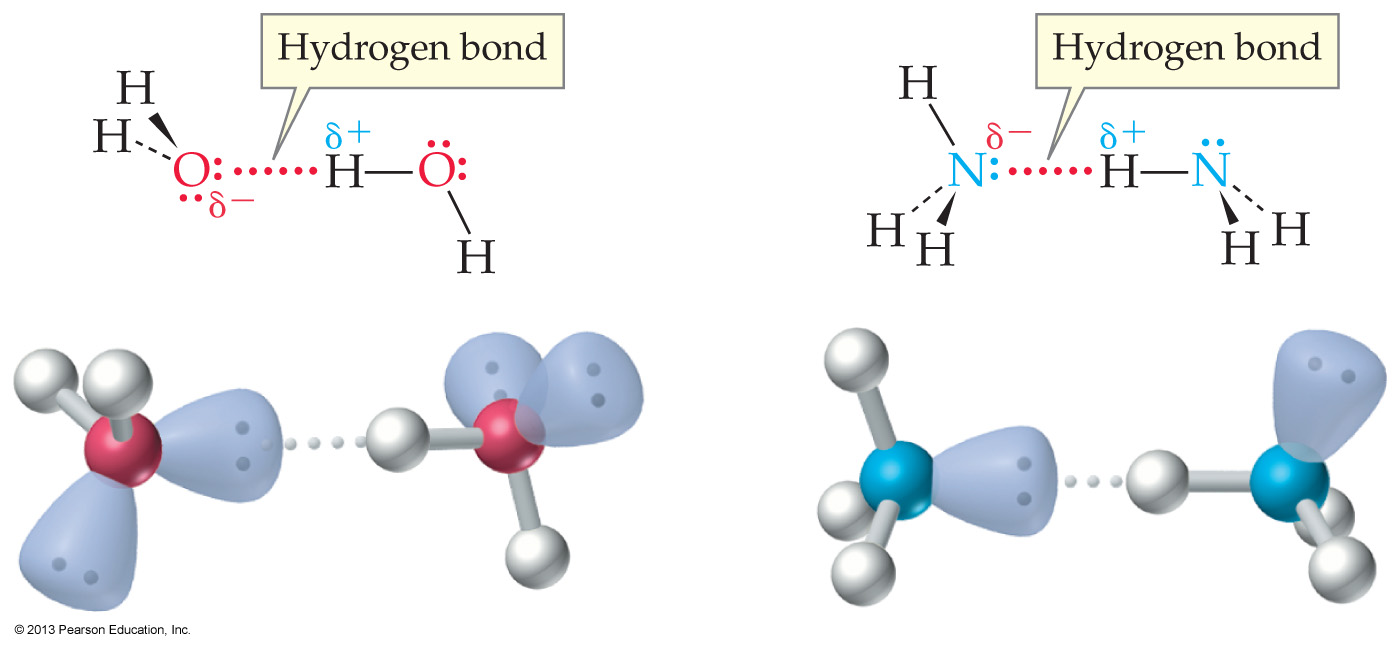 water and beyond
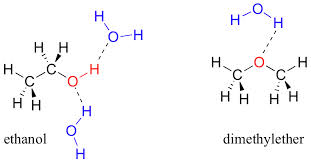 miscible with water
soluble in water
focus on ethanol alone
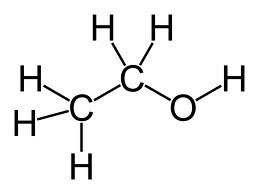 can two ethanol molecules 
hydrogen bond to each other?
focus on ethanol alone
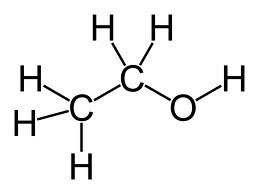 can two ethanol molecules 
hydrogen bond to each other?  YES
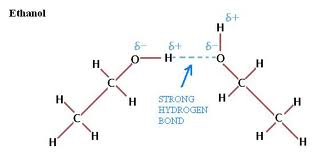 focus on dimethyl ether alone
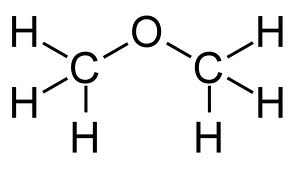 can two dimethyl ether molecules 
hydrogen bond to each other?
NO

because there are no O-H bonds
(and of course, no N-H or F-H bonds)
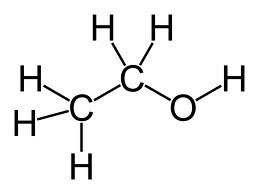 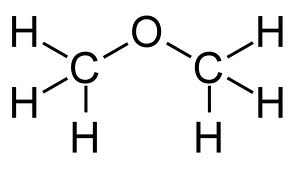 Can ethanol hydrogen bond with dimethyl ether?

Yes!
There are two oxygens present,  and one is an O-H
nitrogen
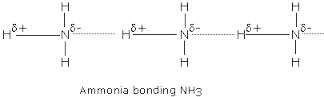 can two ammonia molecules 
hydrogen bond to each other
YES

Because there are N-H bonds present
nitrogen
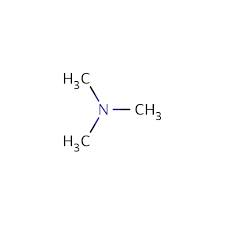 can two trimethyl amine molecules 
hydrogen bond to each other?
NO
because there are no N-H bonds
nitrogen and oxygen together
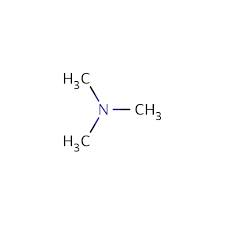 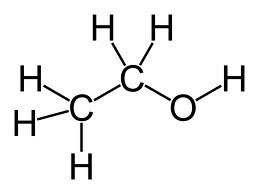 Can trimethyl amine
hydrogen bond to ethanol?
YES
because there is an O-H bond
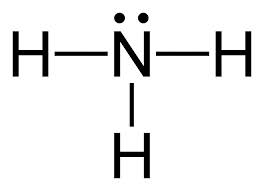 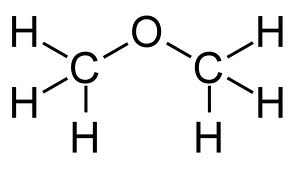 Can ammonia hydrogen bond to dimethyl ether?

YES
Because there is an N-H present
Effects of hydrogen bonding
Hydrogen bonding affects physical properties 
Boiling point
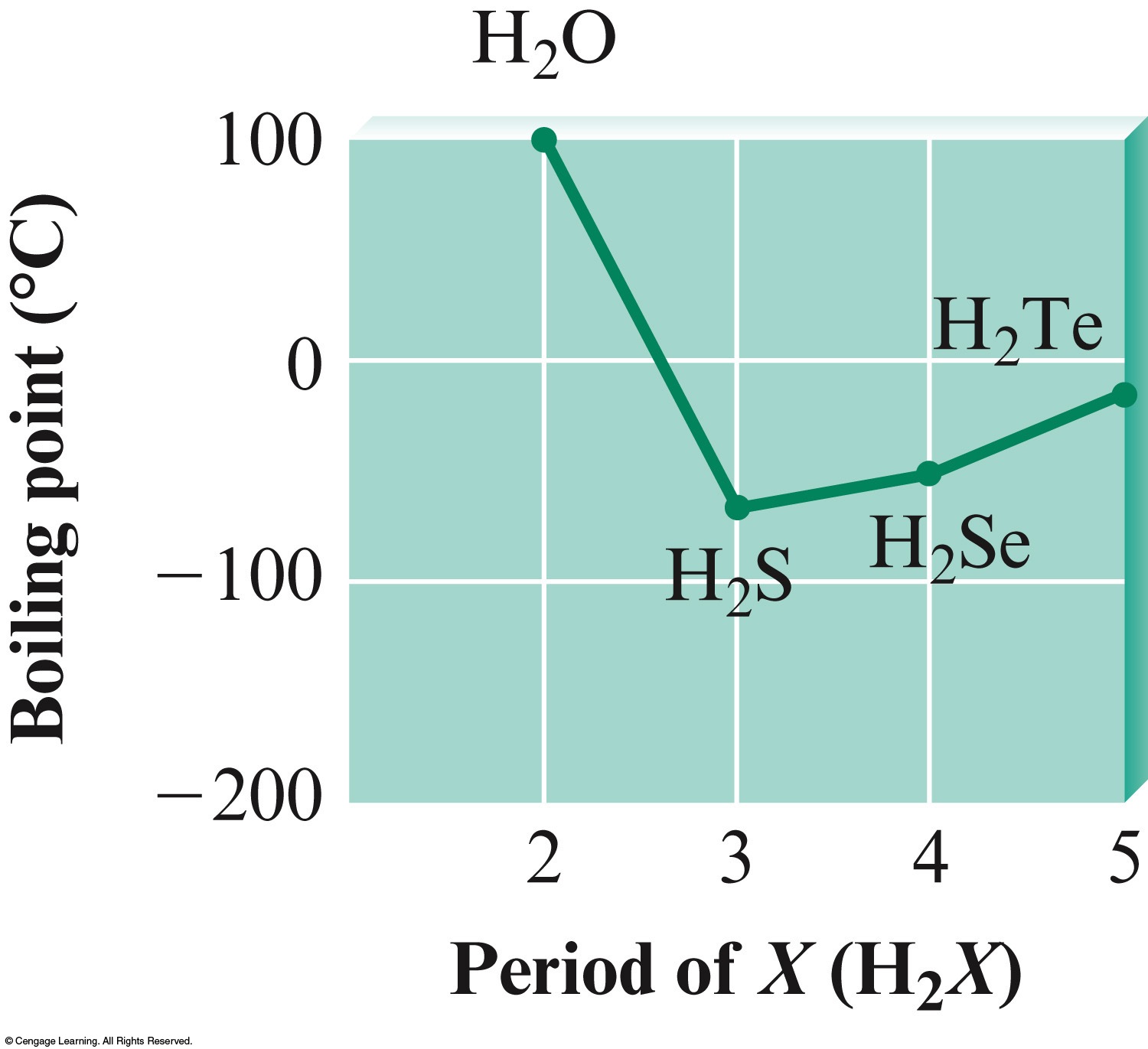 Copyright © Cengage Learning. All rights reserved
43
strong in numbers
Individual hydrogen bonds are much weaker than covalent bonds

But in huge numbers, there is huge strength
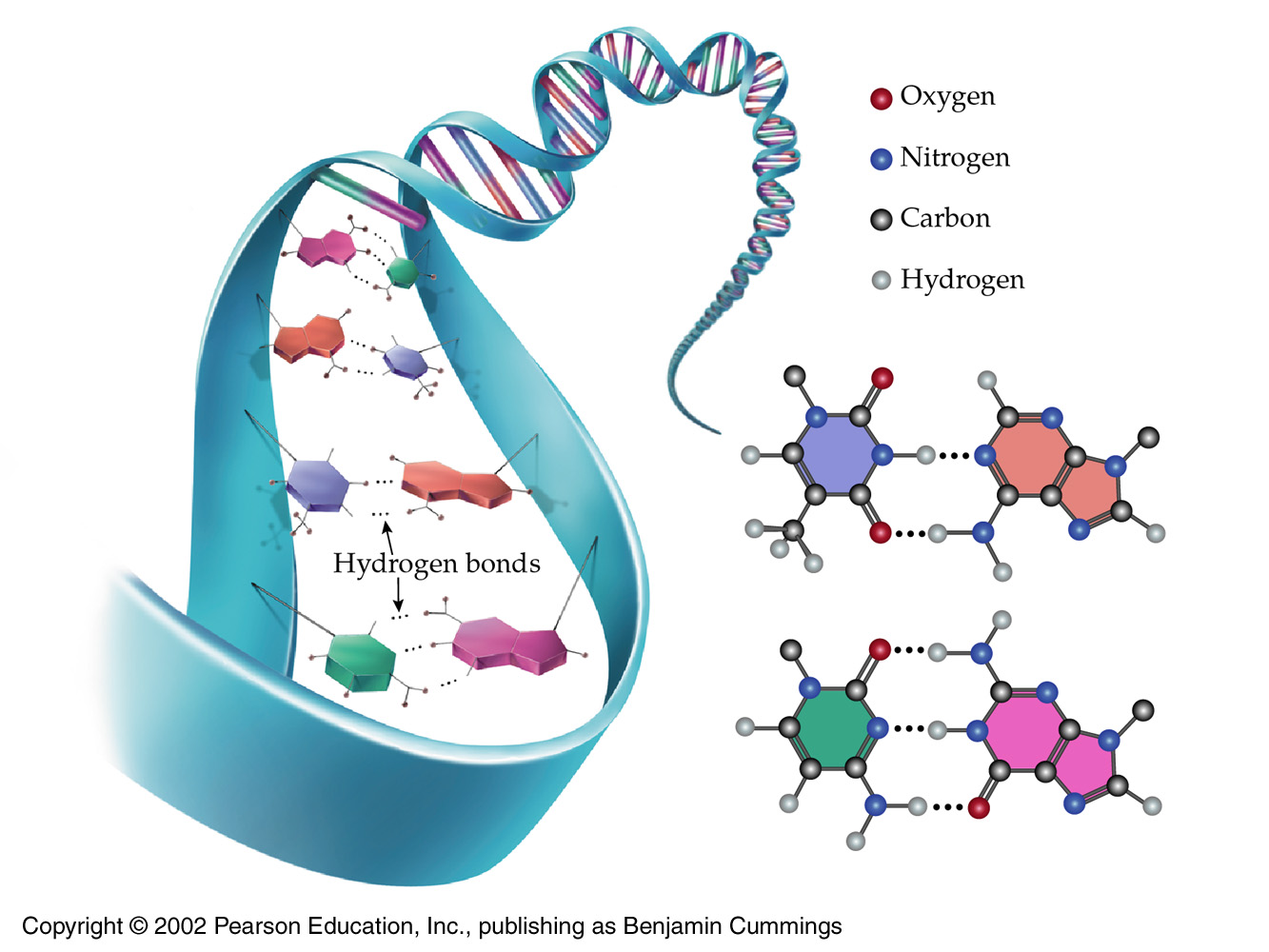 45
Concept Check
Below are two Lewis structures for the formula C2H6O 

How would their boiling points differ?
Copyright © Cengage Learning. All rights reserved
46
[Speaker Notes: One Lewis structure could be ethanol and one Lewis structure could be dimethyl ether. Ethanol will have a higher boiling point than dimethyl ether because ethanol exhibits hydrogen bonding and dimethyl ether exhibits dipole-dipole interactions.  Hydrogen bonding is an especially strong type of dipole-dipole interaction and will thus raise the boiling point of ethanol.]
Shown below is a model of liquid water. What is the major intermolecular force of attraction responsible for water being a liquid?
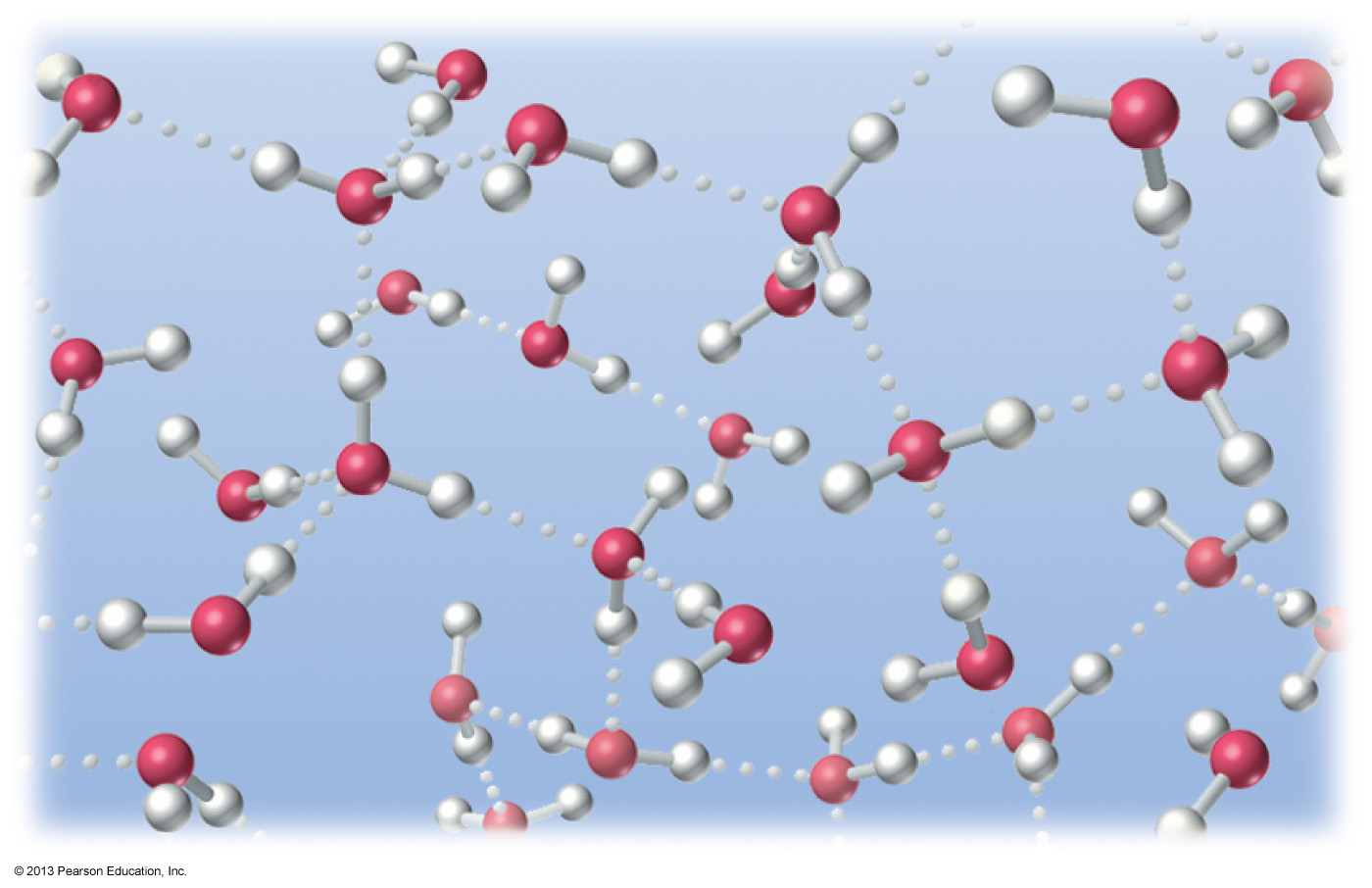 Covalent bonding
Dipole–dipole
Hydrogen bonding
London dispersion
© 2013 Pearson Education, Inc.
Which of the following is not capable of hydrogen bonding?
HF
H2O
NH3
CH4
Methane has H atoms, but none of 
them are connected to an O, N, or F
© 2013 Pearson Education, Inc.
London Dispersion Force
How non-polar molecules condense
London Dispersion Forces
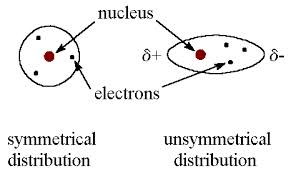 Right: 
Instantaneous
Left: Time
averaged
Molecules and atoms are always experiencing London forces 
Though strong dipole-dipole forces overwhelm them 
These forces are easier to visualize with atoms
London Dispersion Forces
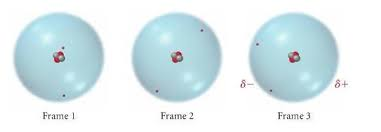 Before London Forces were recognized, it was thought impossible to liquefy helium 
Because atoms are not polar and cannot experience those dipole-dipole forces which normally cause liquefaction in polar molecules
London Dispersion Forces
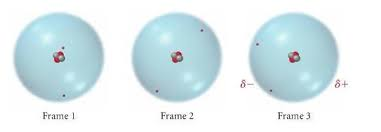 But helium’s two electrons occasionally find themselves on the same side of the atom (frame 3) 
This random occurrence presents a moment of uneven charge distribution 
Creating a weak, instantaneous polarity
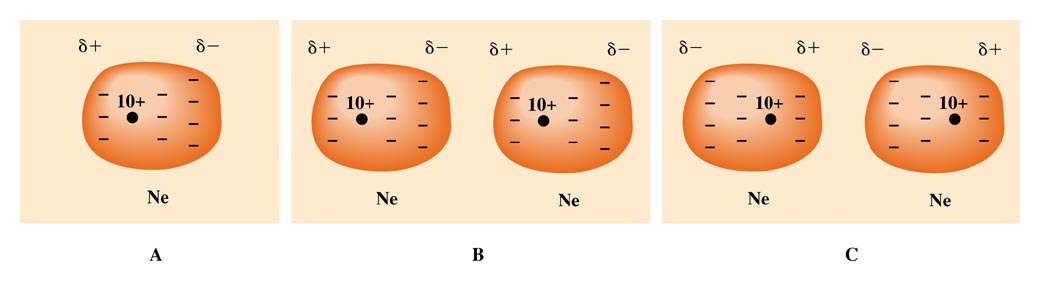 Since neon has more electrons,  it is easier to see the London mechanism in action 
When cooled, a collection of neon atoms moves more slowly,  and gradually succumb to each other’s London influence – and liquefy!
London forces easily explain this trend
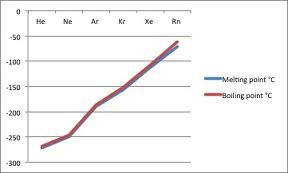 The more electrons, the stronger the London forces 

The stronger the London forces, the easier to liquefy
Molecules and London Forces
All molecules also experience London force moments 
But in highly polar molecules like water, the permanent dipole-dipole overwhelms the much weaker London contribution

Note: this is a favorite ‘trick question’ on multiple choice exams
Yes, water does experience London forces, but they are overwhelmed by water’s permanent dipole
At any instant there may be more electrons at one end of a molecule than at the other 
Imparting a short-lived negative influence  
Leaving a positive influence at the other end
The larger the molecular weight and surface area,  the larger and more frequent these temporary polarities become
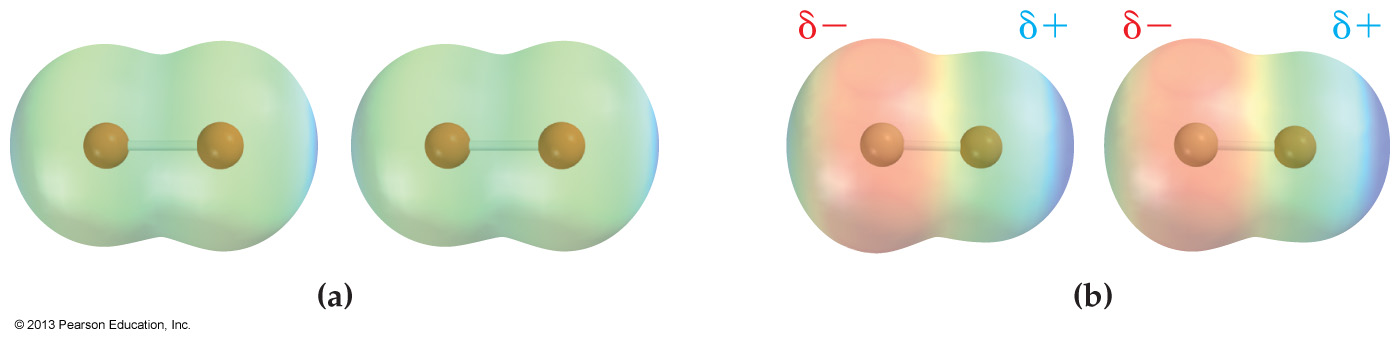 © 2013 Pearson Education, Inc.
When cooled,  molecules move more slowly and thus fall under each other’s influence
When close to each other,  any temporary polarity will induce a similar ‘matching’ polarity in a neighboring molecule 
and the collection of molecules will liquefy
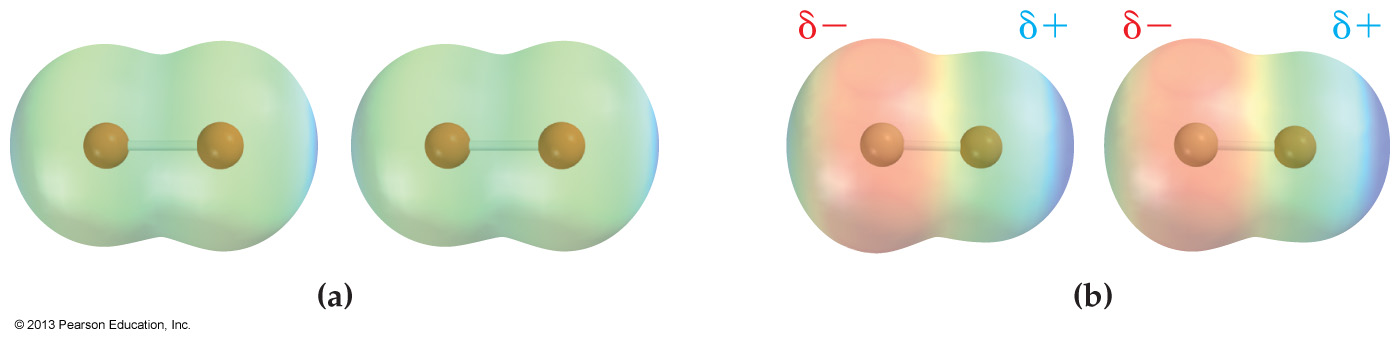 © 2013 Pearson Education, Inc.
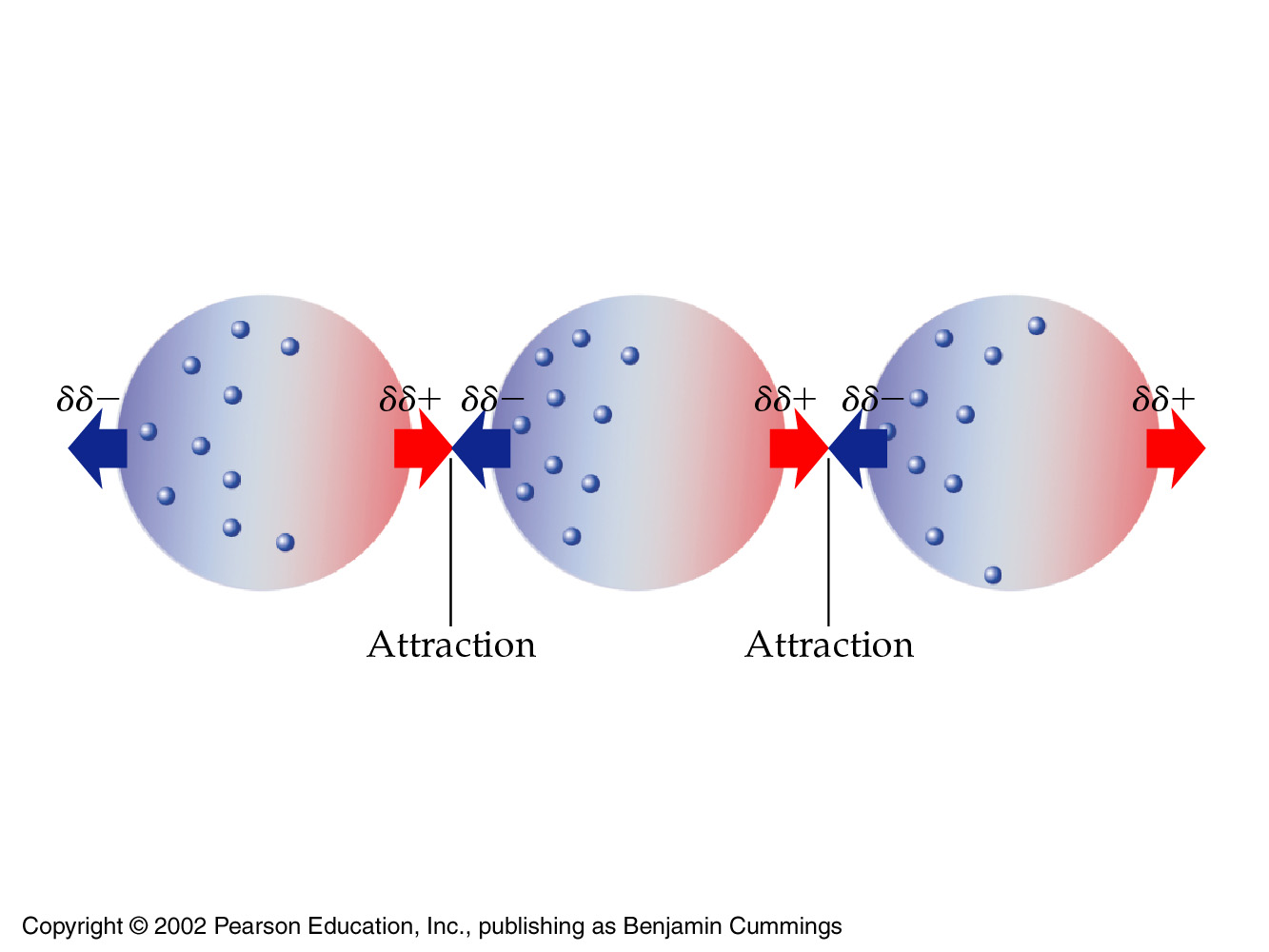 Methane has 10 electrons
59
These forces are dynamic
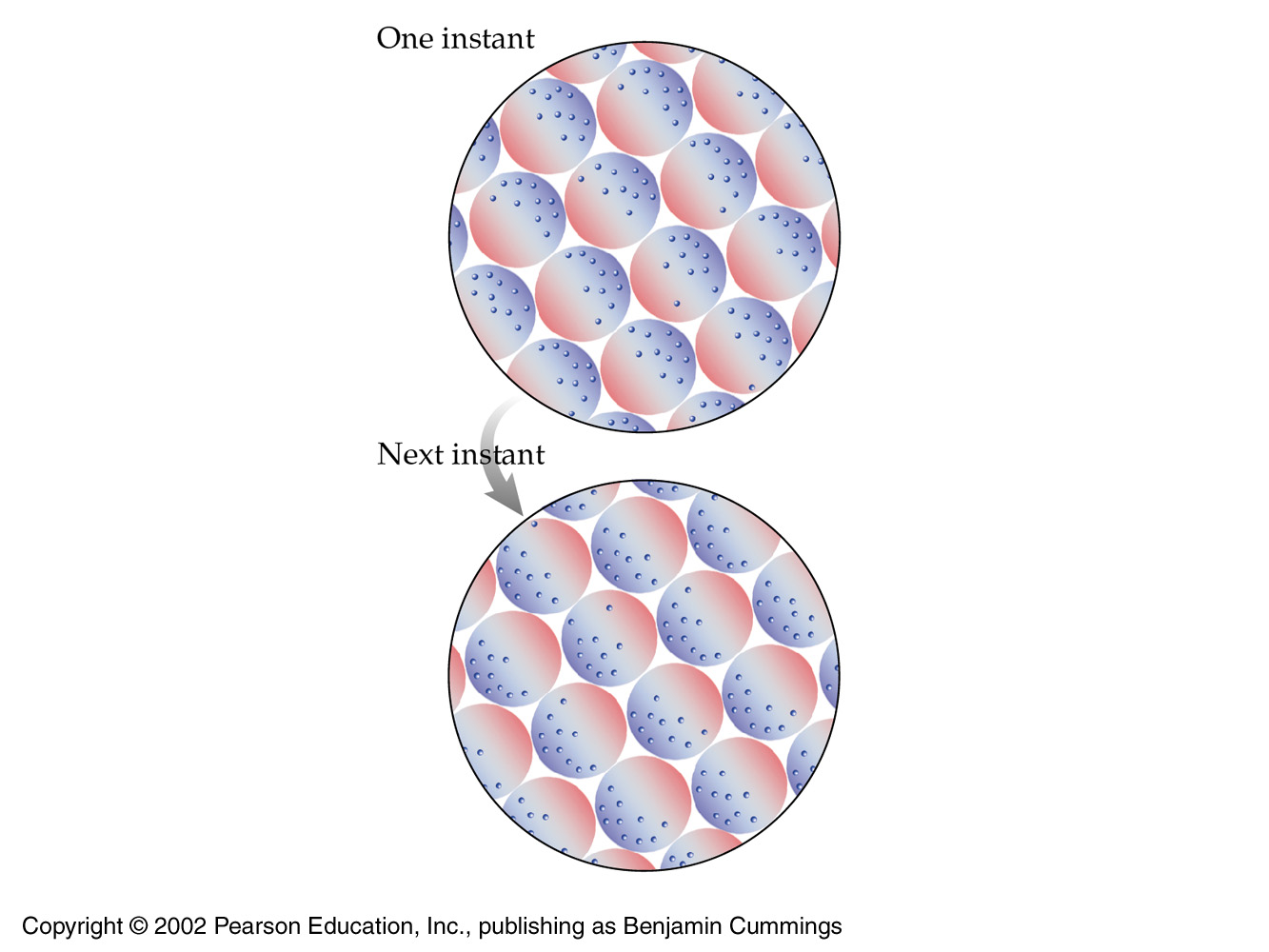 In a video, these would 
ripple like waves
on the surface of water

Such a sustained 
intermolecular attraction
we call a liquid  

Further cooling leads to 
a solid
60
Concept Check
Consider the following compounds:
		NH3	  CH4	      H2

How many of the compounds above exhibit London dispersion forces?

a)	0
b)	1
c)	2
d)	3
Copyright © Cengage Learning. All rights reserved
61
[Speaker Notes: The correct answer is d. All molecules, whether nonpolar or polar, exhibit London dispersion forces.]
fyi: Grease Molecule
lots of electrons 
lots of molecular surface area 
so there are numerous London ‘sites’ 
resulting in a semi-solid at room temperature
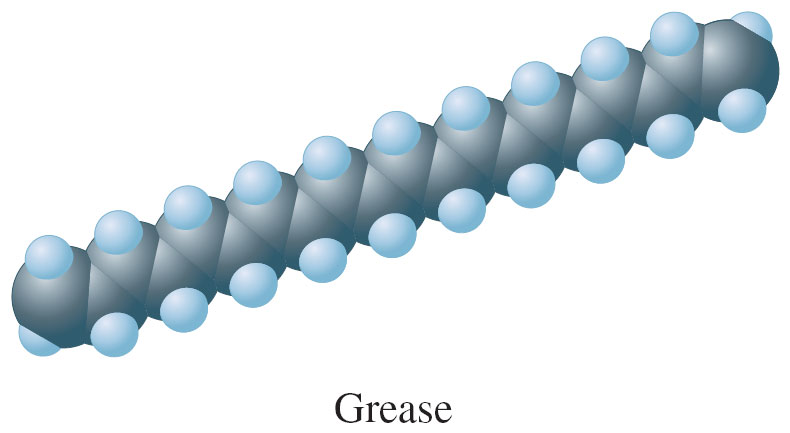 fyi: Hexane Molecule
fewer electrons 
very little molecular surface area
resulting in fewer London sites 
resulting in a liquid at room temperature
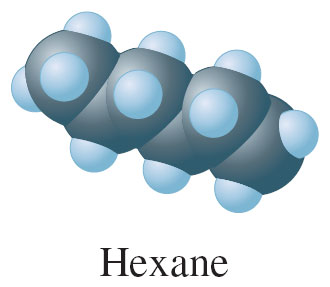 fyi
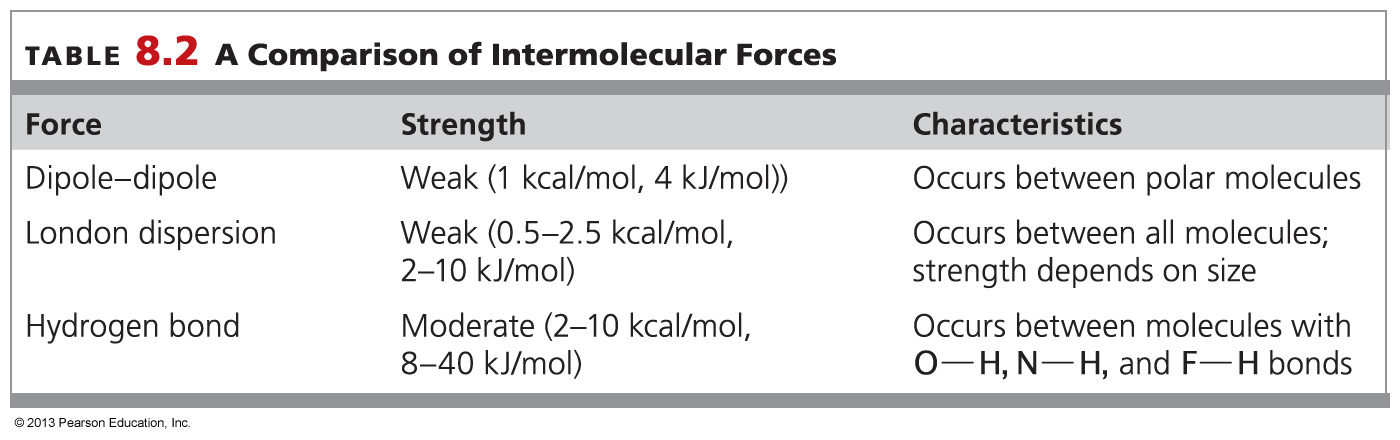 © 2013 Pearson Education, Inc.
8.3 Gases and the Kinetic Molecular Theory
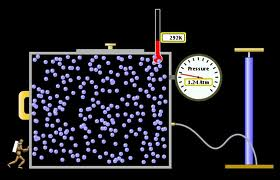 © 2013 Pearson Education, Inc.
The kinetic–molecular theory (model) of gases is a collection of assumptions that help us make predictions regarding the behavior of common gases 

Is the model ‘real’?
It normally gives ‘real’ approximations of reality
© 2013 Pearson Education, Inc.
Postulates of the Kinetic Molecular Theory (of the Ideal Gas)
1.  The ideal gas consists of hypothetical particles moving perfectly at random with no attractive forces between them
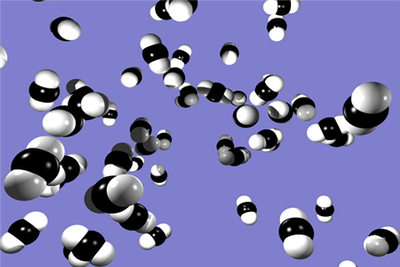 But real gases 
always have some 
attraction
Copyright © Cengage Learning. All rights reserved
67
Postulates of the Kinetic Molecular Theory
2. The volume of the ideal gas particle is insignificant compared with the volume of its container
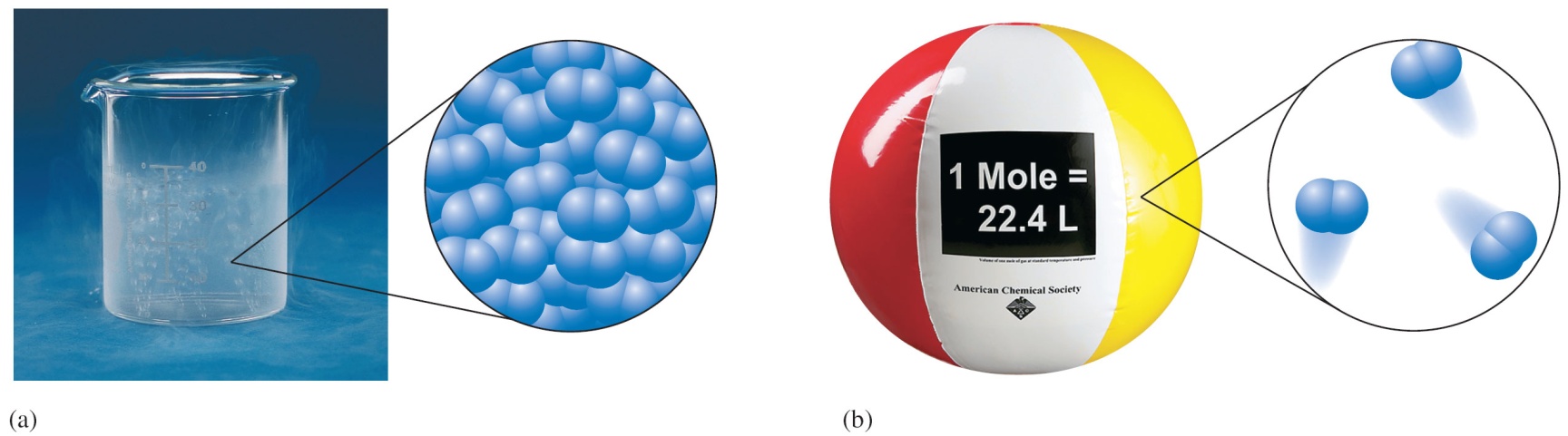 Copyright © Cengage Learning. All rights reserved
68
Postulates of the Kinetic Molecular Theory
Of course, whether the sizes of the particles are indeed ‘insignificant’ depends on the accuracy that your calculations demand
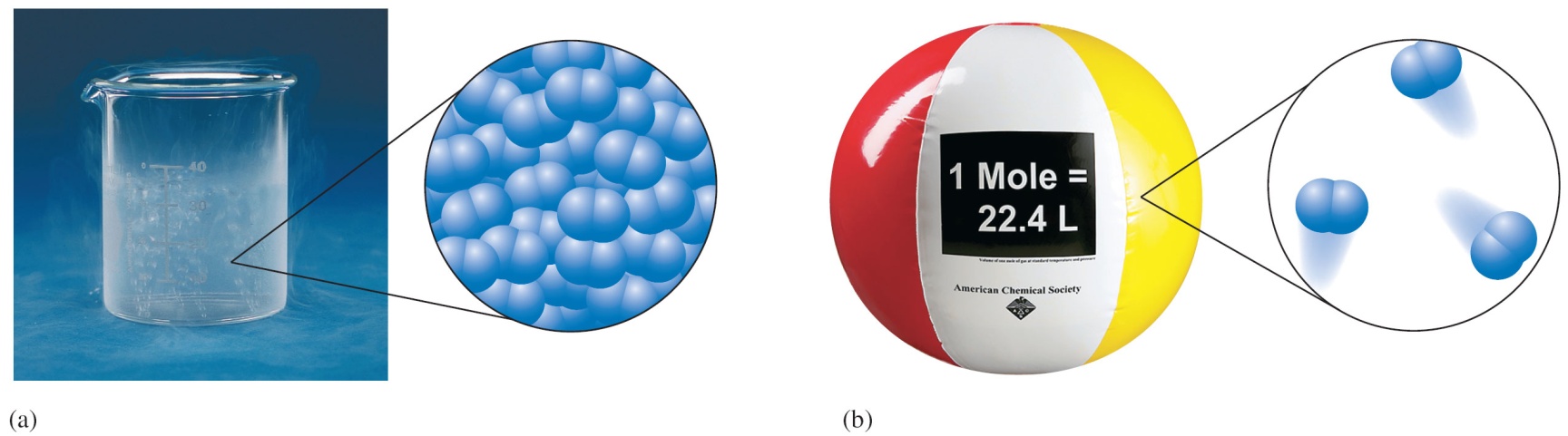 Copyright © Cengage Learning. All rights reserved
69
Postulates of the Kinetic Molecular Theory
3. The average kinetic energy of ideal gas particles    is proportional to the Kelvin temperature
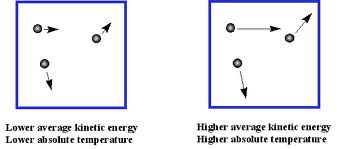 Copyright © Cengage Learning. All rights reserved
70
Postulates of the Kinetic Molecular Theory
4. All collisions of ideal gas particles are perfectly elastic   in other words…

the total kinetic energy of a pair of colliding particles is unchanged following impact
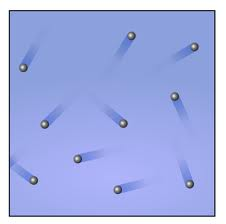 collisions    either with 
other particles or with 
the container
Copyright © Cengage Learning. All rights reserved
71
Postulates of the Kinetic Molecular Theory
5. An ideal gas is defined as one that obeys all the assumptions of the kinetic–molecular theory
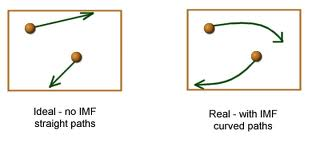 IMF = intermolecular force
1.  The ideal gas consists of hypothetical particles moving perfectly at random with no attractive forces between them
2. The volume of the ideal gas particle is insignificant compared with the volume of its container 
3. The average kinetic energy of ideal gas particles    is proportional to the Kelvin temperature 
4. All collisions of ideal gas particles are perfectly elastic. So the total kinetic energy of a pair of colliding particles is unchanged following impact
 5. An ideal gas is defined as one that obeys all the assumptions of the kinetic–molecular theory
Implications 
of kinetic molecular theory
Meaning of temperature 
Kelvin temperature is directly proportional to the average kinetic energy of the gas particles. 
Relationship between Pressure and Temperature 
Gas pressure increases as the temperature increases because the particles speed up. 
Relationship between Volume and Temperature 
Volume of a gas increases with temperature because the particles speed up.
Copyright © Cengage Learning. All rights reserved
75
8.4 Pressure
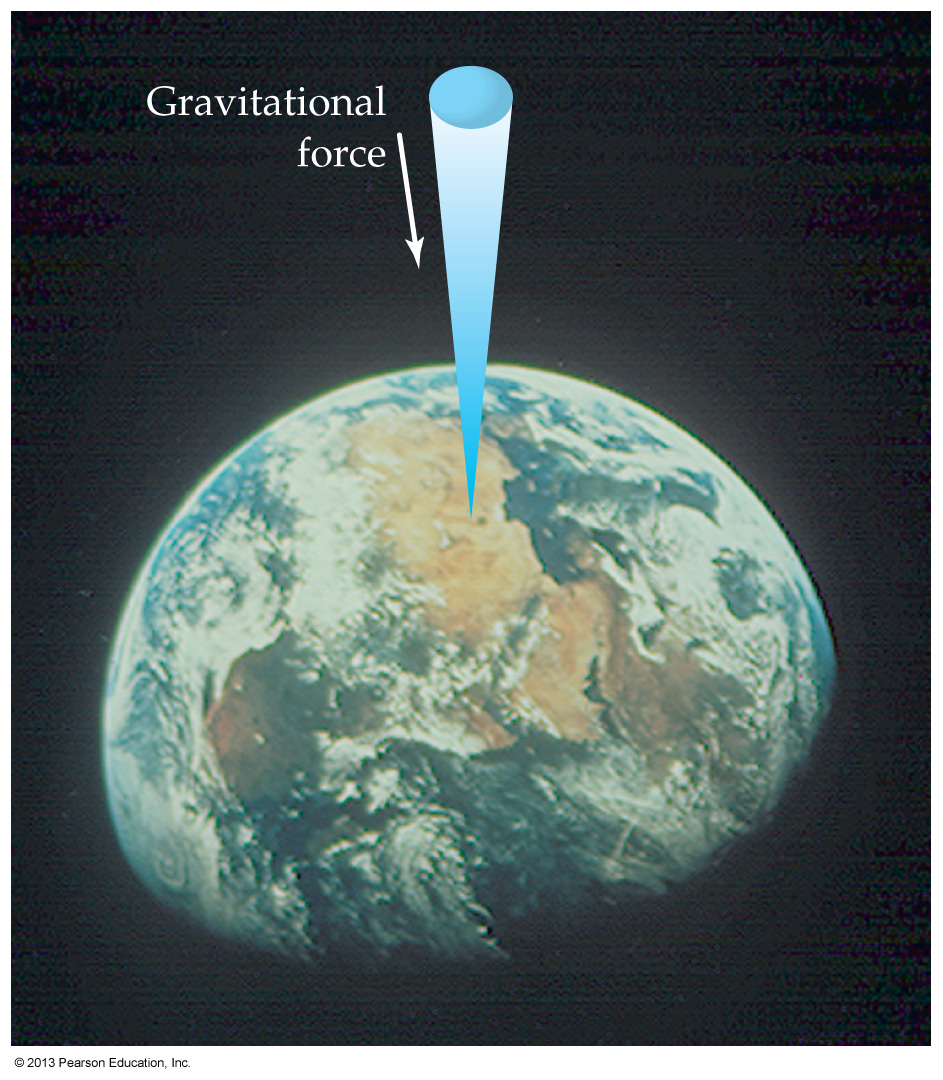 Gravity ‘pulls down’ on the 
gas envelope surrounding our 
planet, creating pressure 
at the surface

= 14.7 pounds per square inch
= 101,325 Pascals 
= 1 atmosphere 
= 760 mm Hg 
= 760 Torr
© 2013 Pearson Education, Inc.
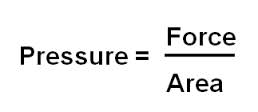 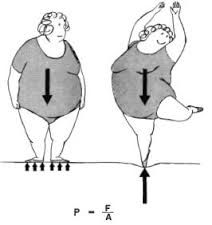 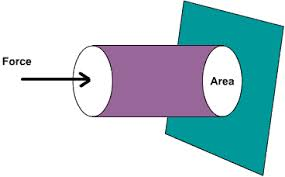 Air Pressure
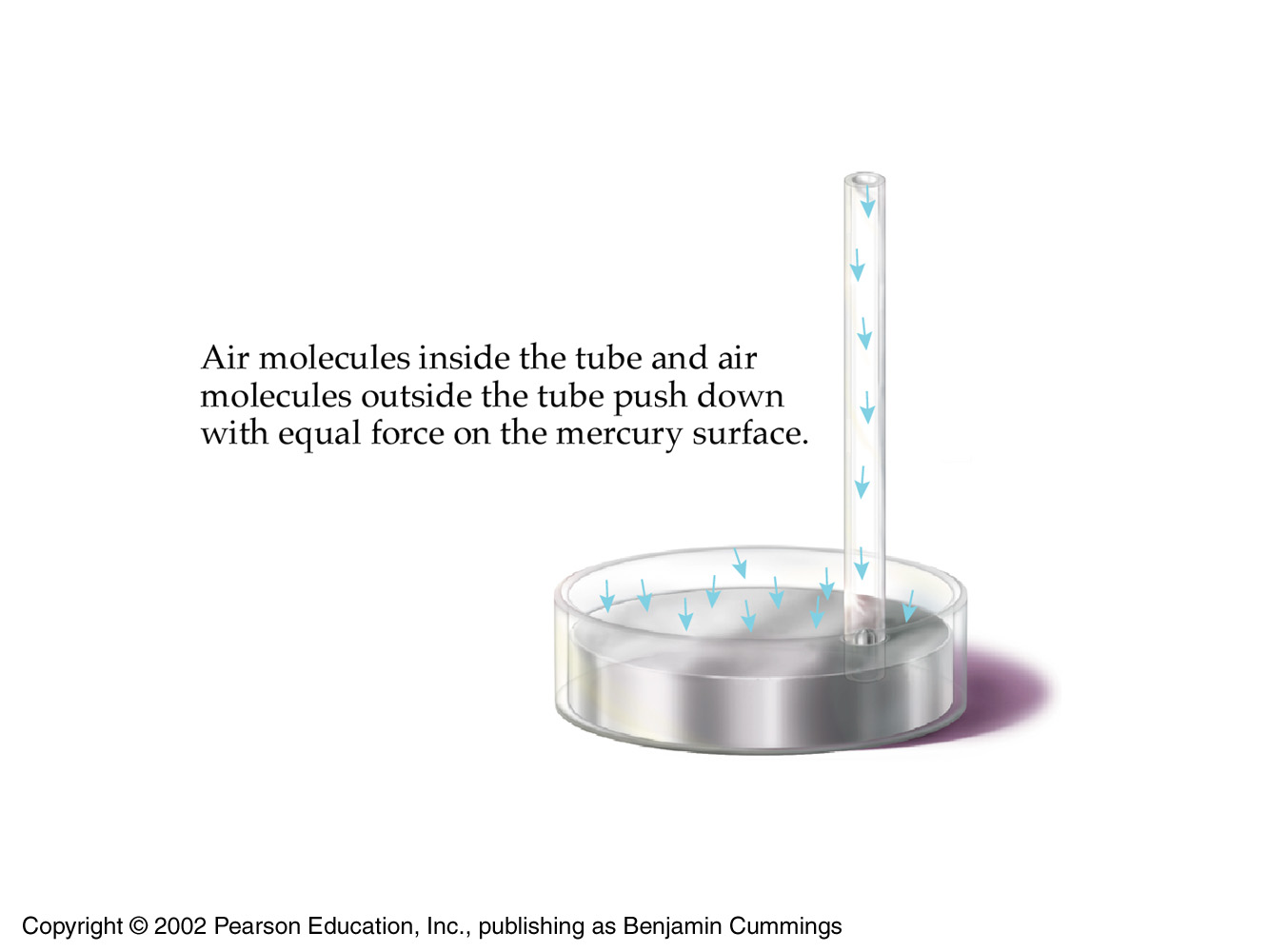 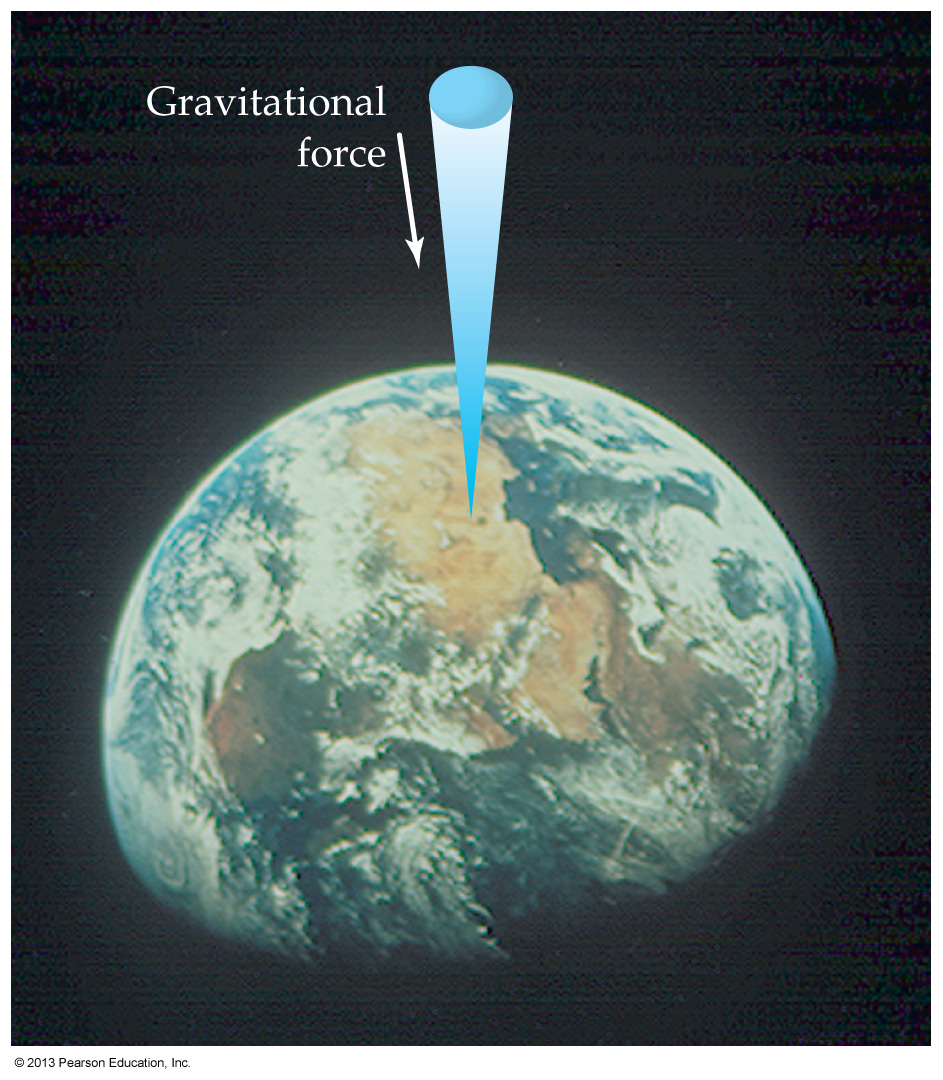 78
Closed-end mercury barometer
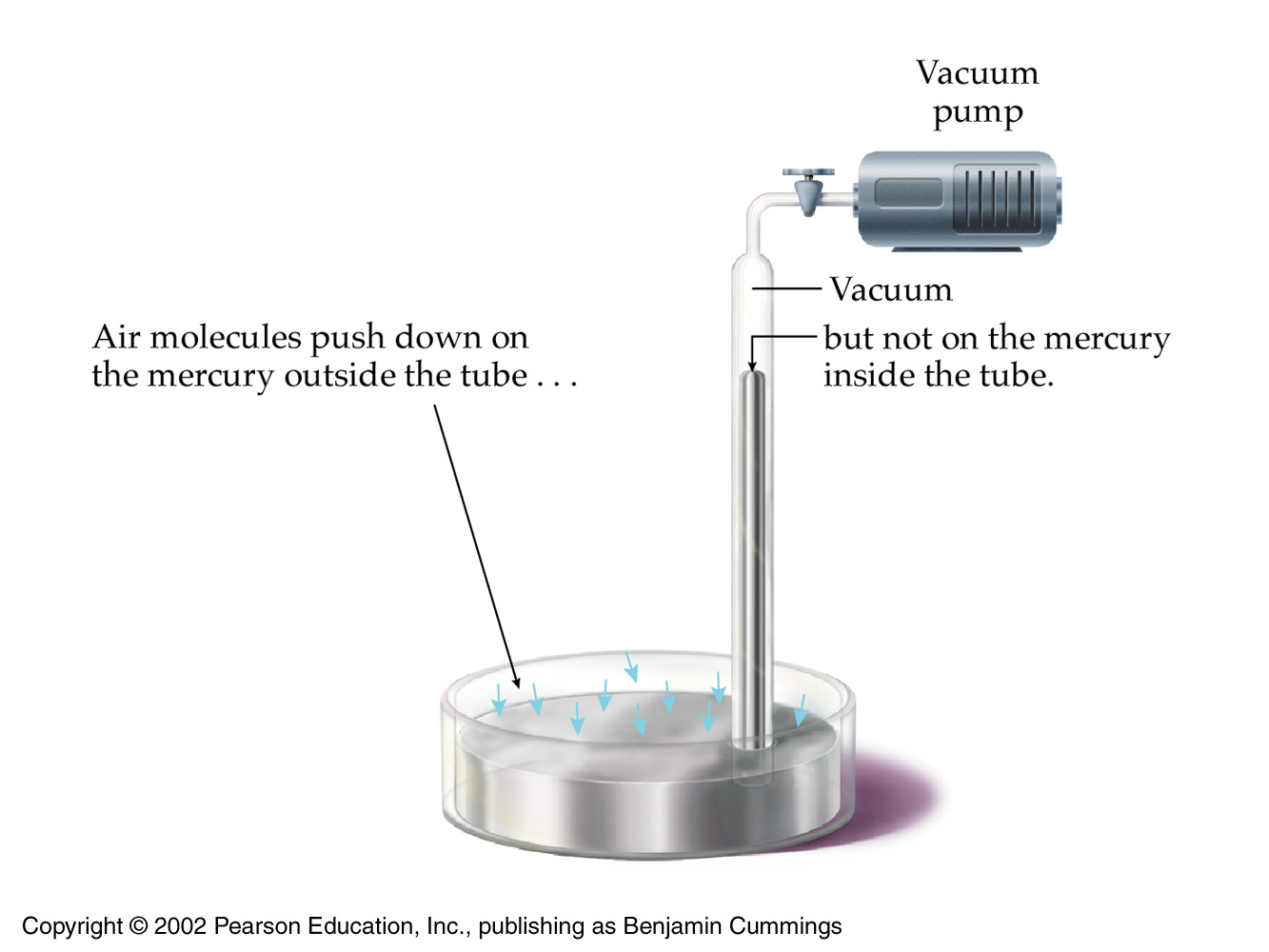 like sucking soda
with a straw
79
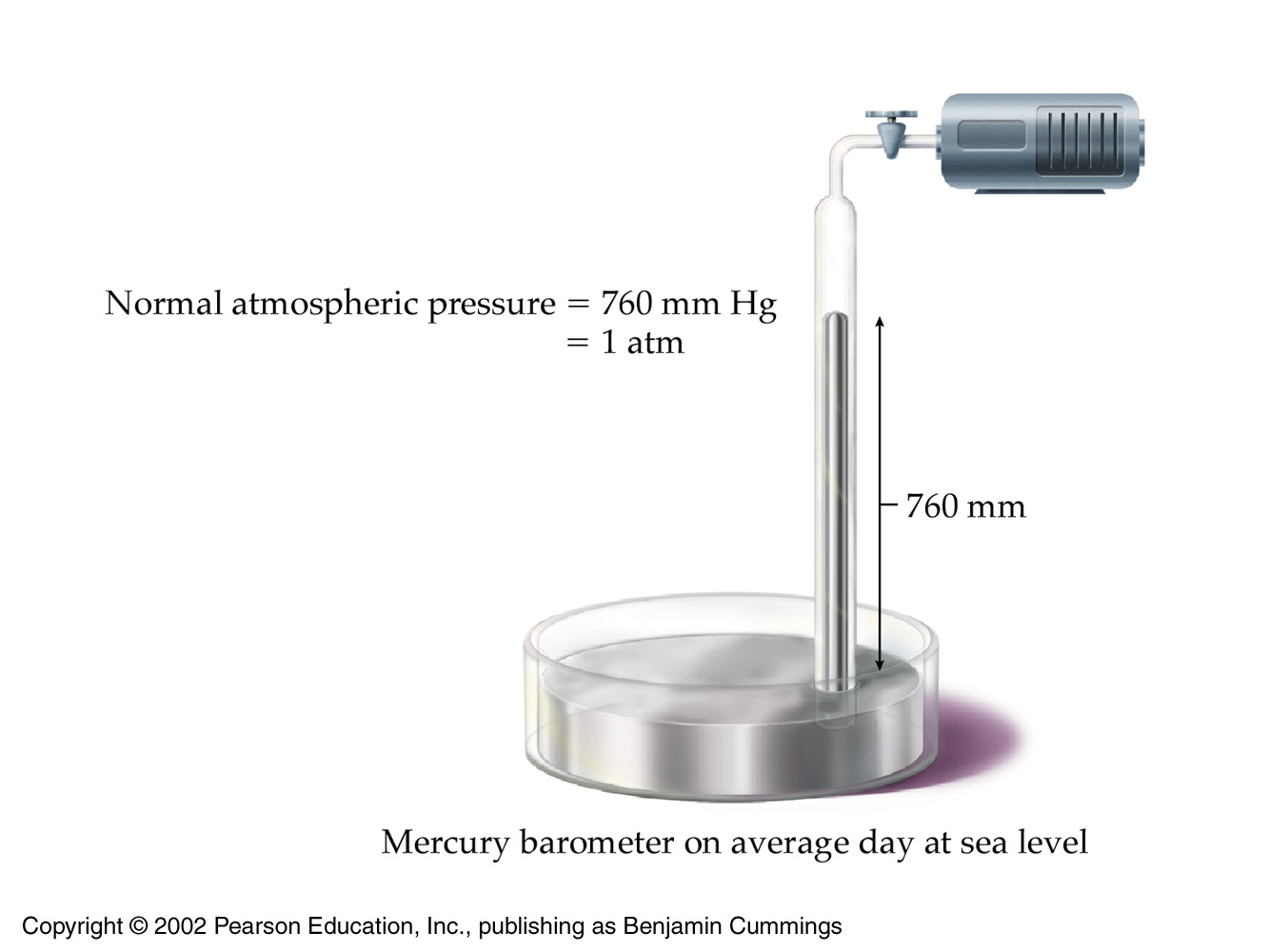 80
fyi
Gas pressure in a container is measured using a manometer 
The difference between the mercury levels indicates the difference between gas pressure and atmospheric pressure 
Pressure is given in the SI system by the pascal (Pa)
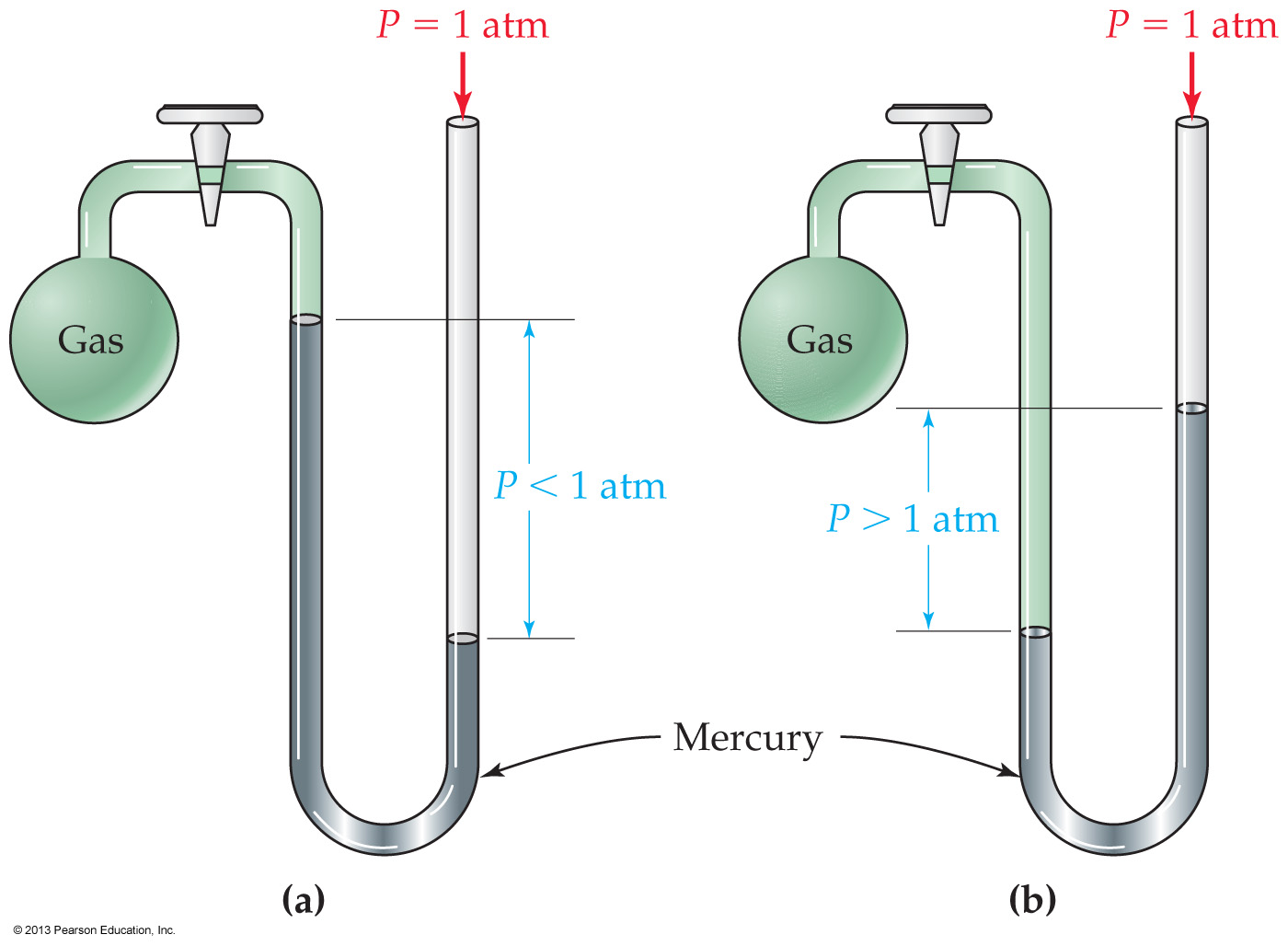 © 2013 Pearson Education, Inc.
Conversions
1 atm = 760 mm Hg  	

we will frequently use: 1 atm = 760 mm Hg 
for conversions 

1 mm Hg = 1 torr
Oxygen gas is contained in the apparatus shown below. What is the pressure of the oxygen in the apparatus?
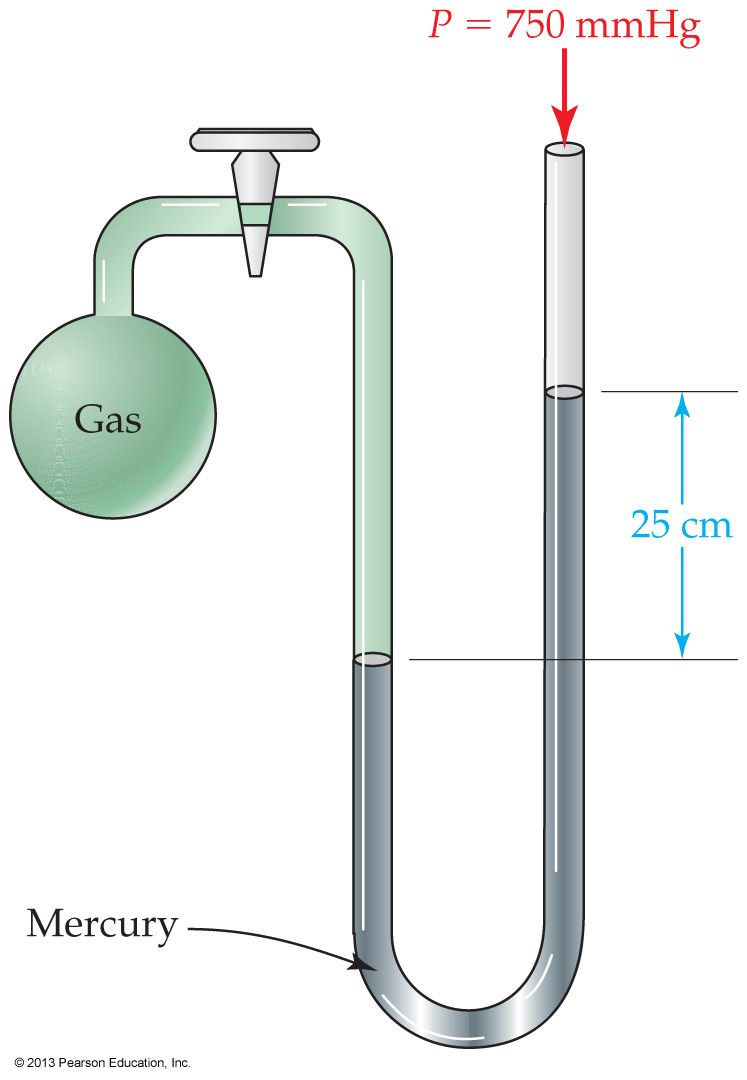 500 mm Hg
725 mm Hg
775 mm Hg
1000 mm Hg
© 2013 Pearson Education, Inc.
The Gas Laws
All gas laws can be formulated with four variables
Volume
Pressure 
Temperature (Kelvins only!)
n (number of moles of gas)
FYI
V = volume 
Conceptually understood since ancient times 
P = pressure
Understood since Toricelli in previous section (1643)
T = absolute temperature (Kelvins)
Charles, Lord Kelvin (1724 / 1785)
n = number of moles
Avogadro (1811)
86
8.5 Boyle’s Law: The Relation between Volume and Pressure
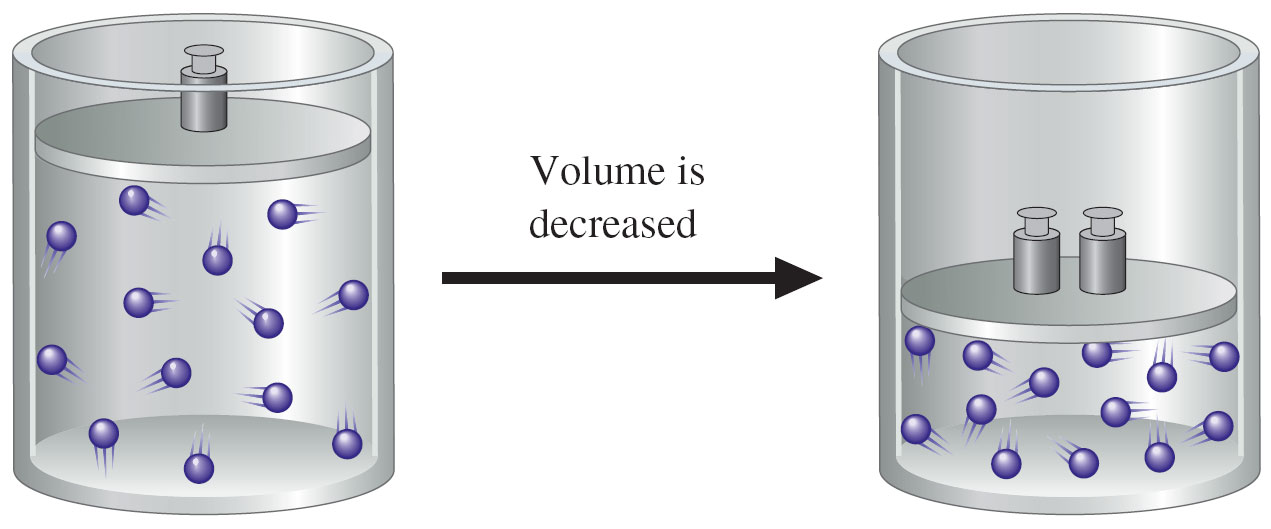 P1V1 = P2V2
© 2013 Pearson Education, Inc.
Boyles Apparatus
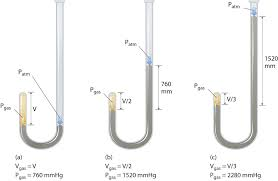 Actual Data From Boyle's Experiment
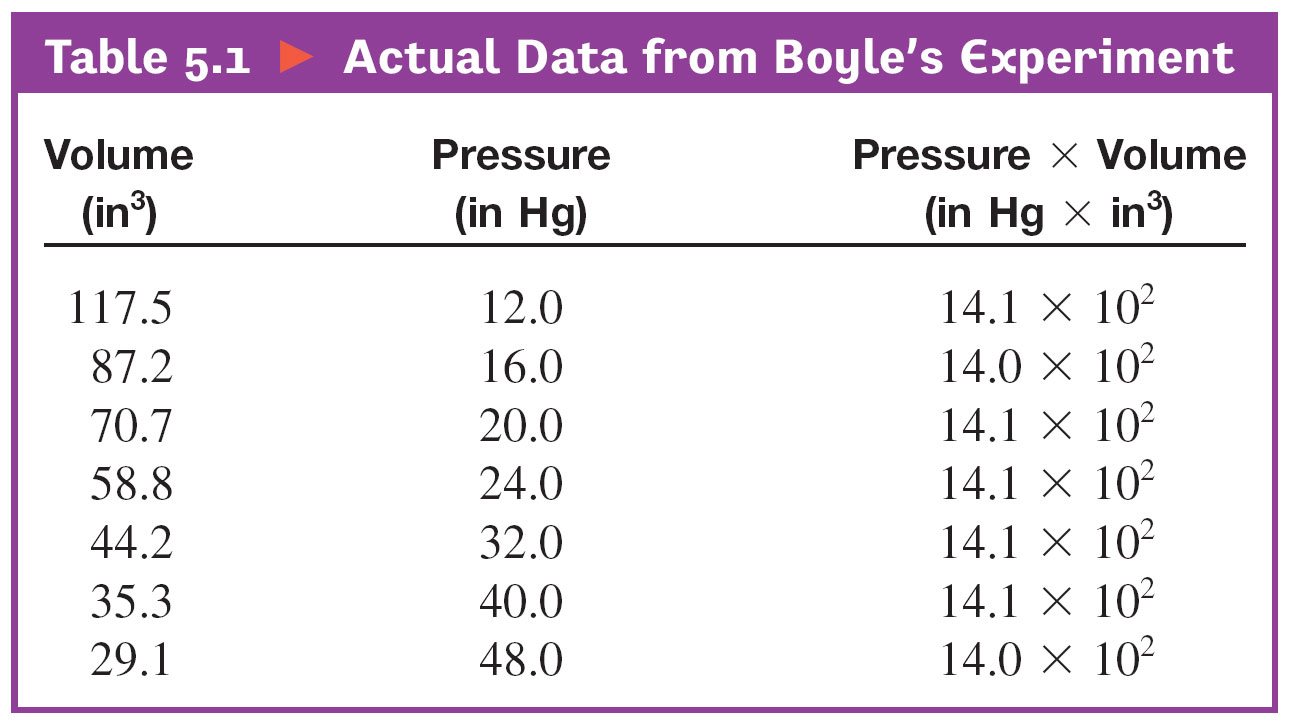 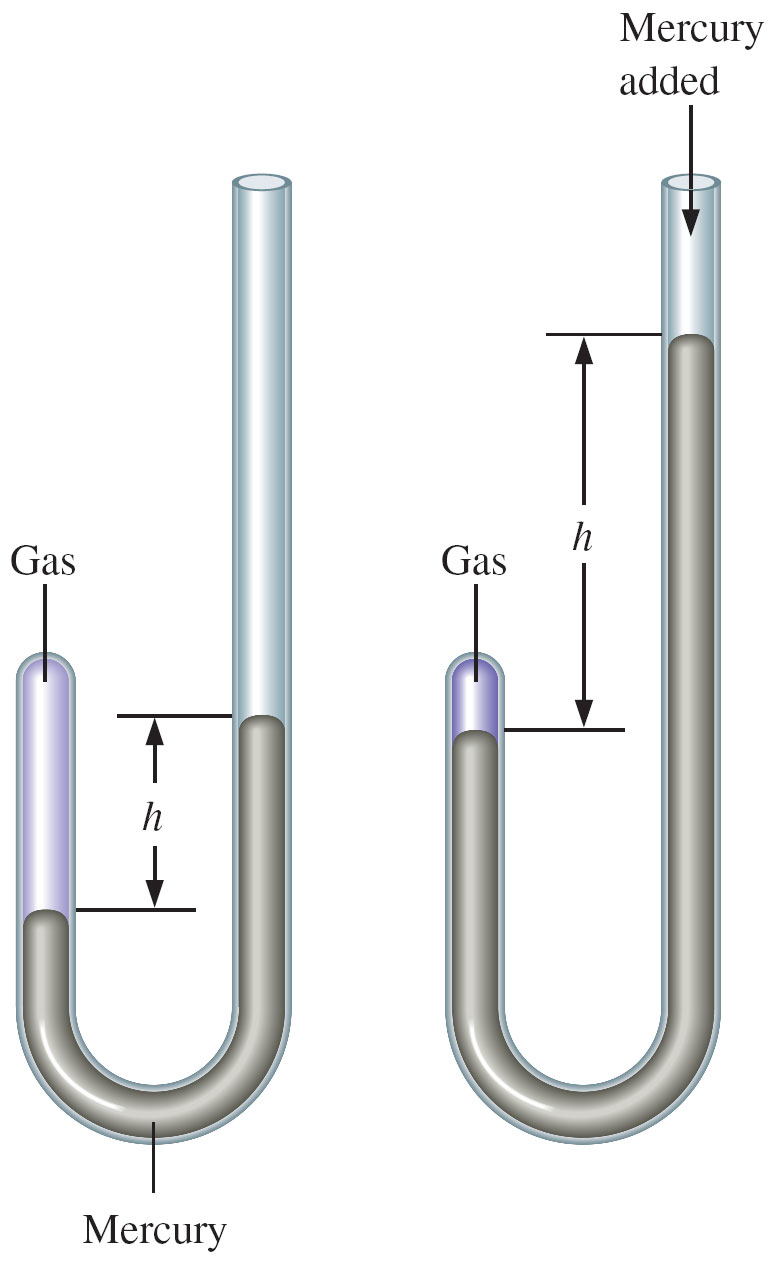 P1 x V1 = P2 x V2 = P3 x V3 = k
FYI
With Boyle’s results, it is understood for the first time that the ‘chemicals’ around us (such as those contained in air), exhibit a regularity that can be captured by mathematics 
Thereby allowing predictions
Boyle’s law:  The volume of a gas at constant temperature decreases proportionally as its pressure increases 
If the pressure of a gas sample is doubled, the volume is halved 

P1V1 = P2V2
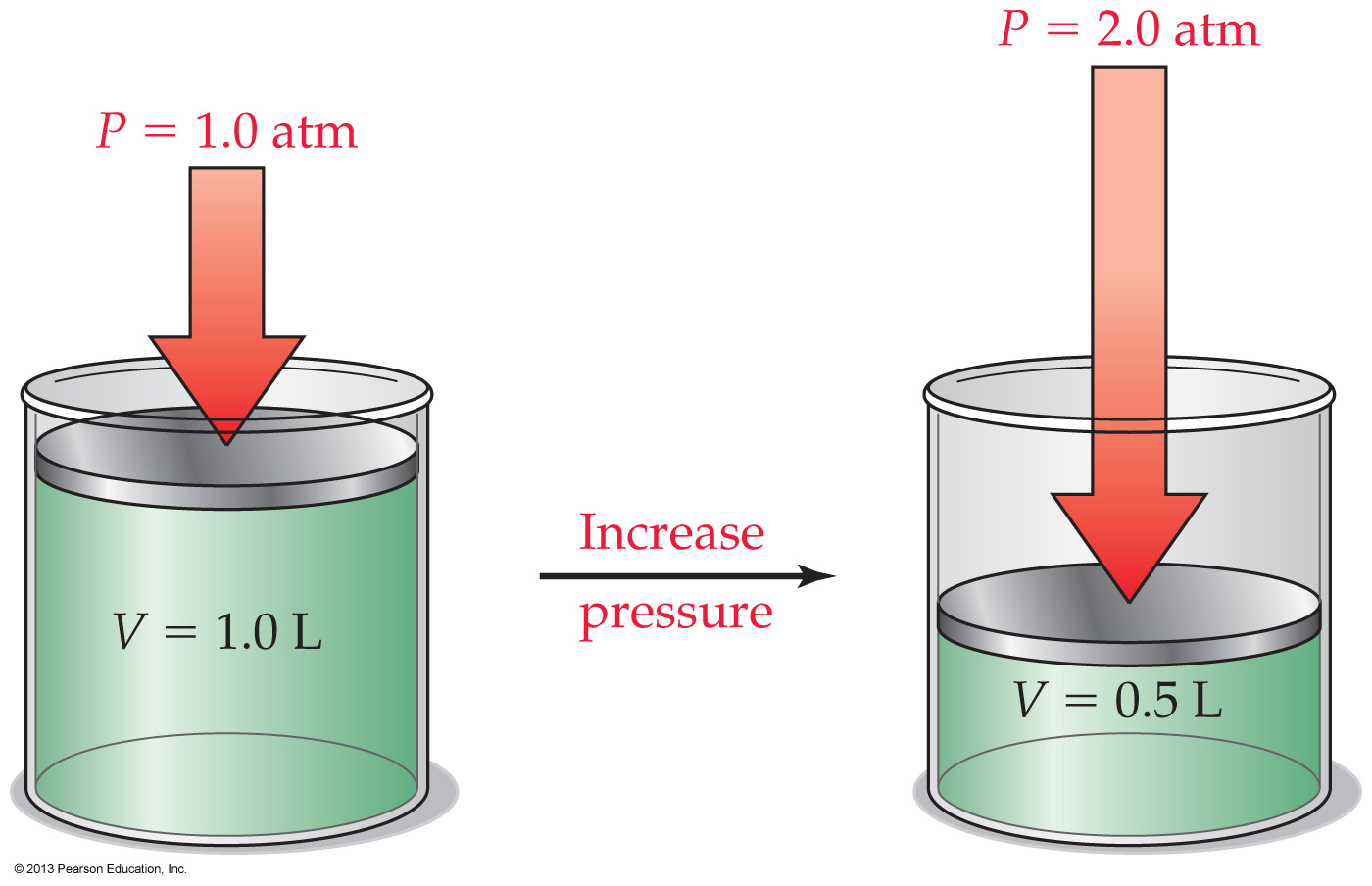 © 2013 Pearson Education, Inc.
fyi
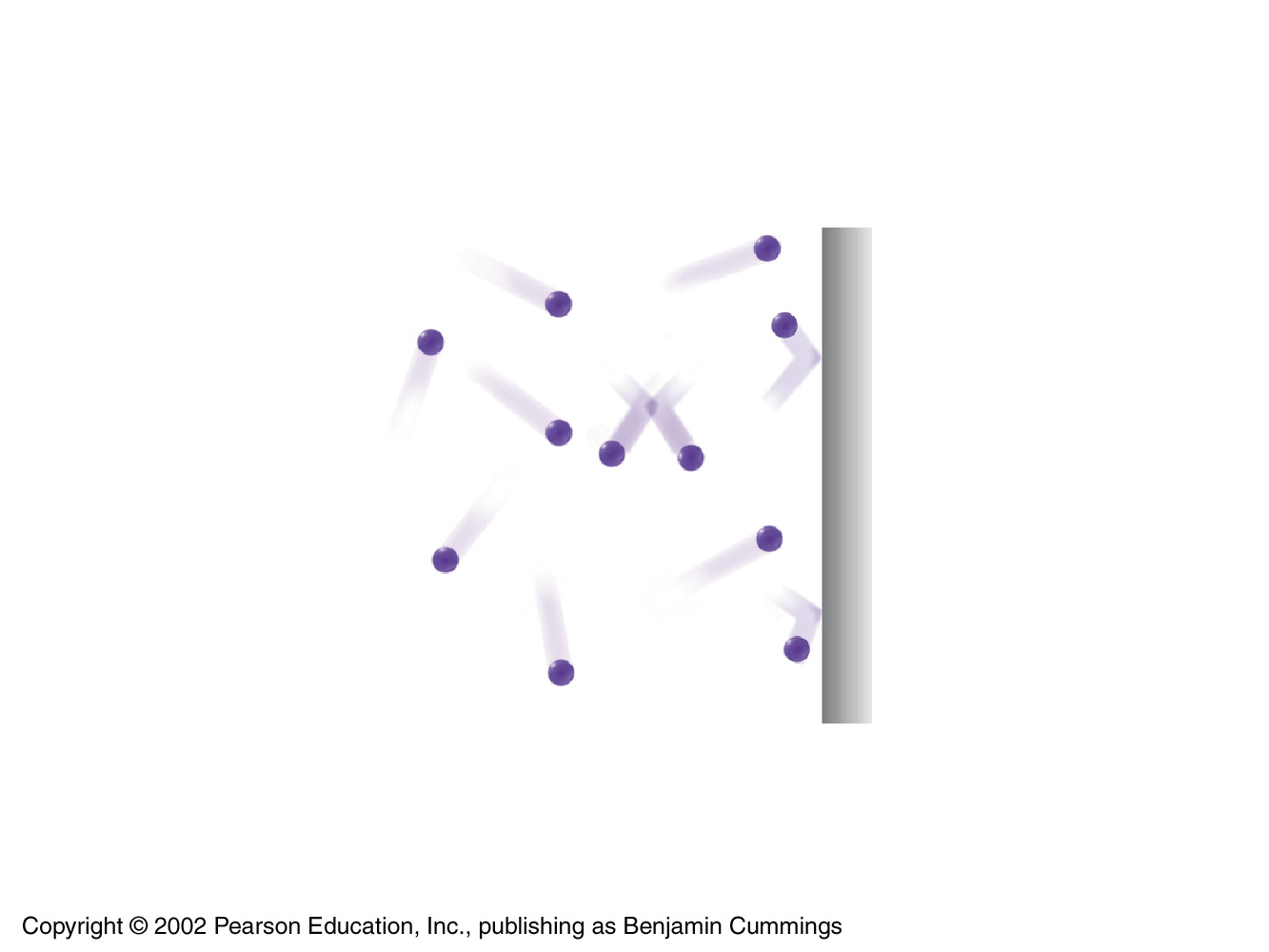 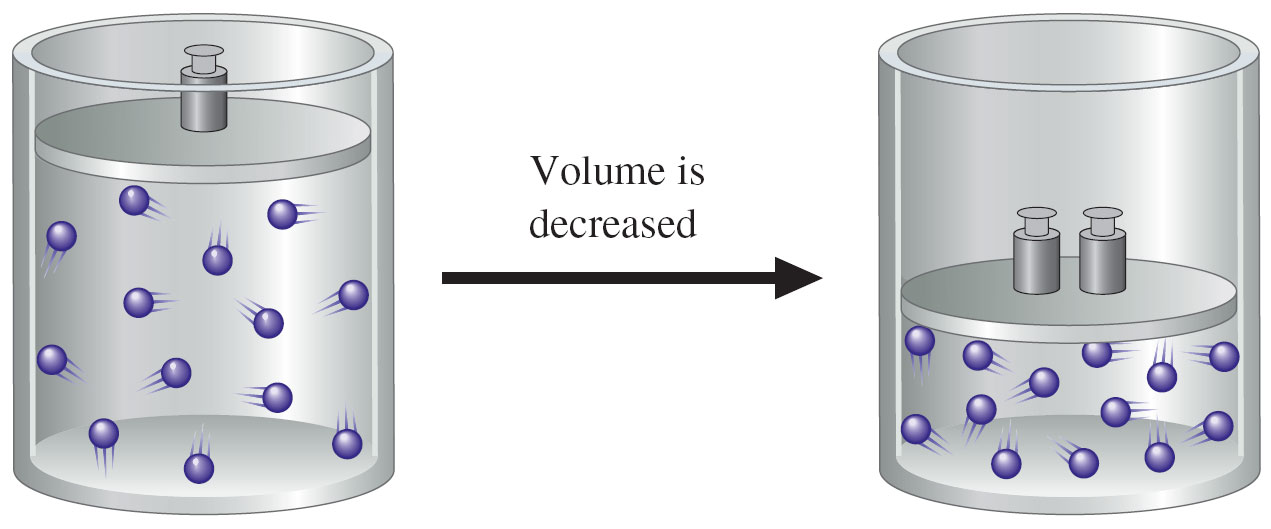 More molecules striking the surface   per unit area   per unit of time 

This is the kinetic-theory definition of higher pressure
92
fyi
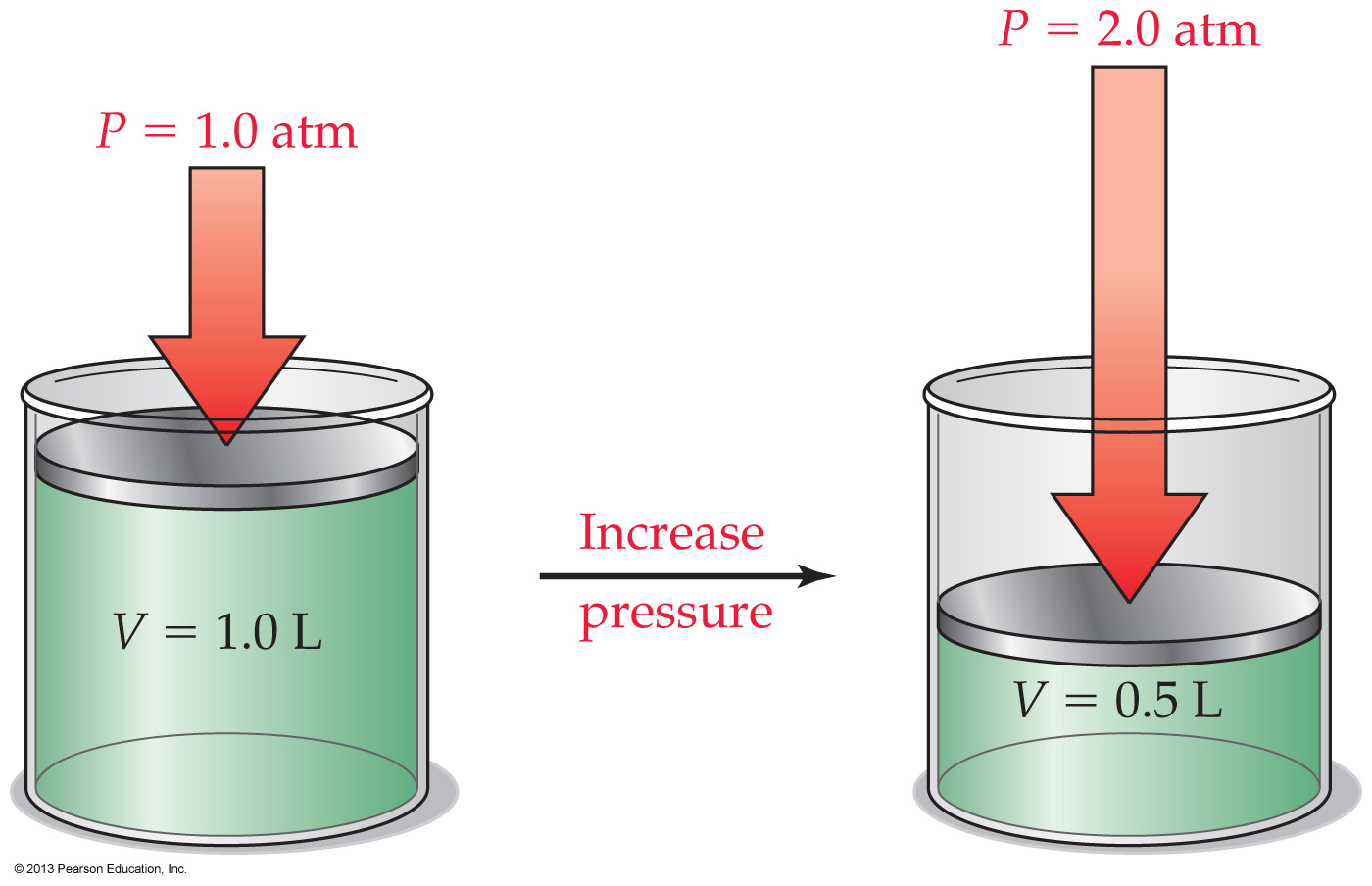 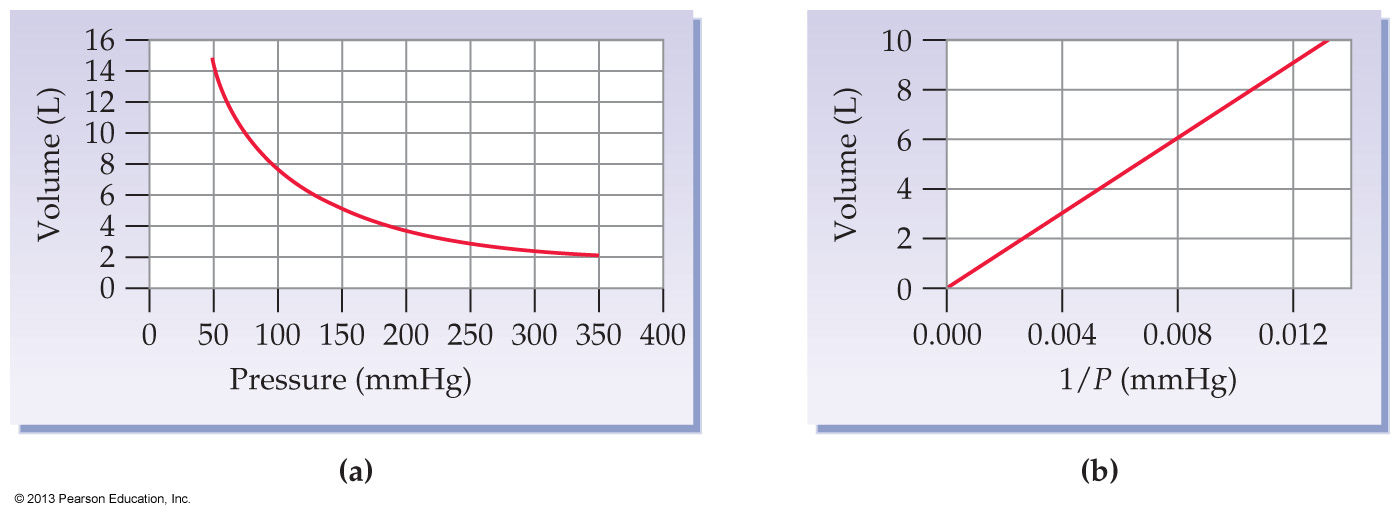 [Speaker Notes: Figure 8.12 Boyle’s law. Pressure and volume are inversely related. Graph (a) demonstrates the decrease in volume as pressure increases, whereas graph (b) shows the linear relationship between V and 1/P.]
The volume of a balloon is 2.85 L at a pressure of 763 mm Hg. What will the volume of the balloon be when the pressure is decreased to 755 mm Hg at a constant temperature?
2.82 L
0.355 L
2.88 L
0.347 L
© 2013 Pearson Education, Inc.
8.6 Charles’s Law: The Relation between Volume and Temperature
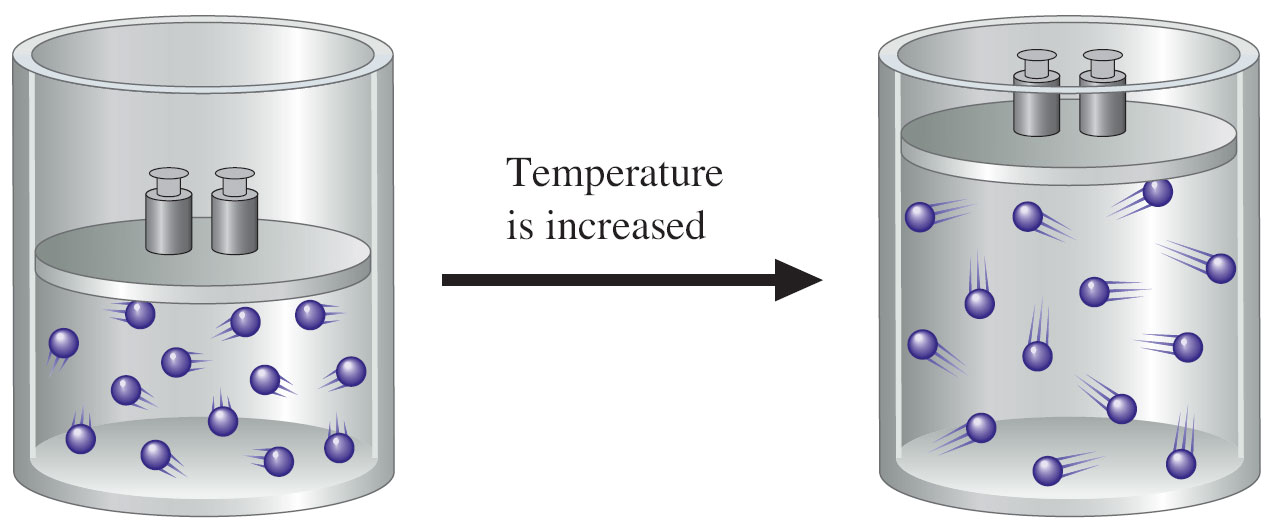 © 2013 Pearson Education, Inc.
fyi: What took so long!
Why did it take 100 years to go from Boyle’s law to Charles’ law

Because the concept of temperature and the construction of thermometers were both in their infancy 

And try using Charles’ equation to see what happens to the volume of 1.0 L of a gas as we lower the temperature from 10oC to -10oC
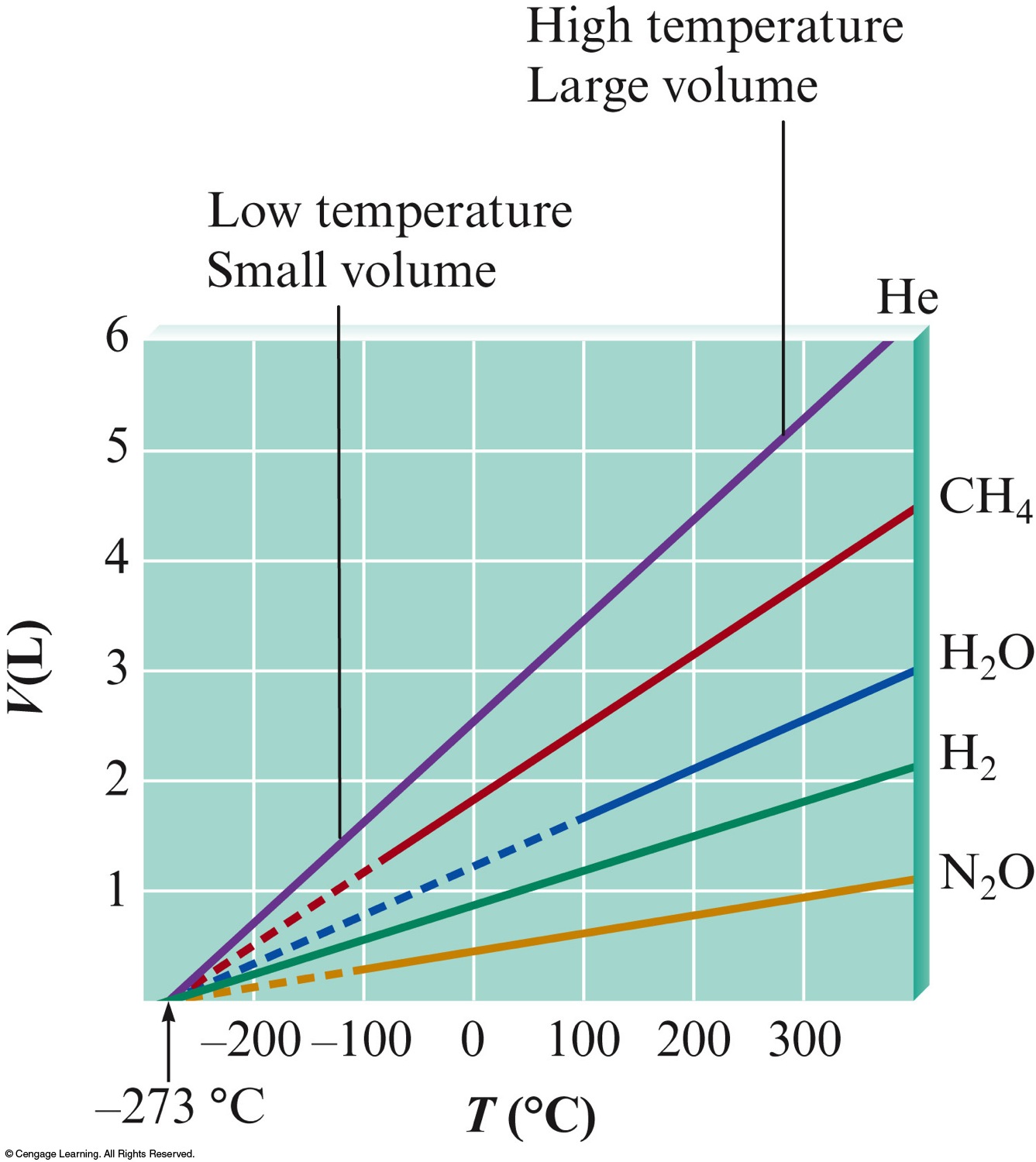 Charles’s own graphing data for several gases

Notice they all converge at 
@ − 273oC   (aka 0 Kelvins)
Copyright © Cengage Learning. All rights reserved
97
Charles’s law:  The volume of a gas at constant pressure is directly proportional to its Kelvin temperature 
If the Kelvin temperature of the gas is doubled 
its volume doubles
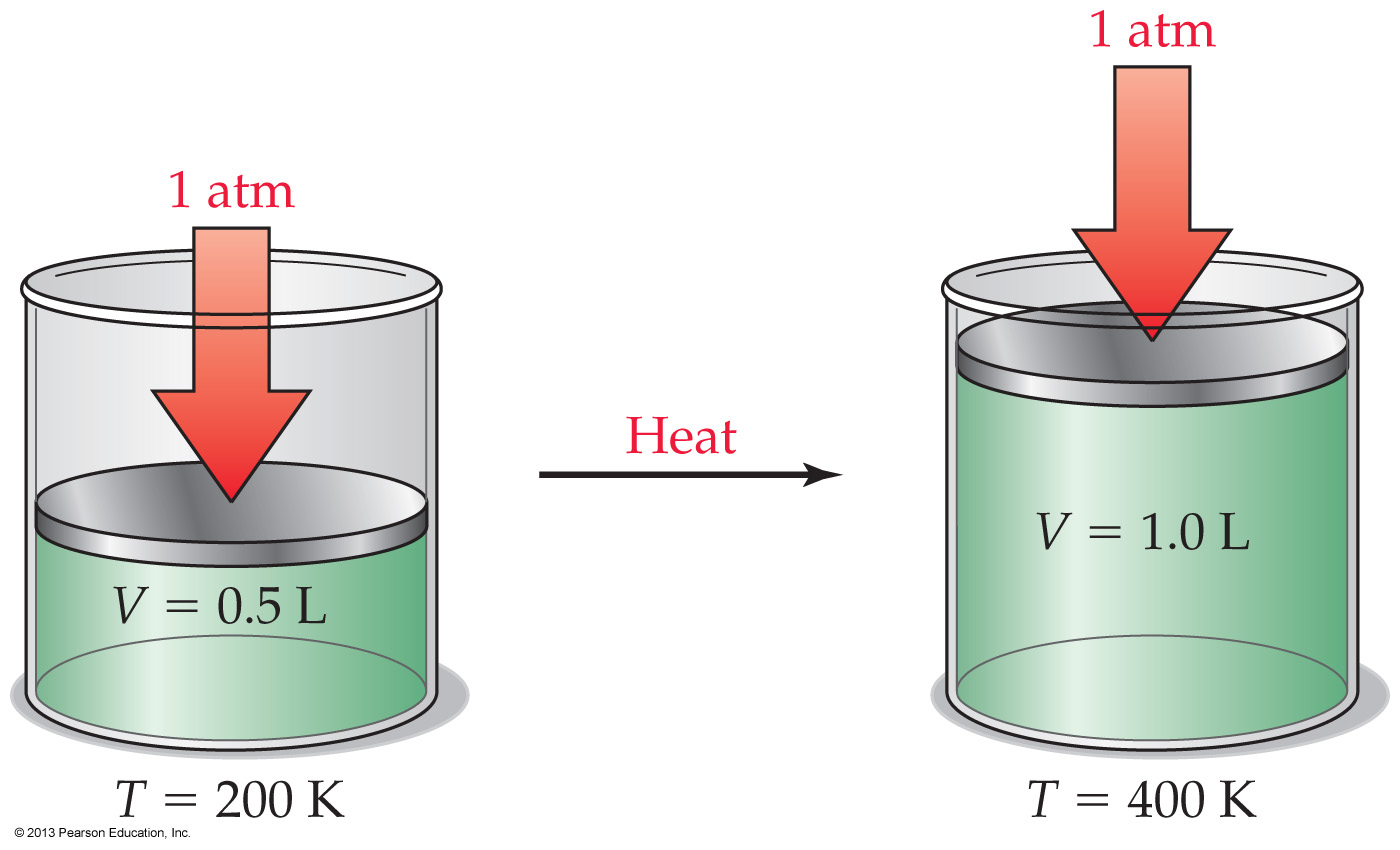 © 2013 Pearson Education, Inc.
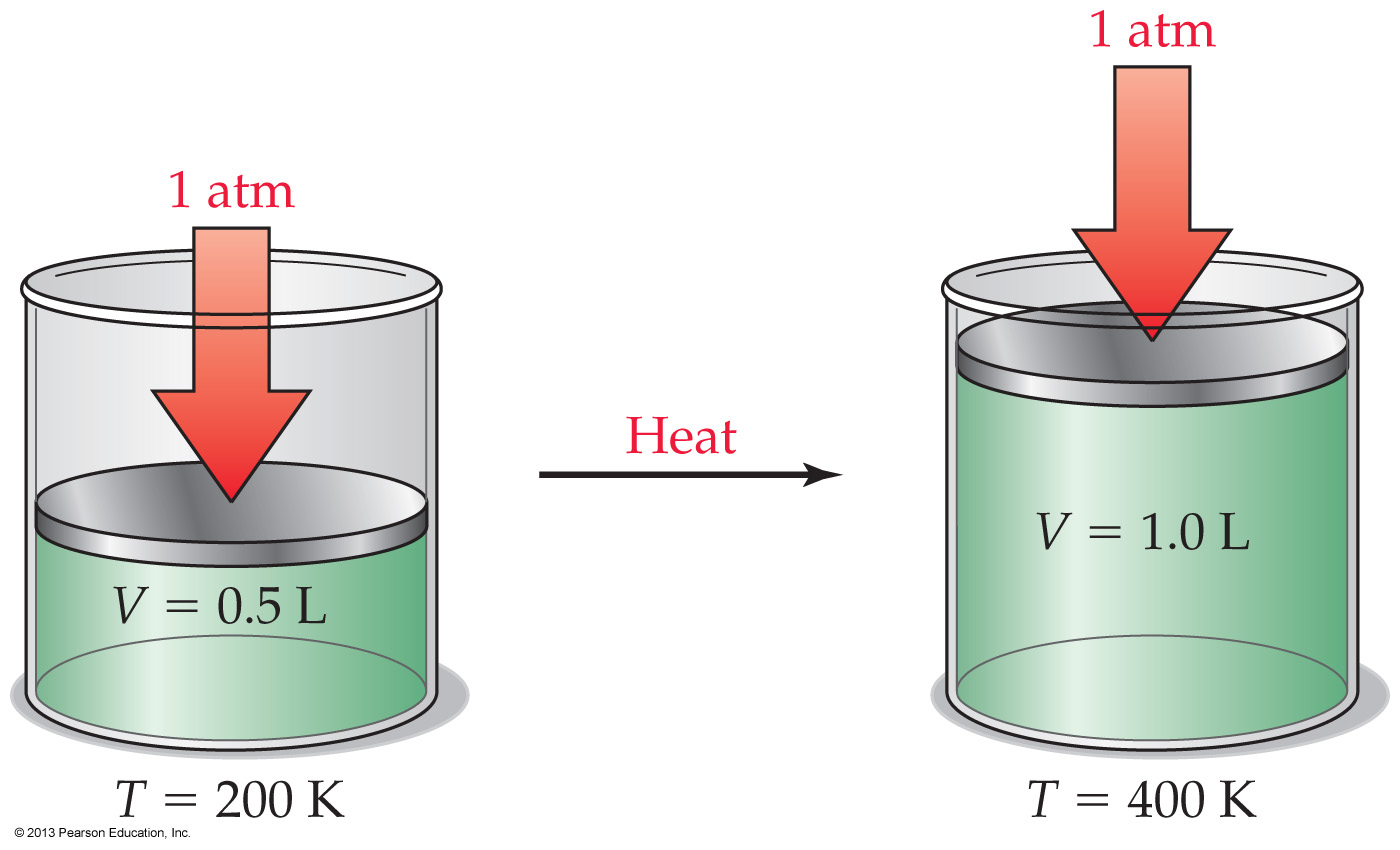 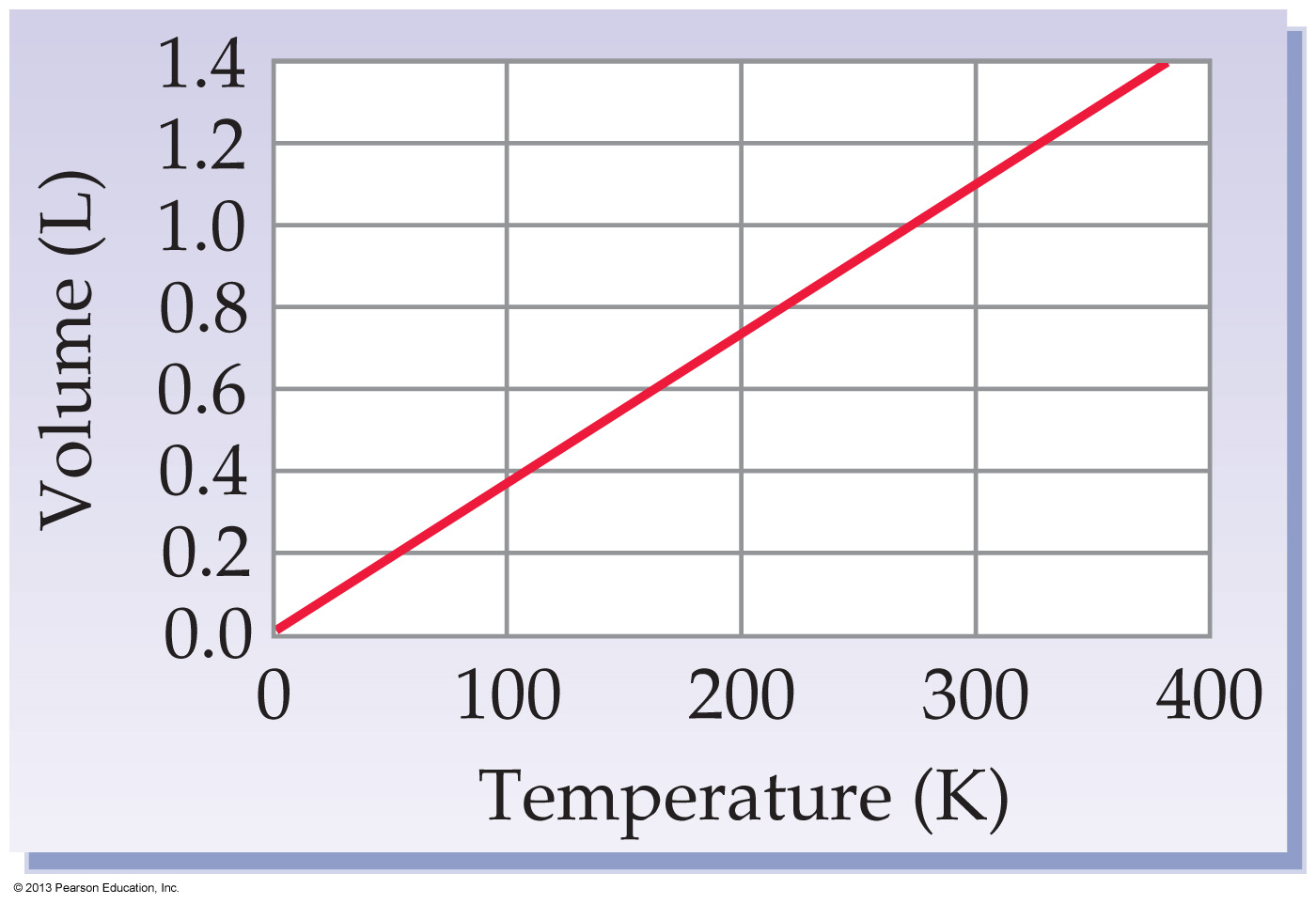 [Speaker Notes: Figure 8.15 Charles’s law.]
8.7 Gay-Lussac’s Law: The Relation between Pressure and Temperature
An exercise for the student
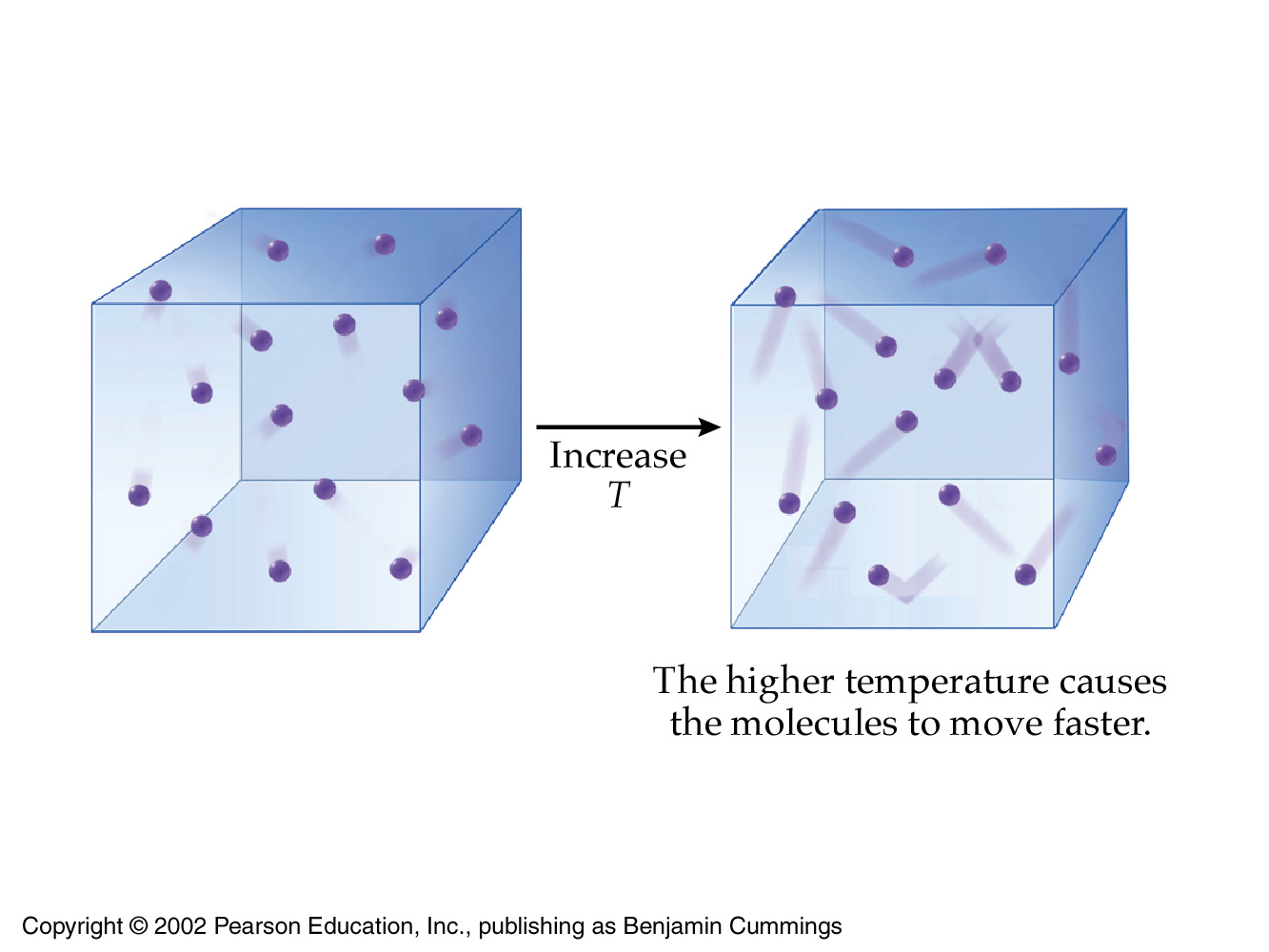 © 2013 Pearson Education, Inc.
Gay-Lussac’s law:  The pressure of a gas at constant volume is directly proportional to its Kelvin temperature 
As temperature goes up or down, pressure also goes up or down
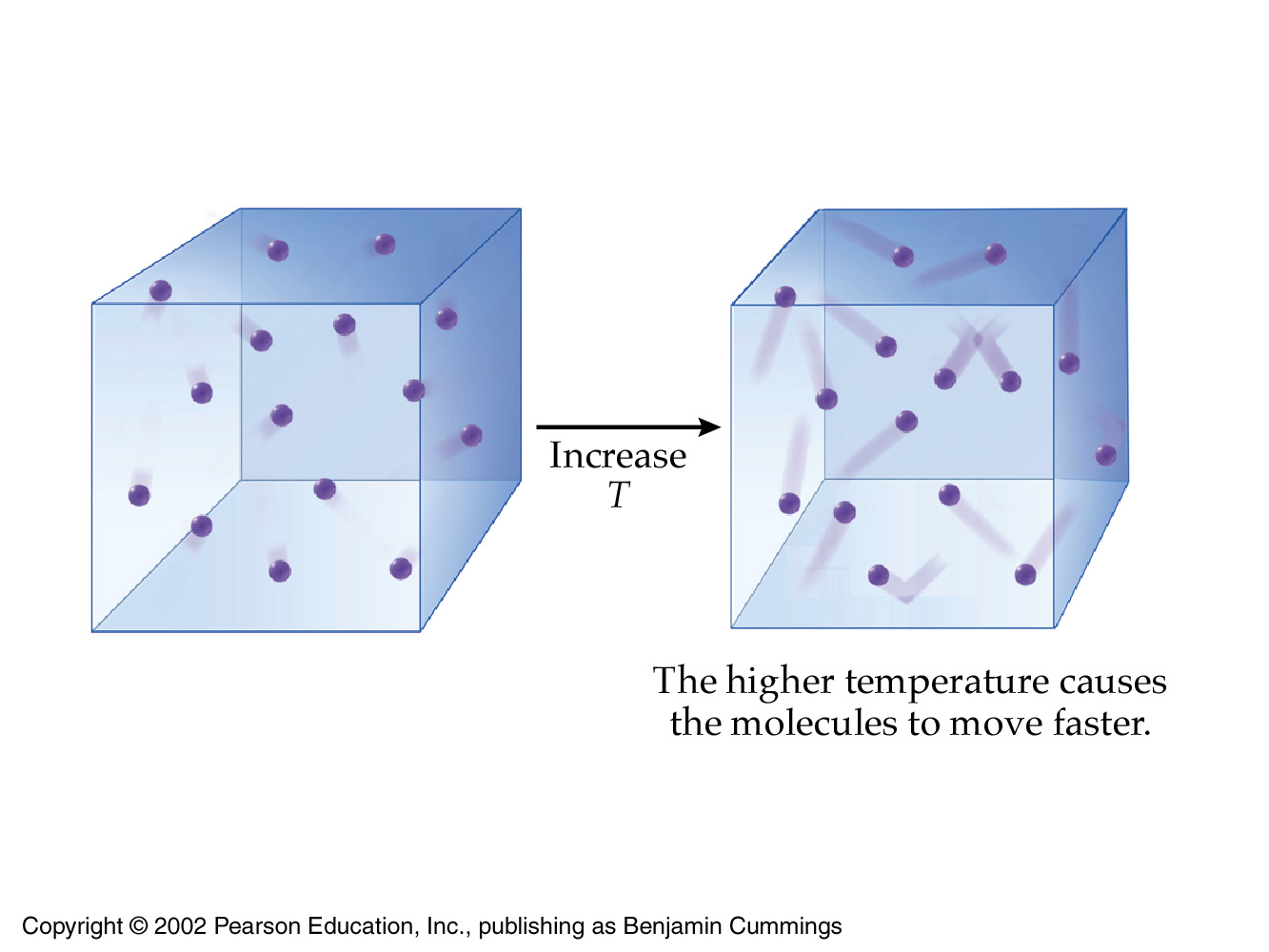 © 2013 Pearson Education, Inc.
fyi
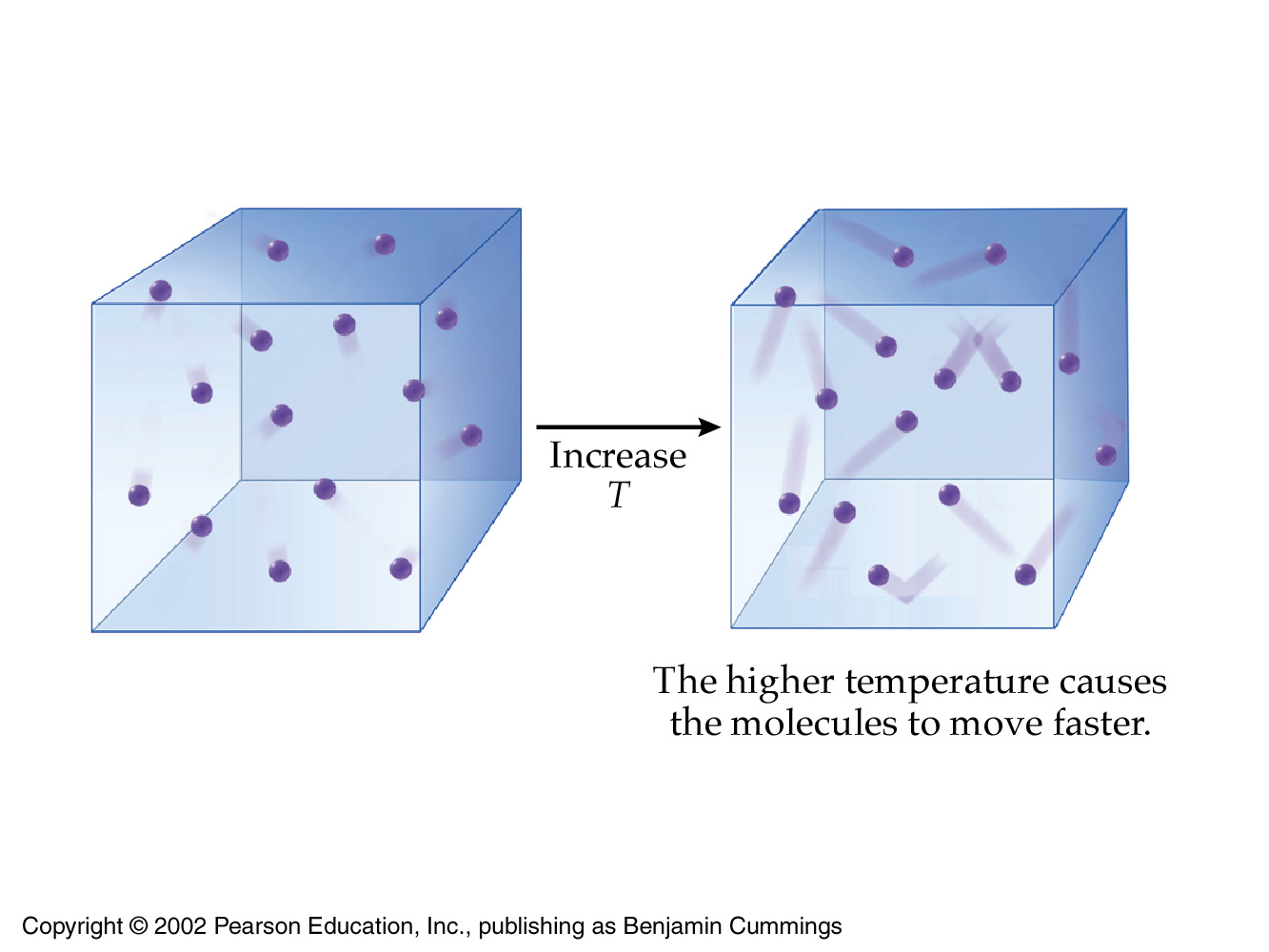 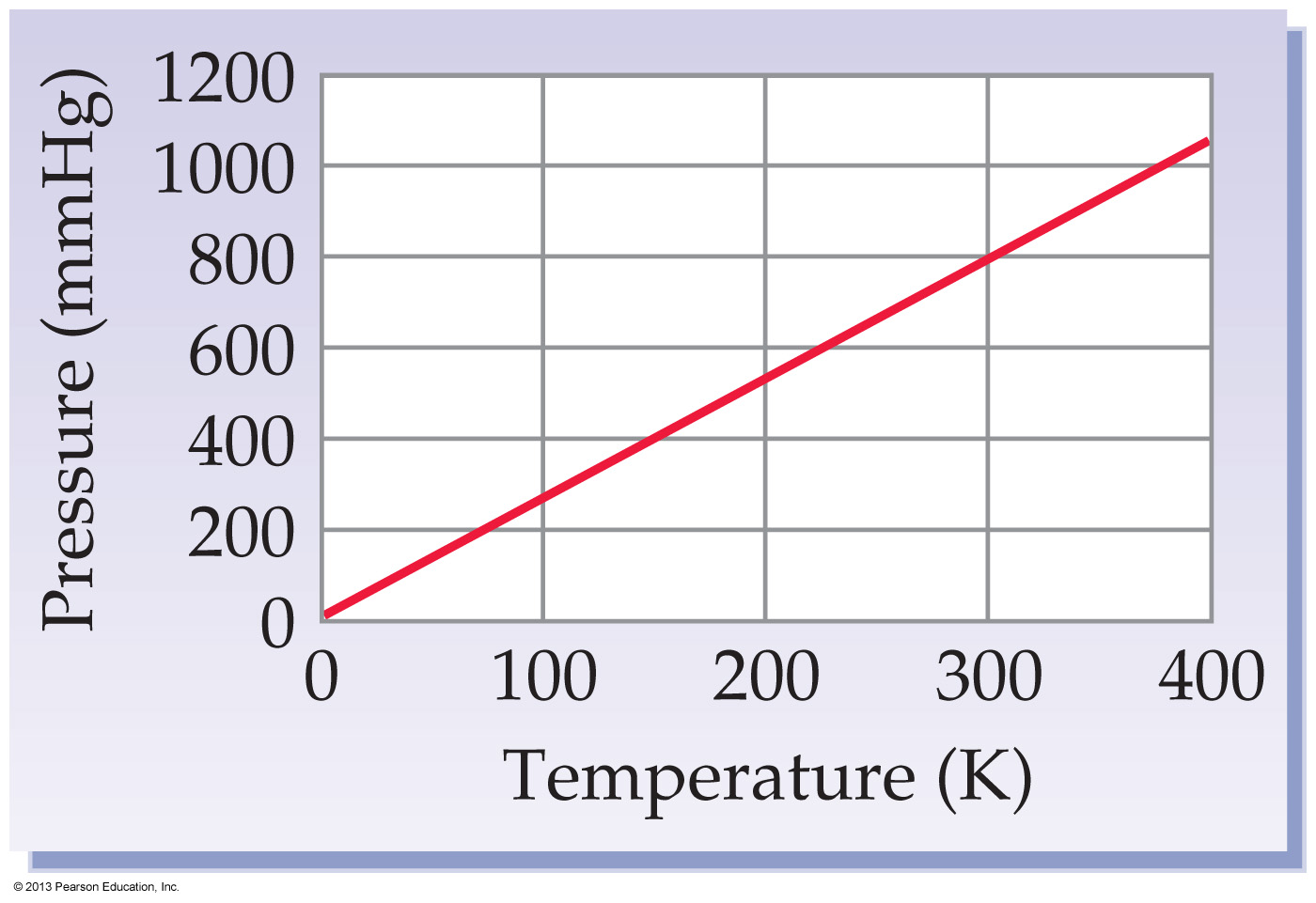 [Speaker Notes: Figure 8.16 Gay-Lussac’s law.]
8.8 The Combined Gas Law
© 2013 Pearson Education, Inc.
If any five of the six quantities in this equation are known, the sixth can be calculated 
If any of the three variables T, P, or V remains constant, then that variable drops out of the equation 
For a fixed amount of gas, the combined gas law is the only equation you need to digest
© 2013 Pearson Education, Inc.
Where the temperature remains constant, this equation ‘reduces’ to Boyle’s law
Where pressure is constant, it reduces to Charles’ law 
Where volume is constant, it reduces to Gay-Lussac’s law
A hot-air balloon has a volume of 960 L at 291 K. The balloon is heated up and the volume increases to 1070 L. What is the final temperature (in °C) of the balloon?
50 °C
80 °C
110 °C
130 °C
© 2013 Pearson Education, Inc.
8.9 Avogadro’s Law: The Relation between Volume and Molar Amount
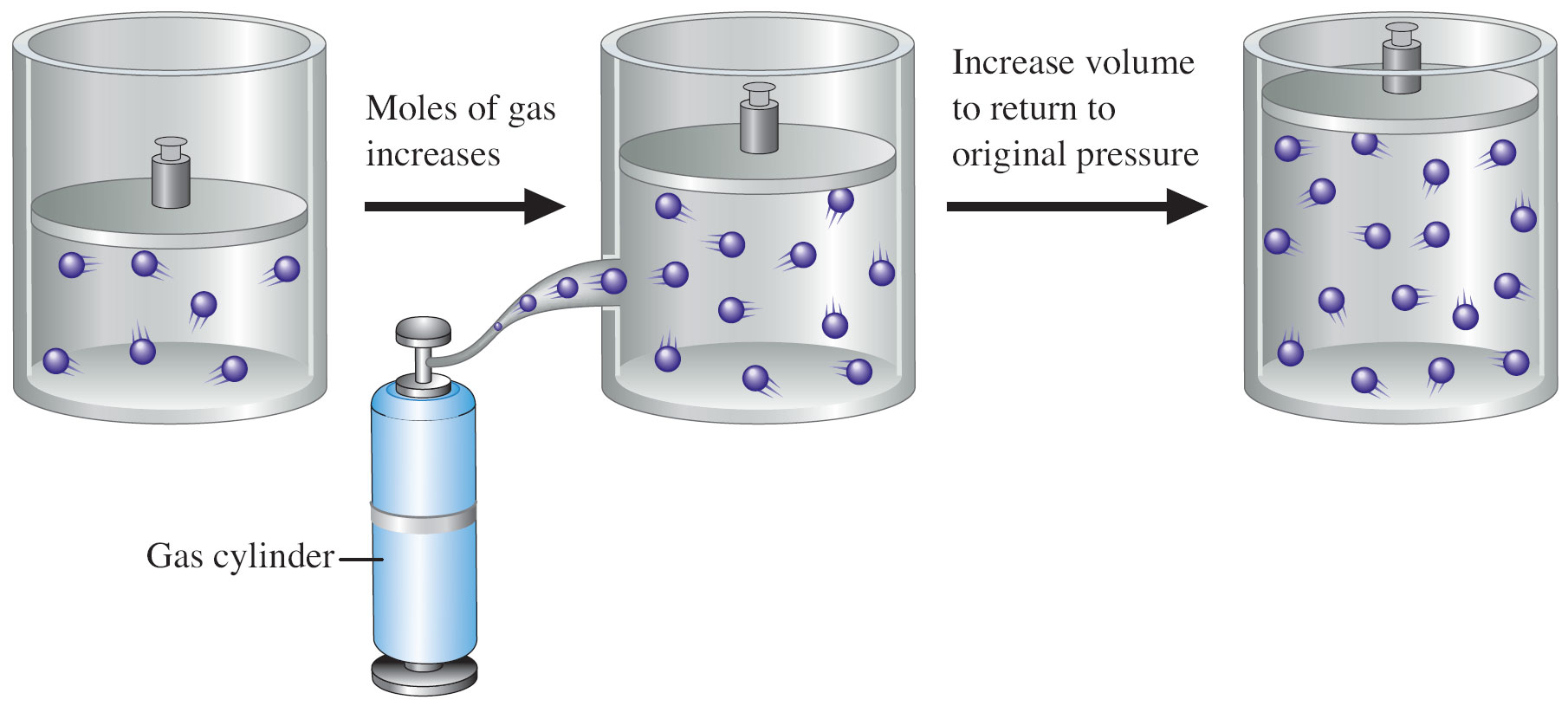 © 2013 Pearson Education, Inc.
Avogadro’s law: the volume of a gas is directly proportional to its molar amount
at a constant pressure and temperature 
A sample that contains twice the molar amount has twice the volume
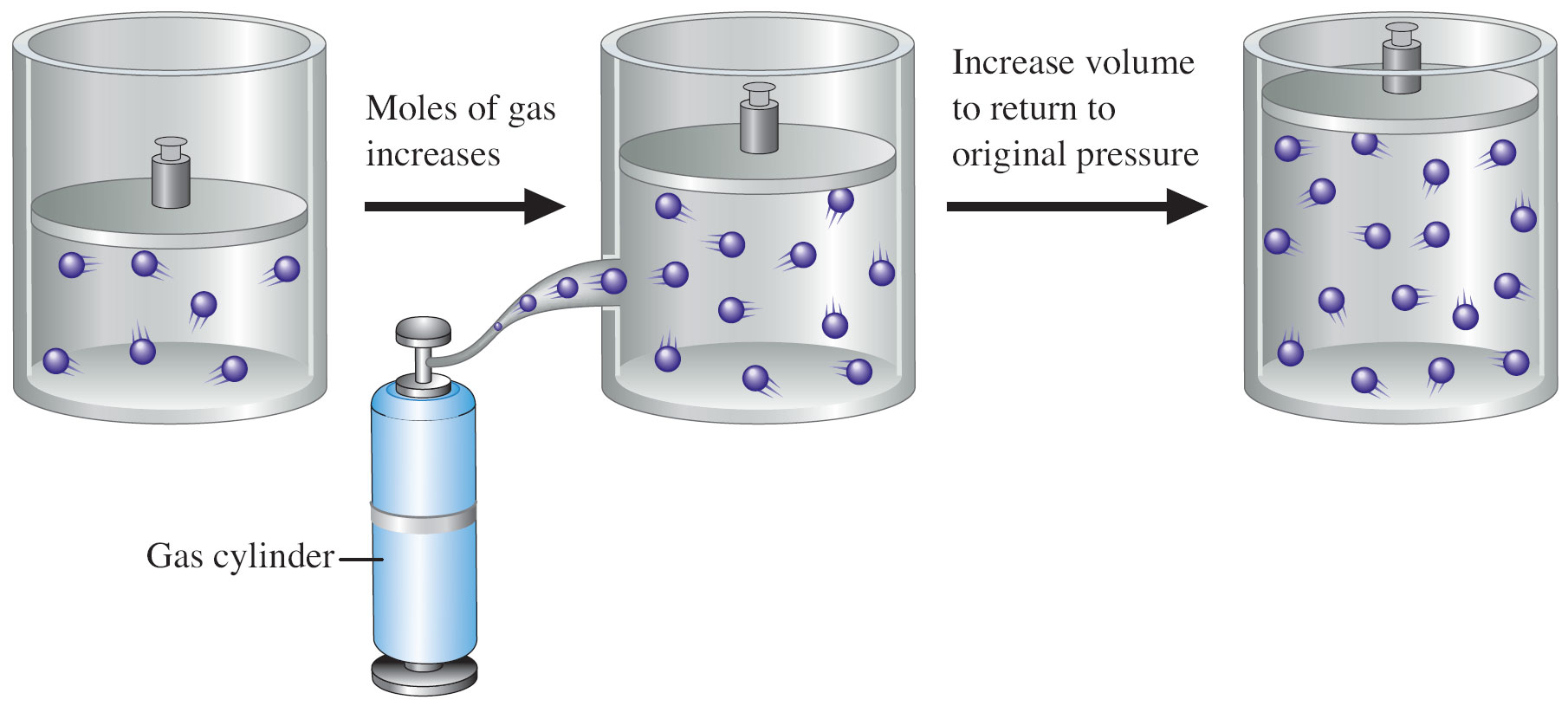 © 2013 Pearson Education, Inc.
Avogadro’s law
Avogadro postulated that equal volumes of gases at the same temperature and pressure contain the same number of ‘particles’ 

So what happens if we double the particle count?
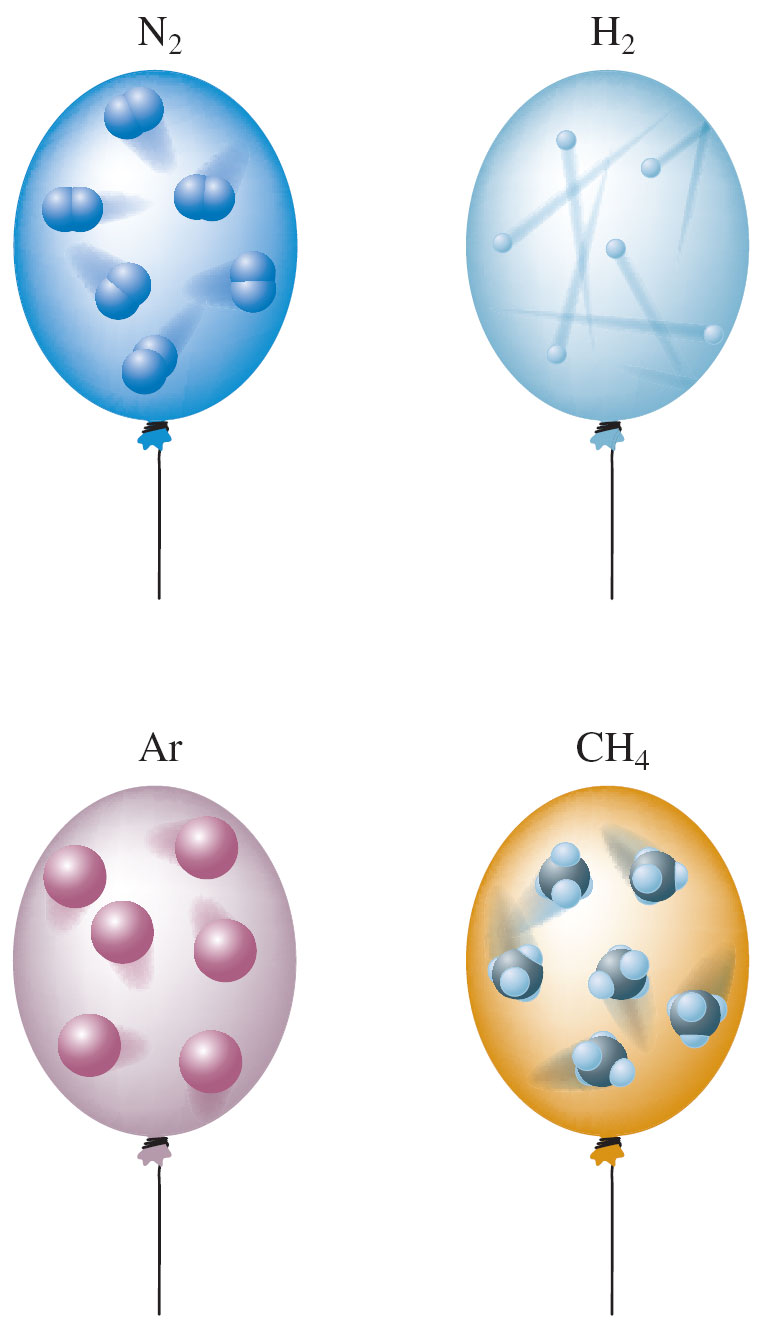 The super-duper combined gas law
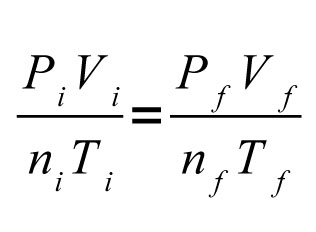 With Avogadro’s law, we can now formulate
a super-duper combined gas law
1.0 mol of gas at 25 °C and 0.90 atm is contained in an apparatus with a movable piston. Which set of conditions will result in a lower piston position than shown in this drawing?
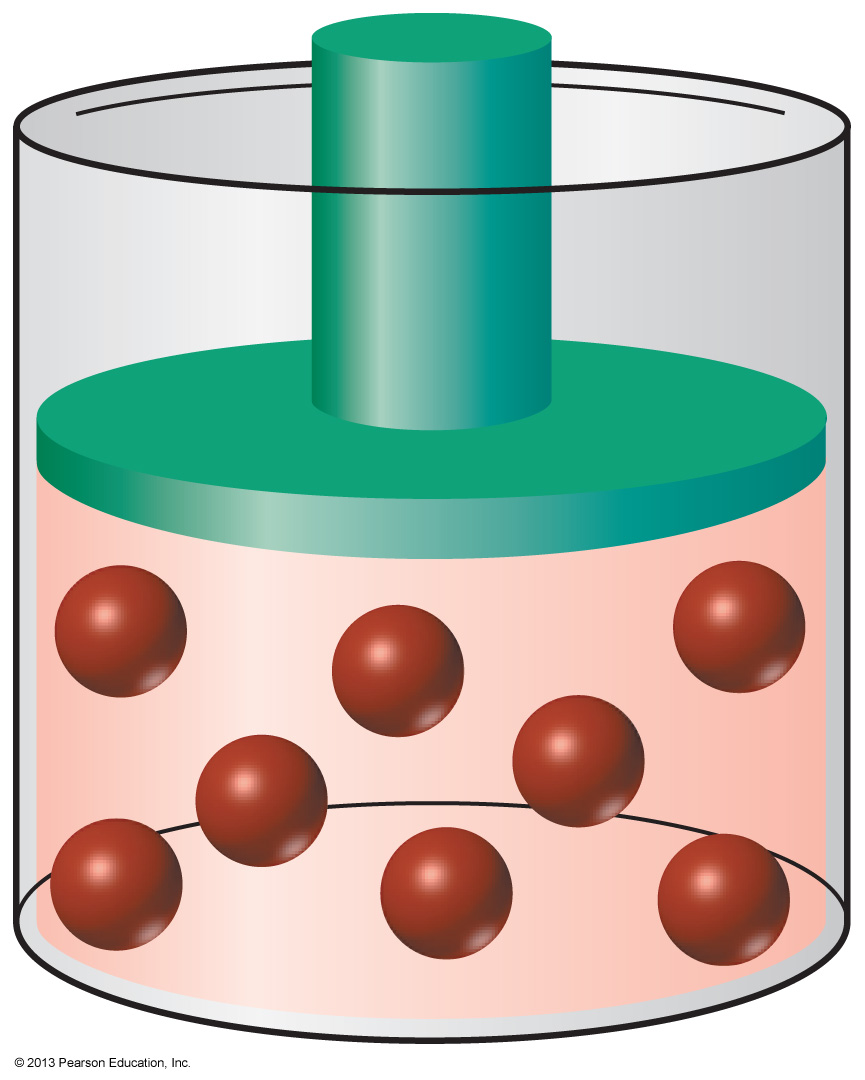 1.0 mol of gas, 25 °C, and 1.80 atm 
1.0 mol of gas, 50 °C, and 0.90 atm
2.0 mol of gas, 25 °C, and 0.45 atm
2.0 mol of gas, 25 °C, and 0.90 atm
© 2013 Pearson Education, Inc.
If all other variables are held constant, which change will NOT cause a change in the pressure of oxygen in a mixture of oxygen and nitrogen?
Decreasing the moles of oxygen
Decreasing the temperature
Increasing moles of nitrogen
Increasing the volume
© 2013 Pearson Education, Inc.
At a constant volume, a flask is filled with helium at 25 °C and 1.03 atm pressure, sealed, and then heated to 98 °C. What is the pressure inside the flask?
0.827 atm
1.21 atm
1.28 atm
0.916 atm
© 2013 Pearson Education, Inc.
8.10 The Ideal Gas Law: PV = nRT
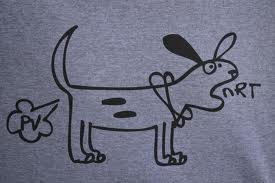 But no gases are truly ideal
© 2013 Pearson Education, Inc.
The need for a Standard State
Calculations in the previous sections depended on having data from the same sample at two different conditions 
initial state and final state 

But it would be convenient to be able to do calculations for a gas in a single state 
To do this, chemists define Standard State conditions
© 2013 Pearson Education, Inc.
fyi: PV = nRT
The ideal gas law applies to a gas sample in a single state situation 
But not having data available from two distinct states presents a loss of information 
To make up for this loss, the ideal gas law invents a standard state condition (STP) to stand in as the ‘second state,’ and thereby fill back this lost data
Standard State conditions
The possibility of an ideal gas law depends on defining an STP

Standard temperature and pressure (STP) 
0 C (273.15 K exactly) 
1 atm (760 mmHg by definition) 

The question next arises 
what is the volume of one mole (standard volume) of ideal gas particles under Standard State conditions
© 2013 Pearson Education, Inc.
What is the “standard’ volume of one mole of an ideal gas?
Into a ‘high precision’ inflatable ball we charge: 
1.0000 mole of an ‘ideal gas’ (a standard amount)
We maintain the temperature at 273.15 K
We maintain the pressure at 1 atm

The volume meter on the balloon reads: 
22.414 L
At STP, 22.414 L of an ideal gas would just fit into this precision ball
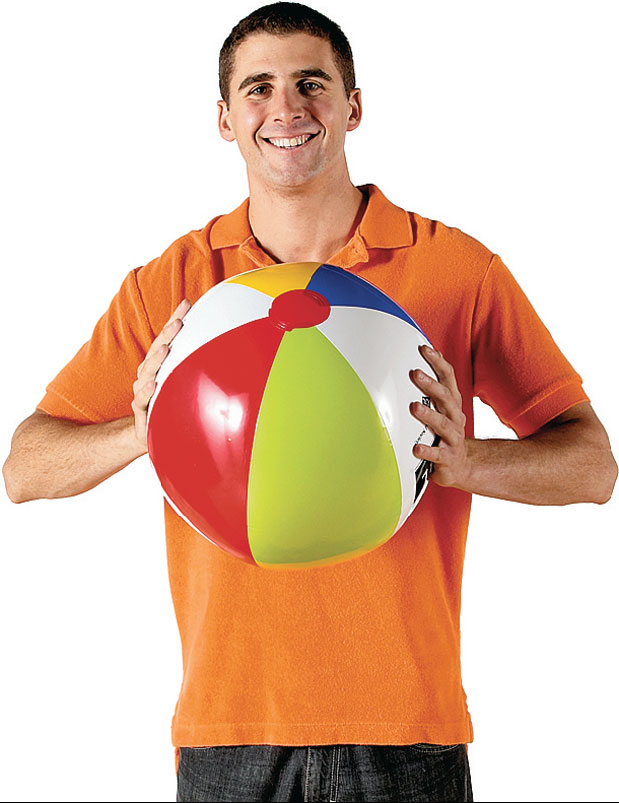 Photo © Brooks/Cole, Cengage Learning Company. All rights reserved.
The constant R in: PV = nRT
Recall that Boyle’s law involved a constant
next slide 
Similarly, all the gas laws of the previous section involved constants 
The constant R in the ideal gas law mathematically combines all of these 
in order to relate P, V, n & T
FYI: Actual Data From Boyle's Experiment
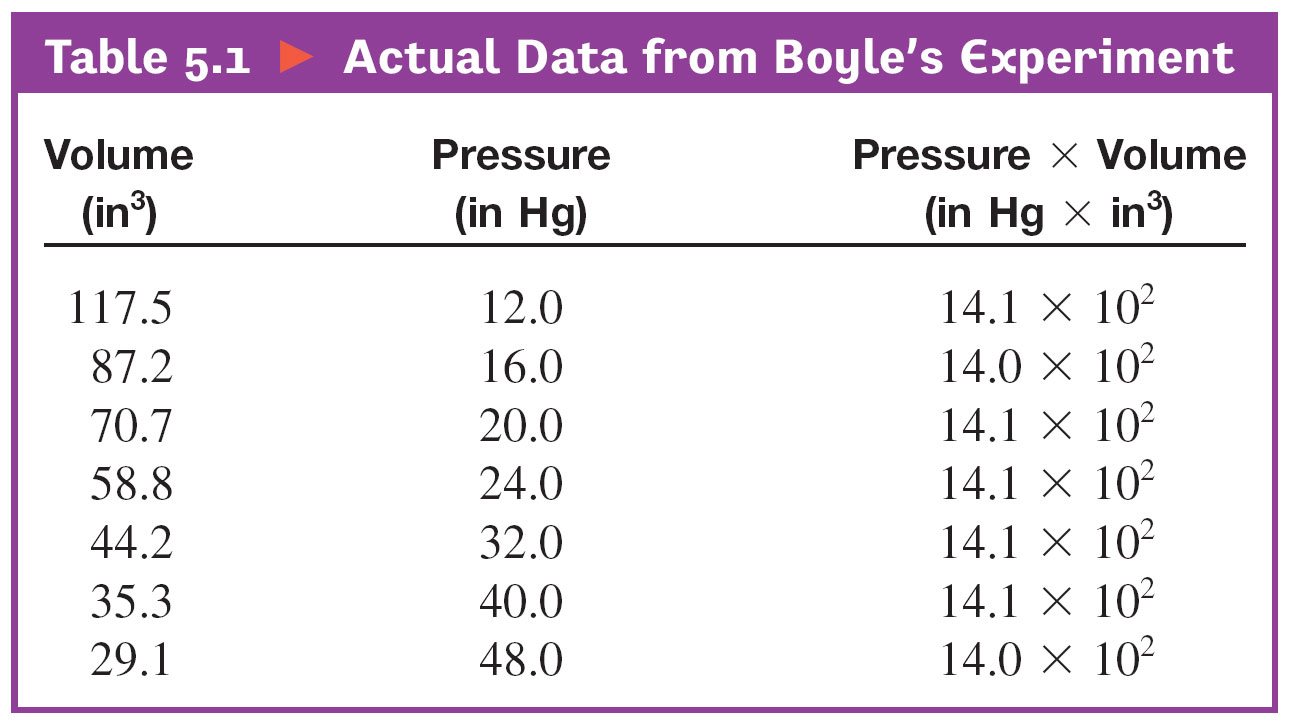 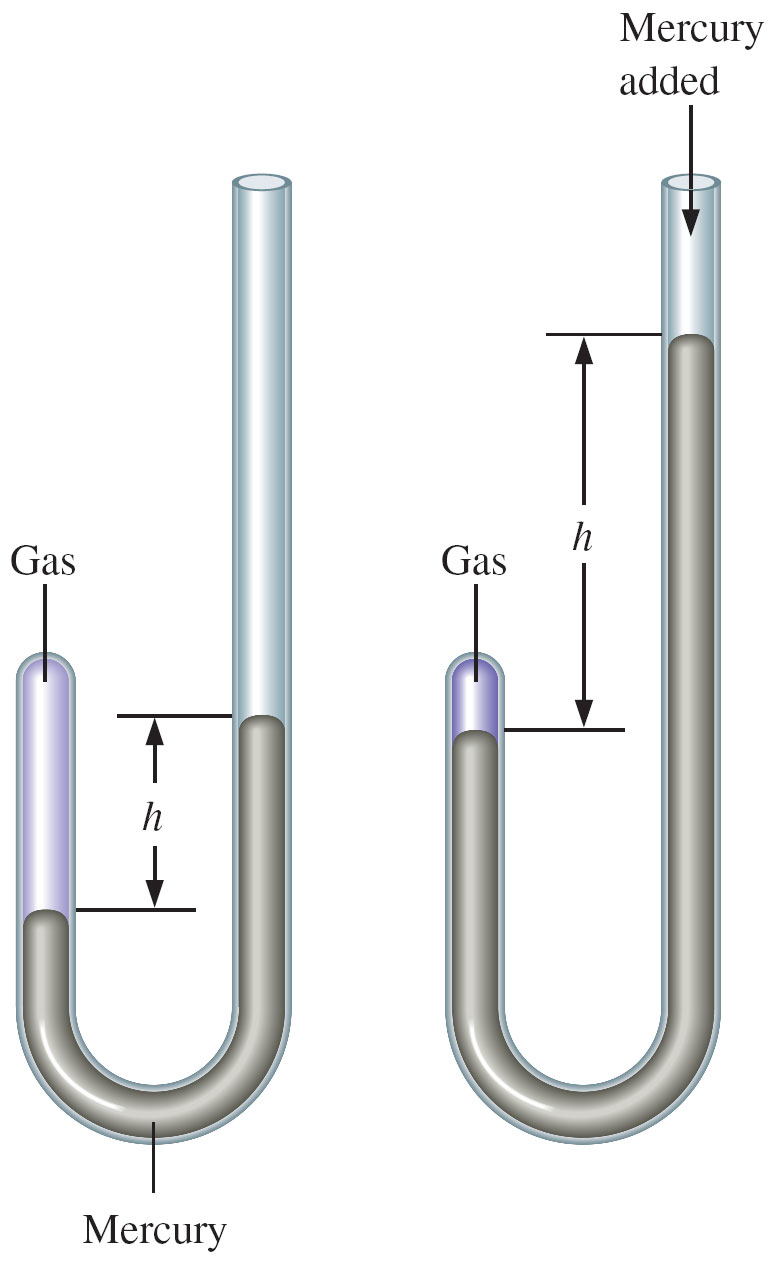 P1 x V1 = P2 x V2 = P3 x V3 = k
fyi: How is R determined?
We start with the equation 
PV = nRT
We solve for R using all our standard inputs
R = (PV) / (nT) 
So the defined value for R is:
R = 0.08206 L•atm/mol•K  R = 62.40 L•mm Hg/mol•K
PV = nRT
The constant R is called the Universal Gas Constant 
Its value depends on the units chosen for pressure
© 2013 Pearson Education, Inc.
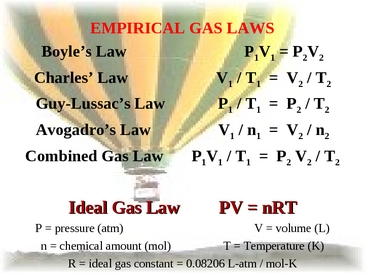 Which of the following condition(s) are NOT considered to be standard temperature or pressure?
760 mm Hg
755 torr
0 °C
Both a and b
None of the above
© 2013 Pearson Education, Inc.
What is the volume of 3.86 g of nitrogen gas at STP?
3.09 L
86.5 L
4.44 L
6.18 L
© 2013 Pearson Education, Inc.
8.11 Partial Pressure and Dalton’s Law
Each particle in a gas acts independently

So the identity becomes irrelevant
© 2013 Pearson Education, Inc.
Mixtures of gases behave the same as a single pure gas and obey the same laws 
Dry air is a mixture of 21% O2, 78% N2, and 1% Ar by volume 
so 21% of atmospheric pressure is caused by O2, 78% by N2, and 1% by Ar

The contribution of each gas in a mixture to the total pressure of the mixture is called the partial pressure of that gas.
© 2013 Pearson Education, Inc.
The contribution of each gas in a mixture to the total pressure of the mixture is called the partial pressure of that gas
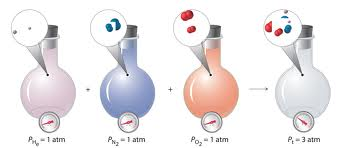 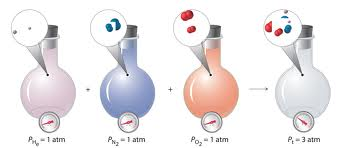 For a mixture of ideal gases in a container 
		PTotal  =  P1 + P2 + P3 + . . . 

The total pressure exerted is the sum of the pressures that each gas would exert if it were alone
Copyright © Cengage Learning. All rights reserved
131
So for a mixture of ideal gases, it is the total number of ‘particles’ that is important

Not the identity or composition of the involved gases
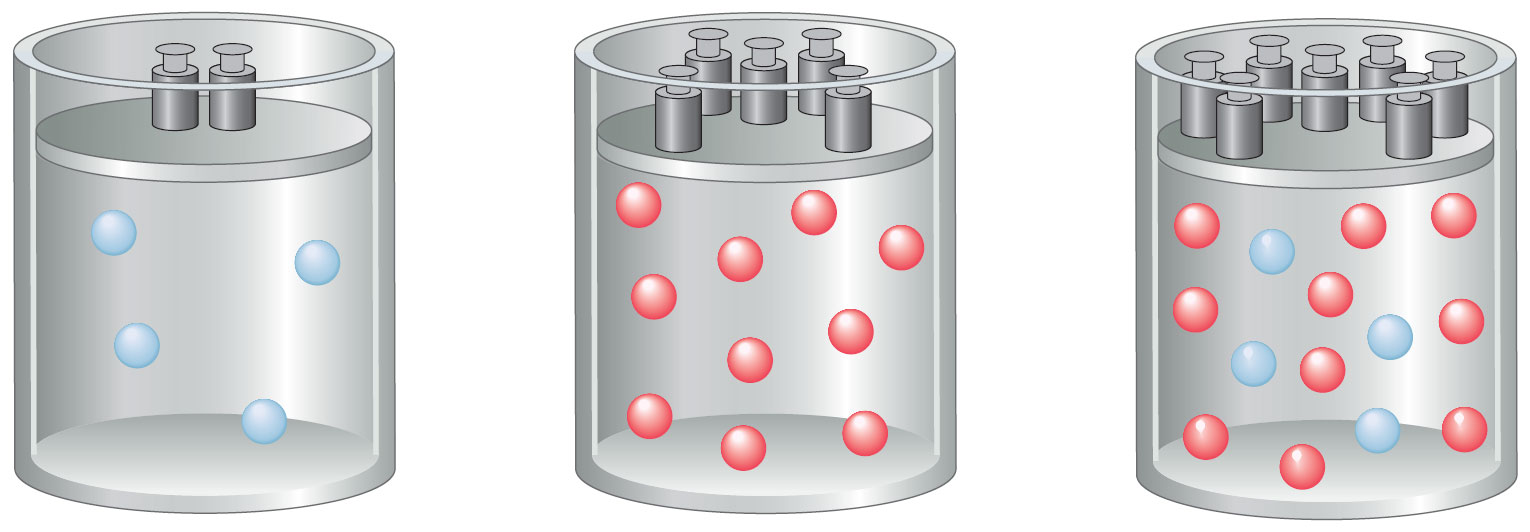 Summary
PTotal  =  P1 + P2 + P3 + Pn
The pressure exerted by each gas depends on the frequency of collisions   of its molecules with the walls of the container 
This frequency does not change when different gases are employed 
Gases are all marble faces to each other
What Intro Chem students can do with Dalton’s law of partial pressure in the lab
Collecting a Gas Over Water
Total pressure is the pressure of the gas plus the vapor pressure of the water
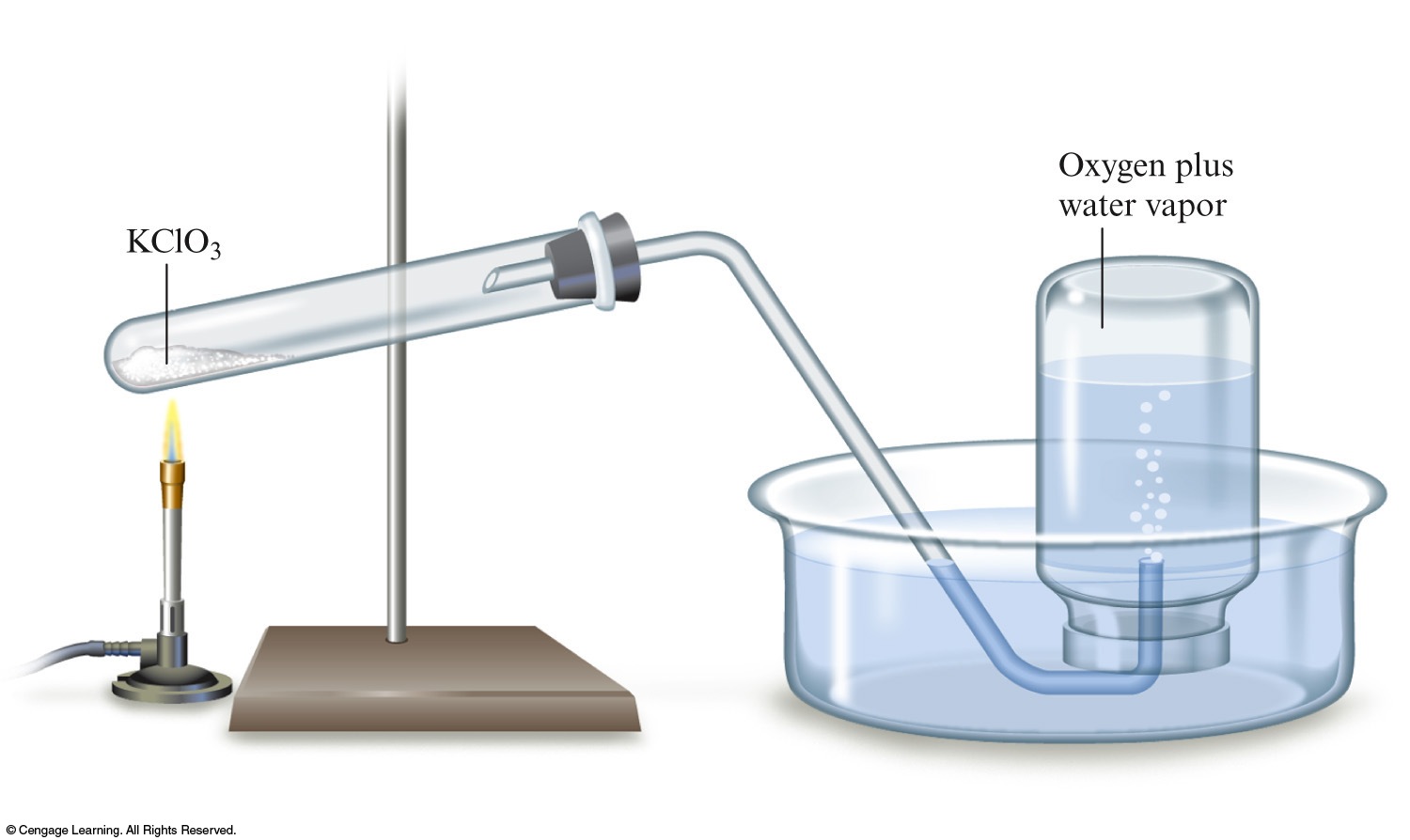 Copyright © Cengage Learning. All rights reserved
135
Collecting a Gas Over Water
What is the total pressure of the gas collected over water?
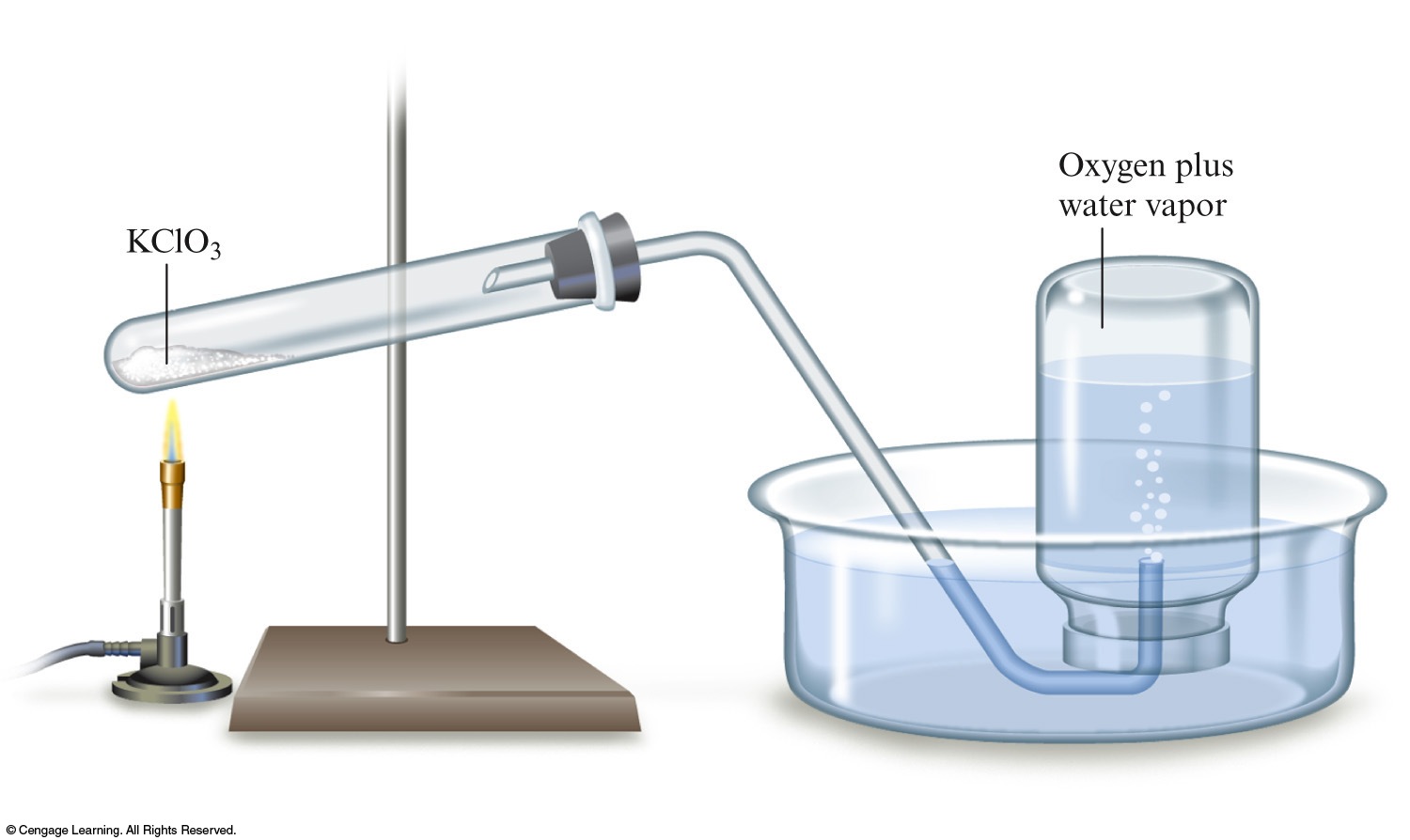 Copyright © Cengage Learning. All rights reserved
136
Collecting a Gas Over Water
How can we find the pressure of the ‘dry’ gas collected alone? 
We simply subtract the Vapor Pressure of Water from the measured value
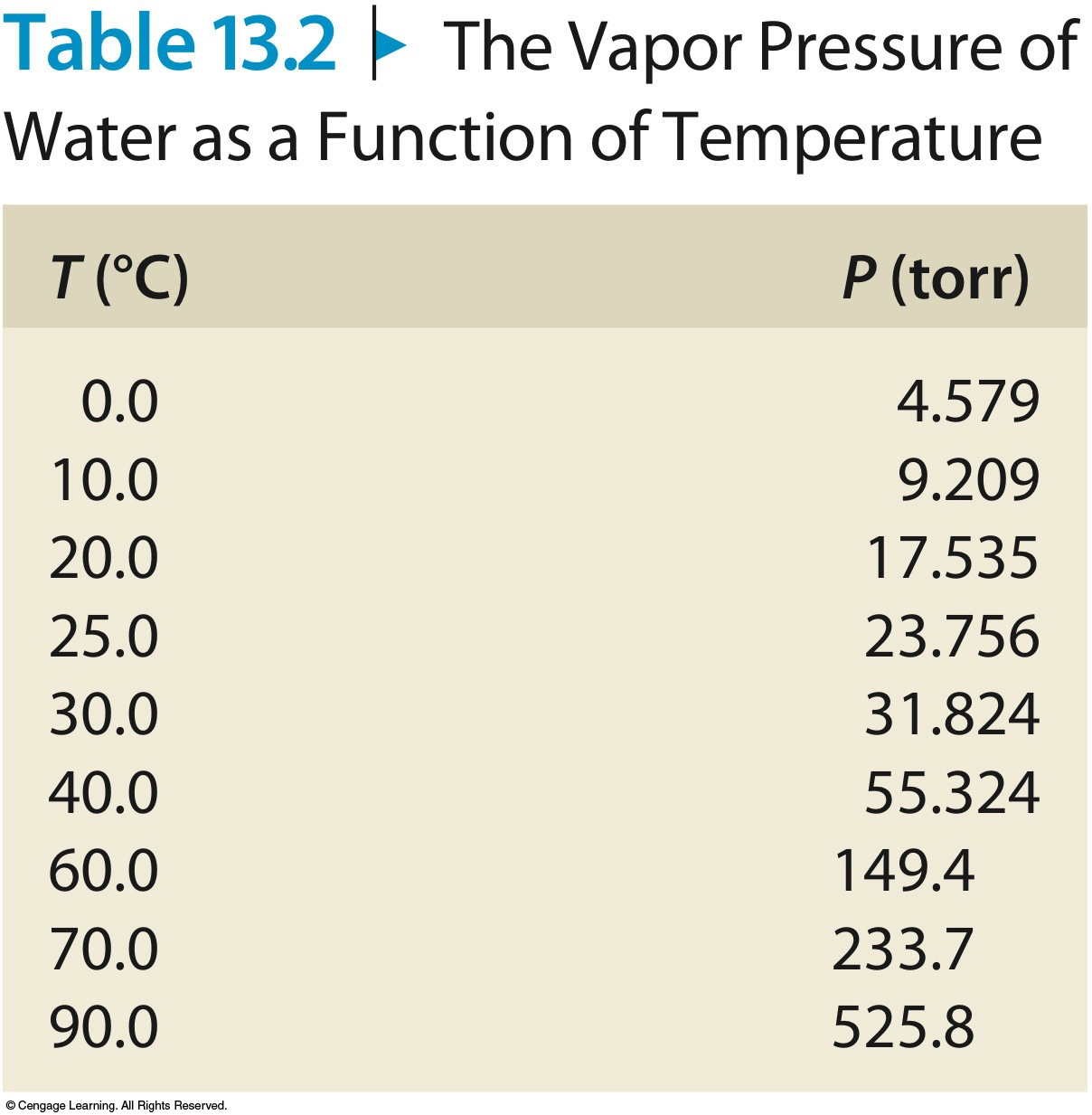 Copyright © Cengage Learning. All rights reserved
137
8.12 Liquids
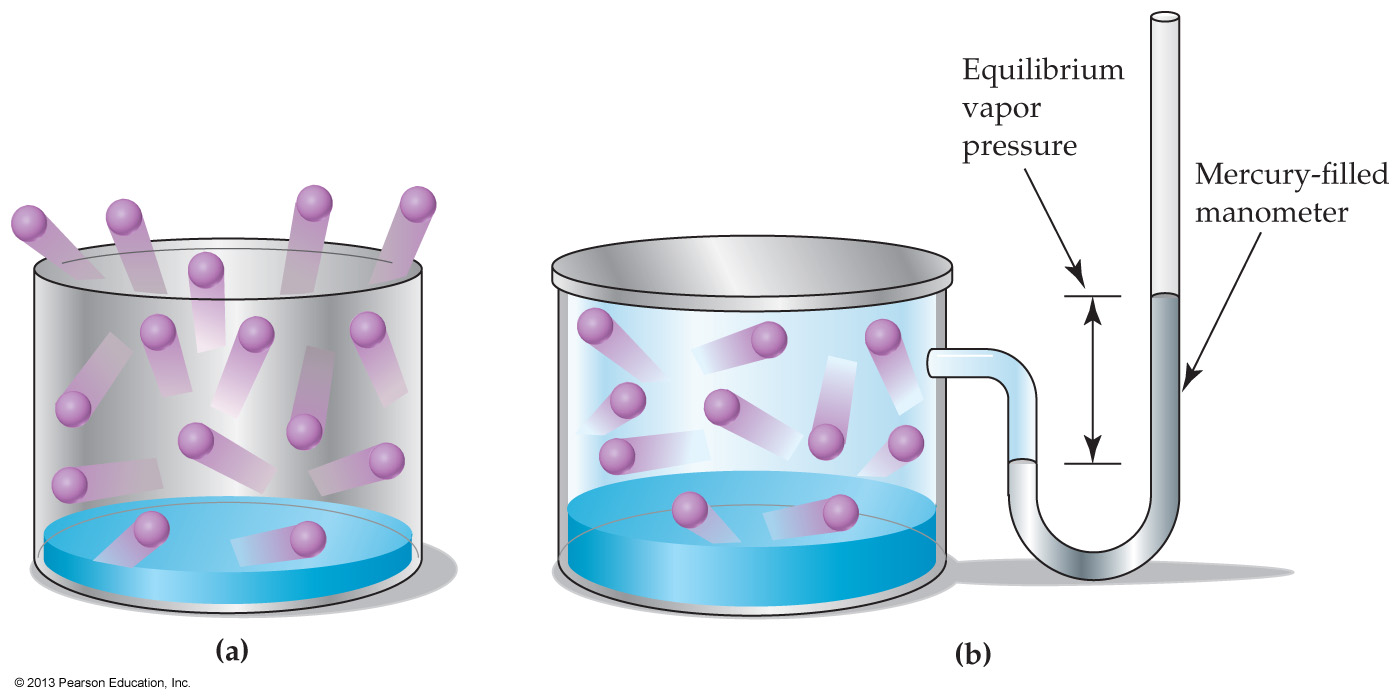 © 2013 Pearson Education, Inc.
Vapor phase
Molecules are in constant motion in the liquid state 
If a molecule has enough energy, it can break free of the surface and escape into the gas phase, called a vapor
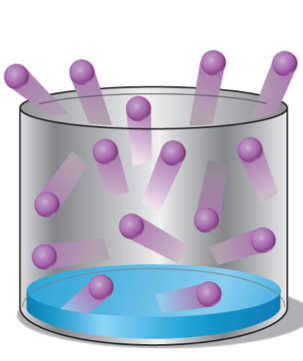 © 2013 Pearson Education, Inc.
A liquid’s vapor pressure is its partial pressure in a closed container 
It is a partial pressure because these flasks also contain air (N2, O2, Ar) in the vapor space
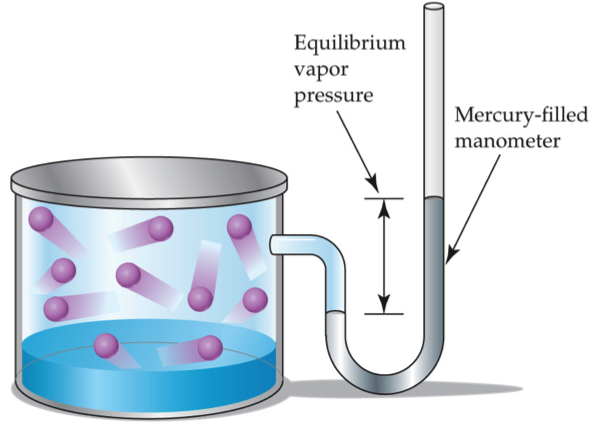 © 2013 Pearson Education, Inc.
At equilibrium, evaporation and condensation take place at the same rate, and the concentration of vapor in the container remains constant
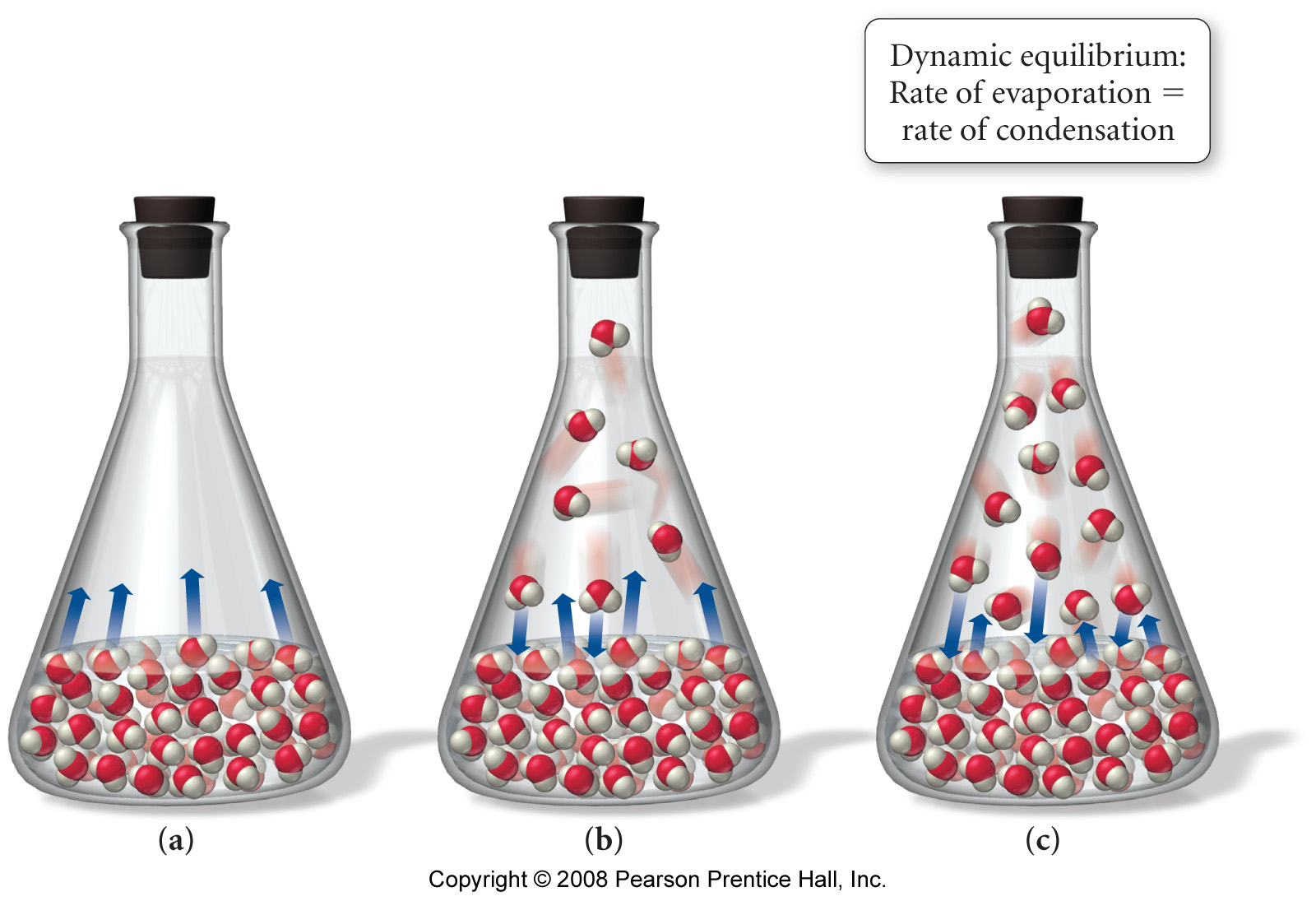 © 2013 Pearson Education, Inc.
How do we measure vapor pressure really
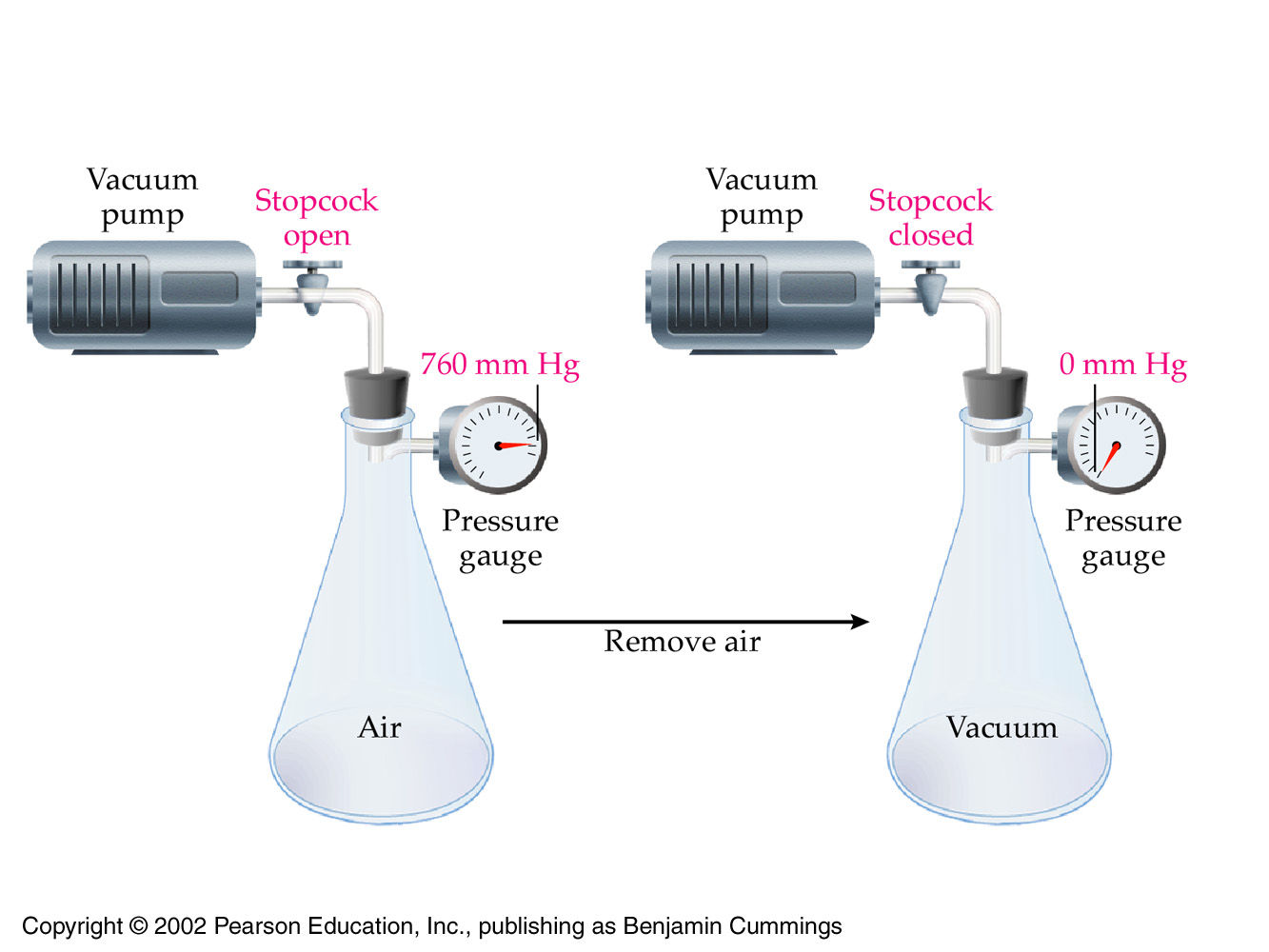 142
How do we measure vapor pressure really
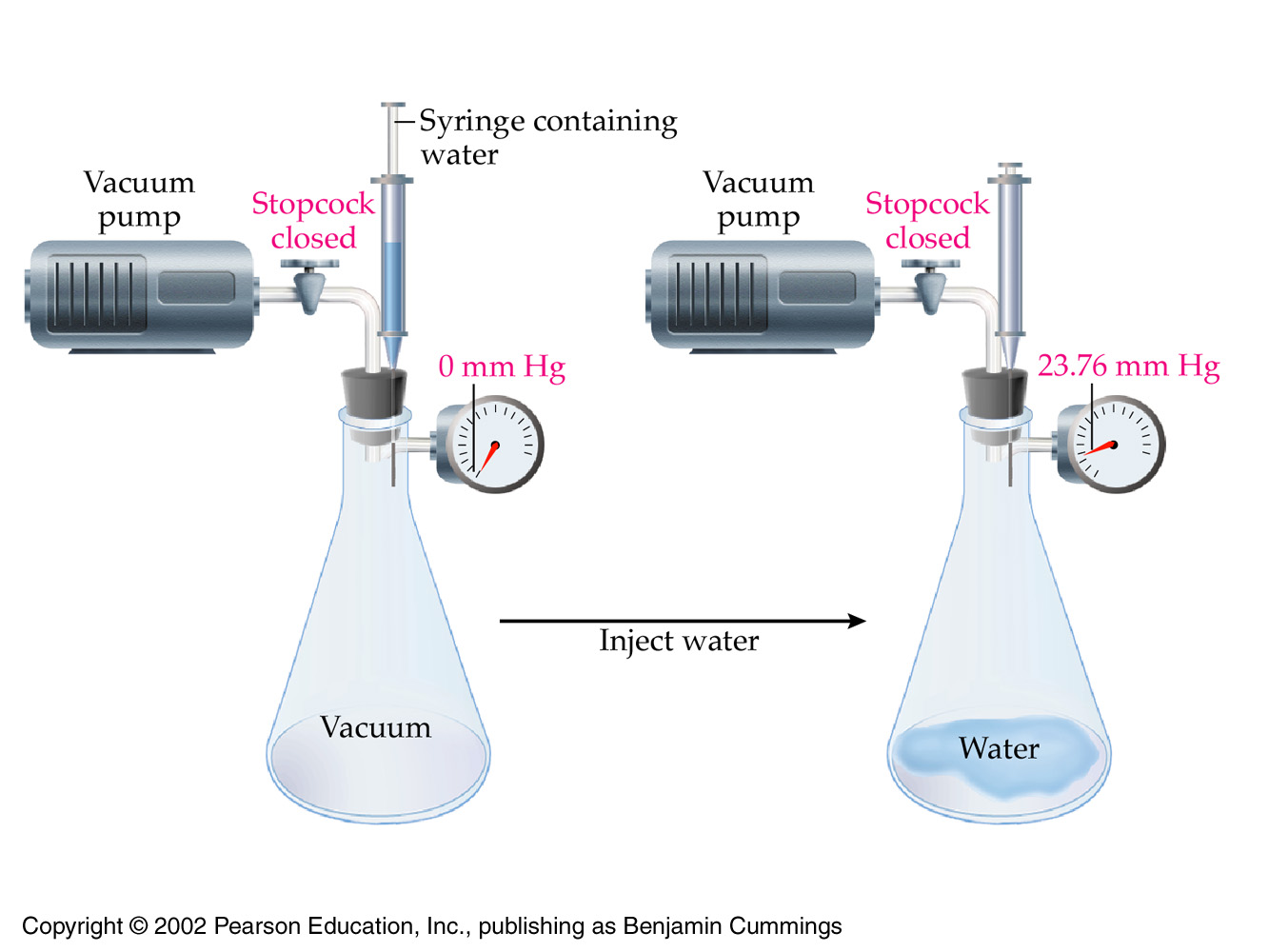 143
Vapor pressure 
and the phenomenon of boiling
Definition
Normal boiling point is the boiling point under a pressure of exactly 1 atmosphere
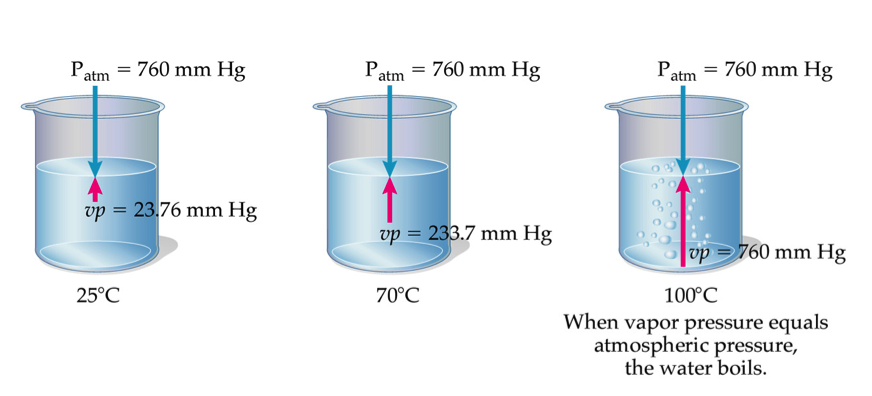 Vapor pressure always rises with increasing temperature 

A liquid’s vapor pressure depends on temperature, atmospheric pressure, and the chemical properties of the liquid itself 
eg, is it polar?
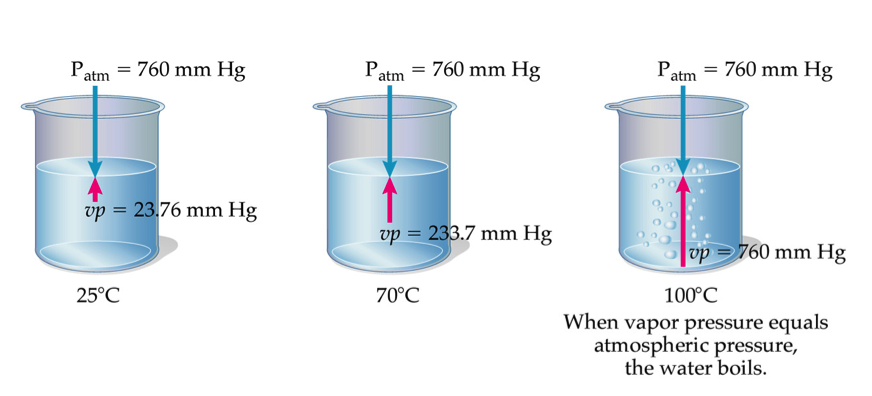 © 2013 Pearson Education, Inc.
Which has the lowest vapor pressure
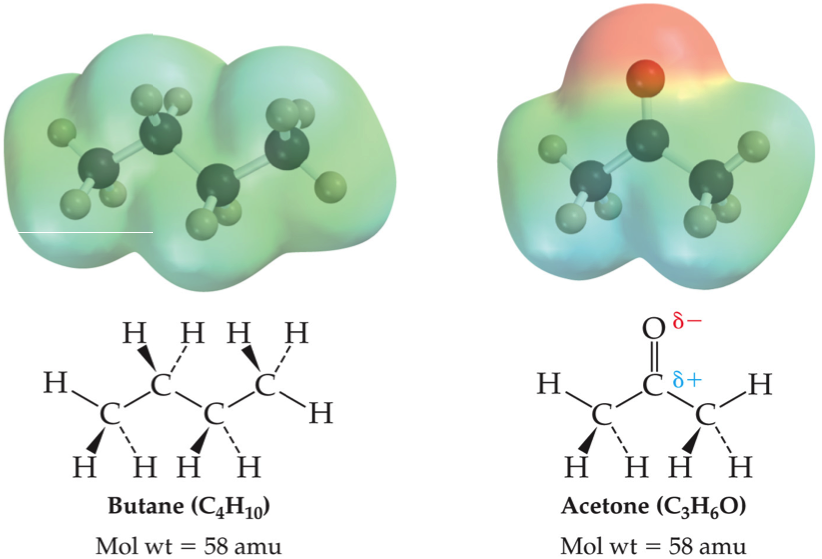 Which has the highest boiling point
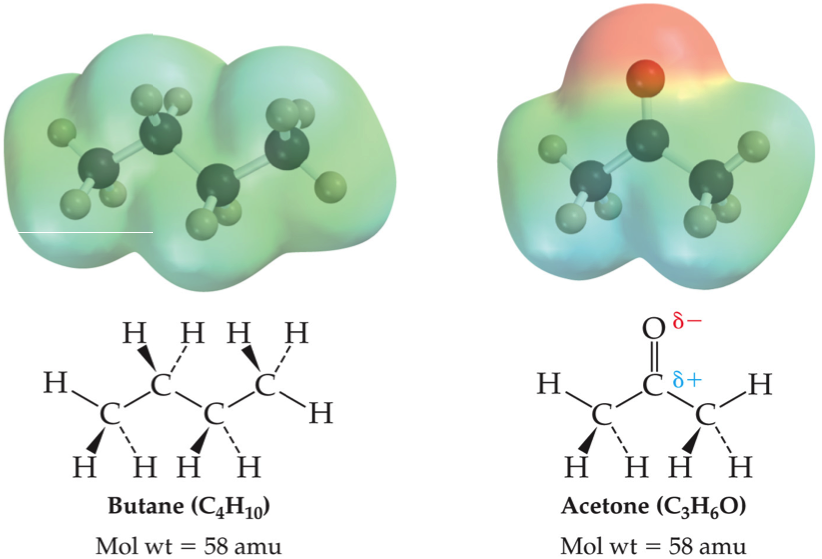 Which has the highest boiling point
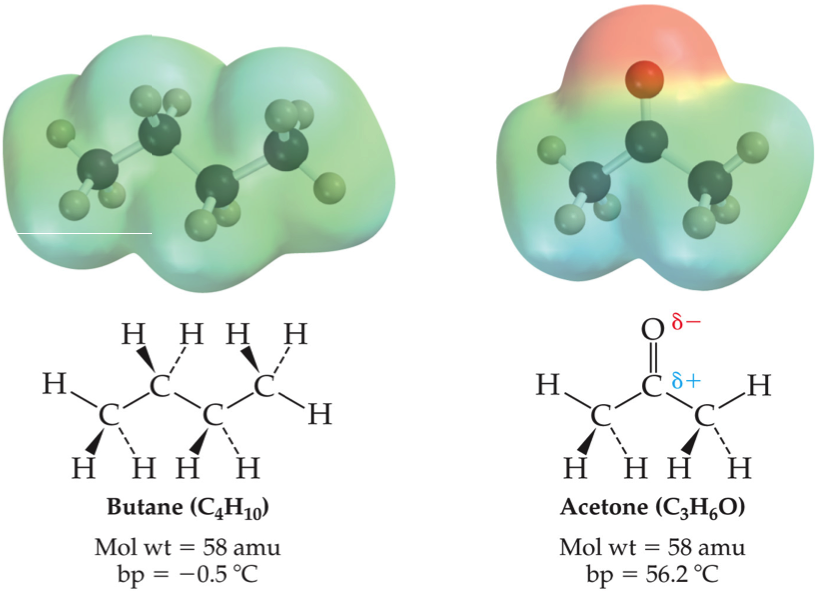 All other things being equal, polar molecules have lower vapor pressures, and thus higher boiling points
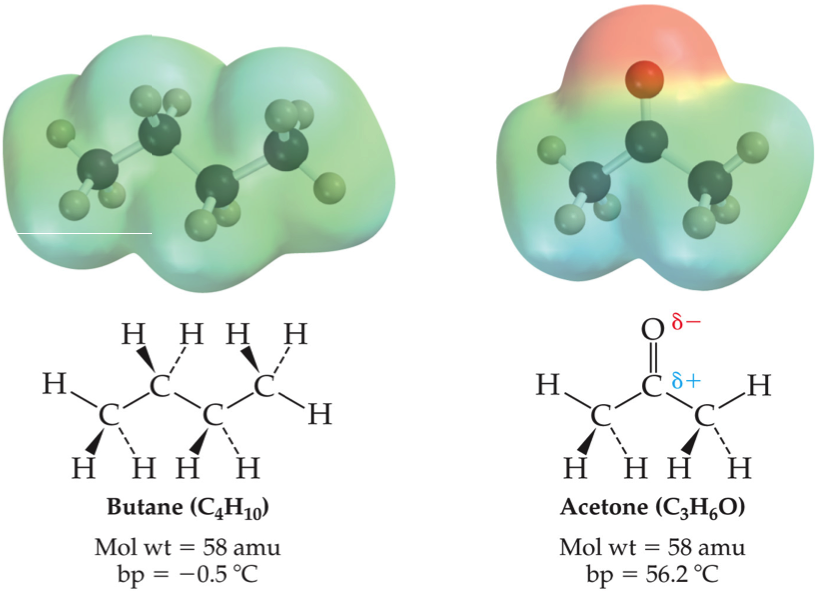 Which liquid is the most polar? 
Which liquid has the highest vapor pressure? 
Which liquid has the lowest vapor pressure?
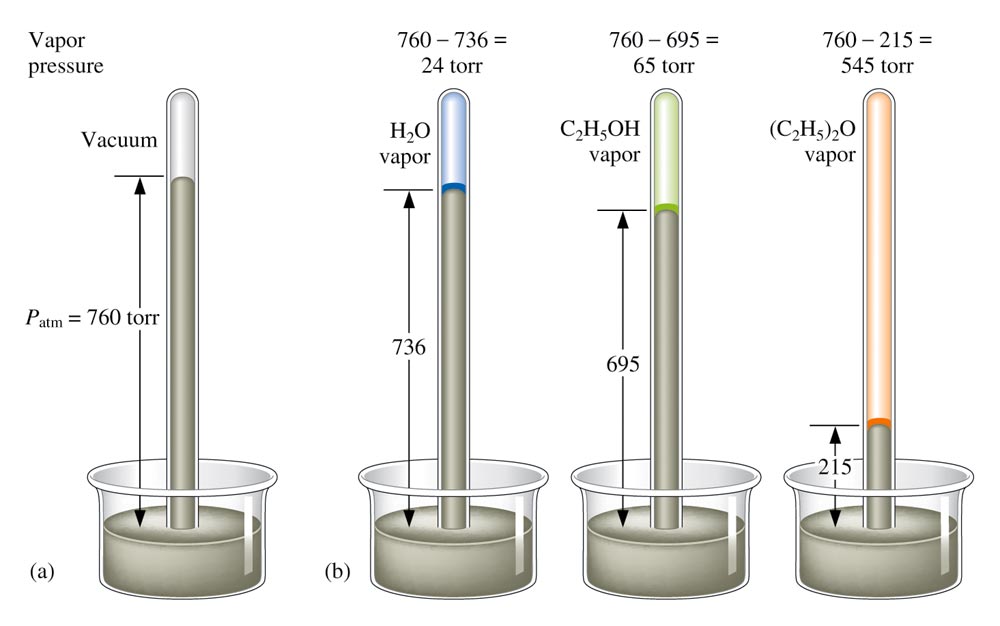 Copyright © Cengage Learning. All rights reserved
151
SKIP TO 8.15 Changes of State
We don’t have time to cover the rest of this section in lecture. 
study on your own
You may get a multiple choice question
Section 8.13 covers properties of water you definitely are expected to know
Study on your own
We will also be skipping all of Section 8.14
Viscosity
Many familiar properties of liquids can be understood by studying intermolecular forces 

Viscosity	
some liquids flow easily like gasoline, and some are sluggish like honey
The measure of a liquid’s resistance to flow is called viscosity 
Viscosity increases with increasing intermolecular forces
Which would you expect to be more viscous?
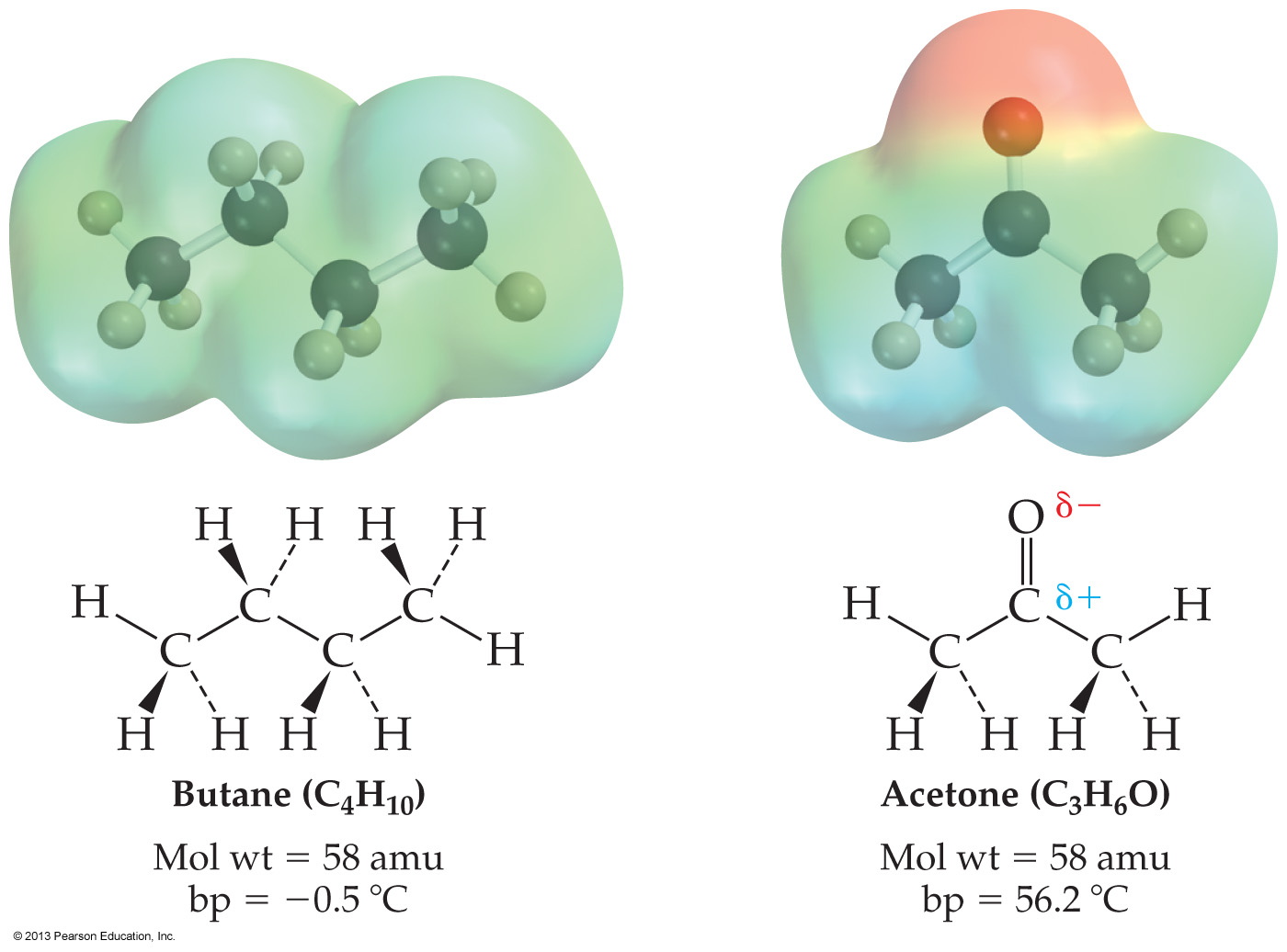 nonpolar
polar
© 2013 Pearson Education, Inc.
Surface tension is caused by the difference between the intermolecular forces experienced by molecules at the surface of the liquid and those experienced by molecules in the interior.  p239
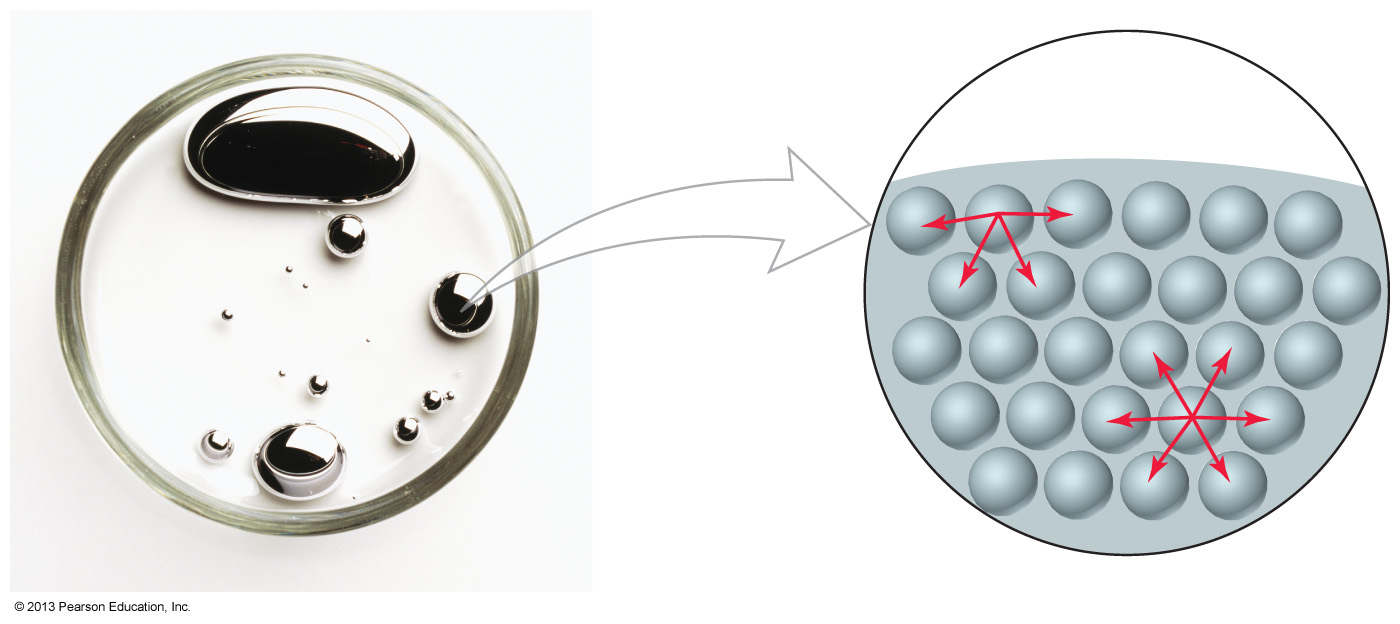 © 2013 Pearson Education, Inc.
A molecule in a liquid prefers being totally surrounded by other molecules of its own kind, in its ‘own’ phase
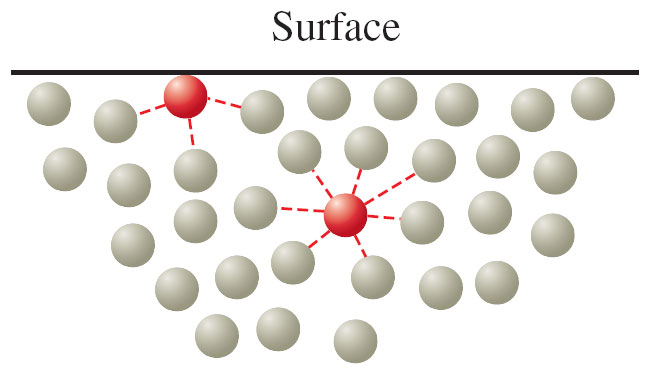 Molecules at the surface are subject to uneven forces 

This makes them ‘unhappy’ – ie, high in energy content
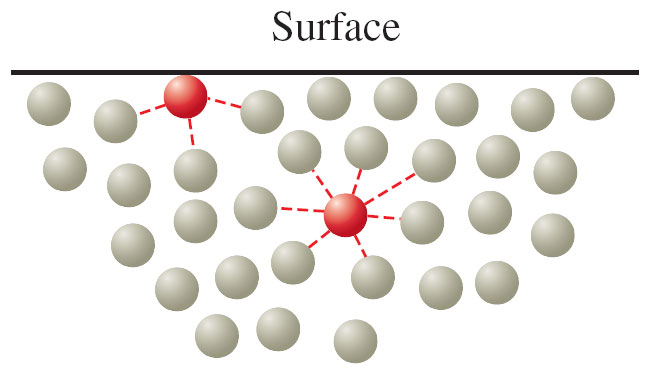 fyi: This explains why gravity can make a puddle grow only just so large If the puddle kept spreading until it was only one molecule thick, none of the molecules would be totally surrounded
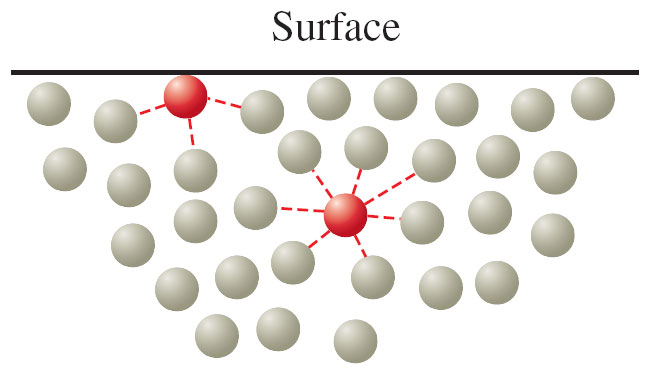 8.13 Water: A Unique Liquid
Water covers nearly 71% of the earth’s surface 
it accounts for 66% of the mass of an adult human body 
it is needed by all living things
All of this section is covered in other sections 
We will cover some details in section 8.15 but here are some highlights 
Water has the highest specific heat capacity of any liquid (chapter 1)
Water has an unusually high heat of vaporization (540 cal/g)
Liquid water is denser than solid water (ice) – so ice floats on water
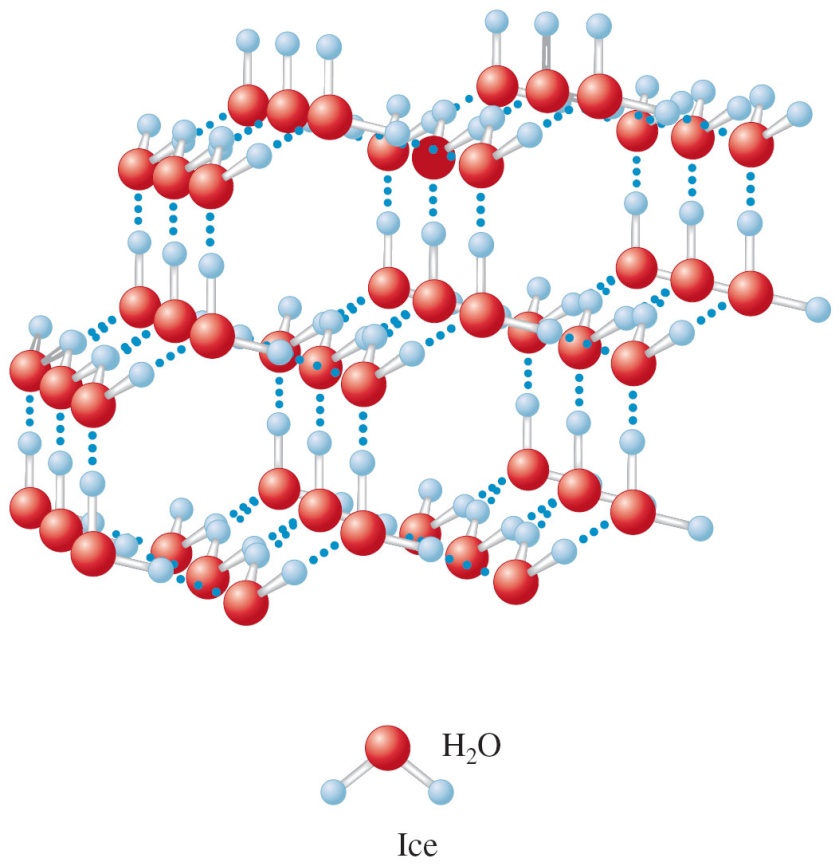 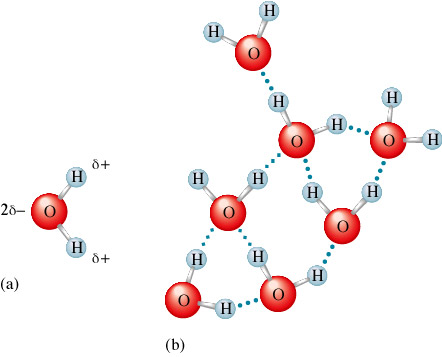 © 2013 Pearson Education, Inc.
8.14 Solids (skip)
© 2013 Pearson Education, Inc.
Types of Crystalline Solids
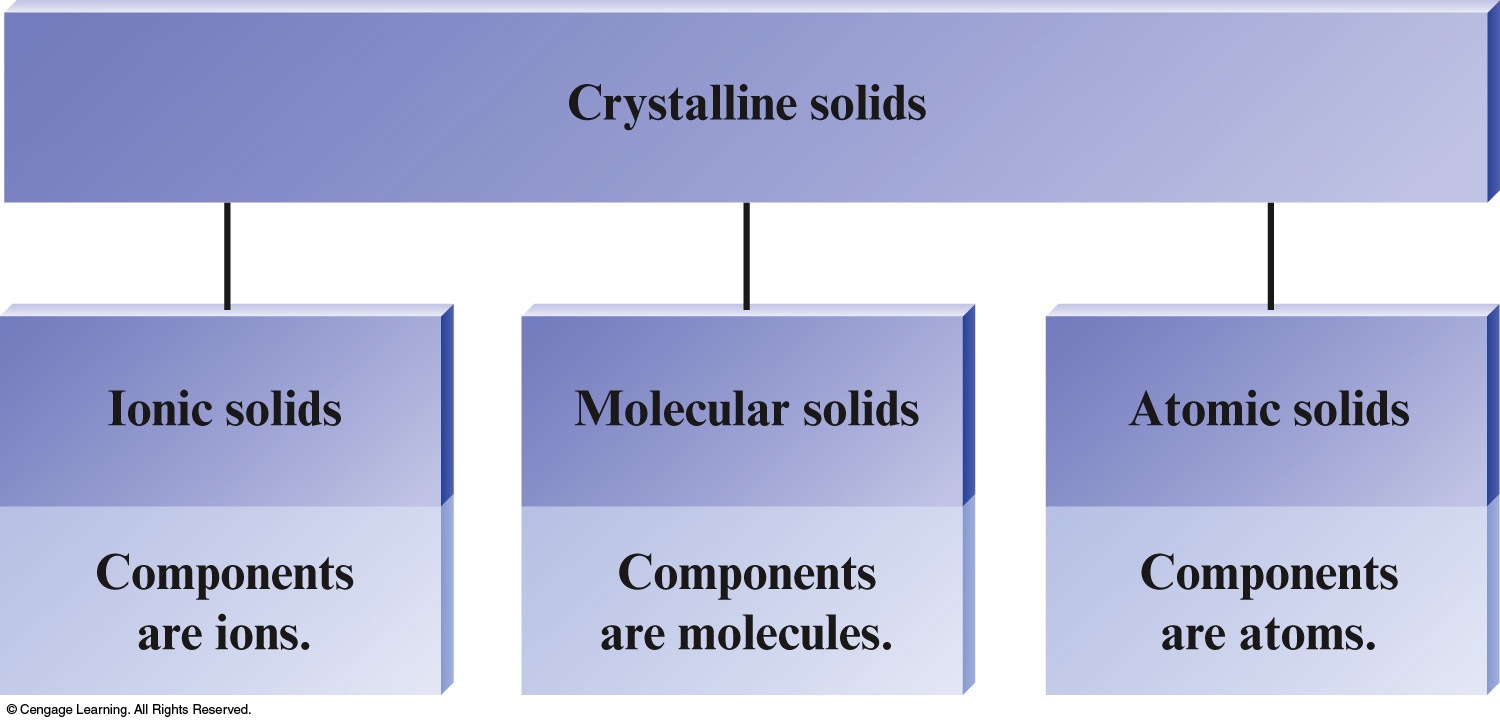 Copyright © Cengage Learning. All rights reserved
163
A crystalline solid is one whose atoms, molecules, or ions are rigidly held in an ordered arrangement.
Ionic solids are those whose constituent particles are ions. A crystal is composed of alternating + and −ions in a regular three-dimensional arrangement held together by ionic bonds. 
Molecular solids constituent particles are molecules held together by intermolecular forces.  
Covalent network solids atoms are linked together by covalent bonds into a giant three-dimensional array. In effect, a covalent network solid is one very large molecule 
Metallic (to come)
© 2013 Pearson Education, Inc.
Ionic solids
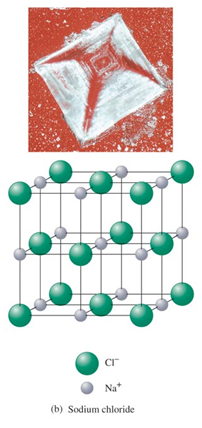 Ions at the lattice points
so there are two kinds of lattice points

Recall: no intramolecular /  intermolecular distinction is possible with ionic solids
Molecular solids
Entire molecules at the lattice points 
So there is only one kind of a lattice point

Intermolecular bonding in molecules is directional 

Twisting any of these H2O molecules would disturb the lattice at great cost in energy
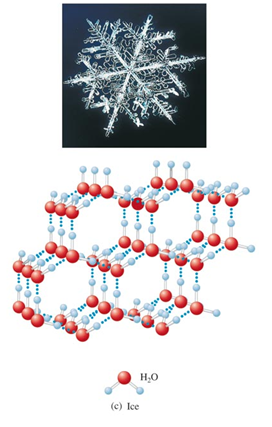 Network solids
Perhaps the most confusing of our categories 

The lattice points are occupied by covalently bonded atoms 

The entire atomic assembly takes on the configuration of a single network solid
A diamond is one huge network-molecule. 
Ditto quartz
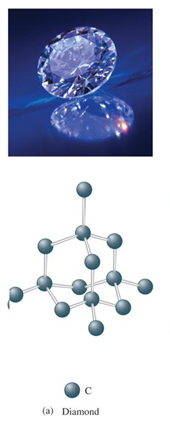 Network solids
The lattice points are occupied by covalently bonded atoms 

The entire atomic assembly takes on the configuration of a single network solid
No inter-intra molecular distinction is logically possible
BUT the reason now is because a diamond is one single, huge molecule
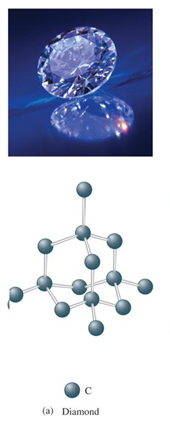 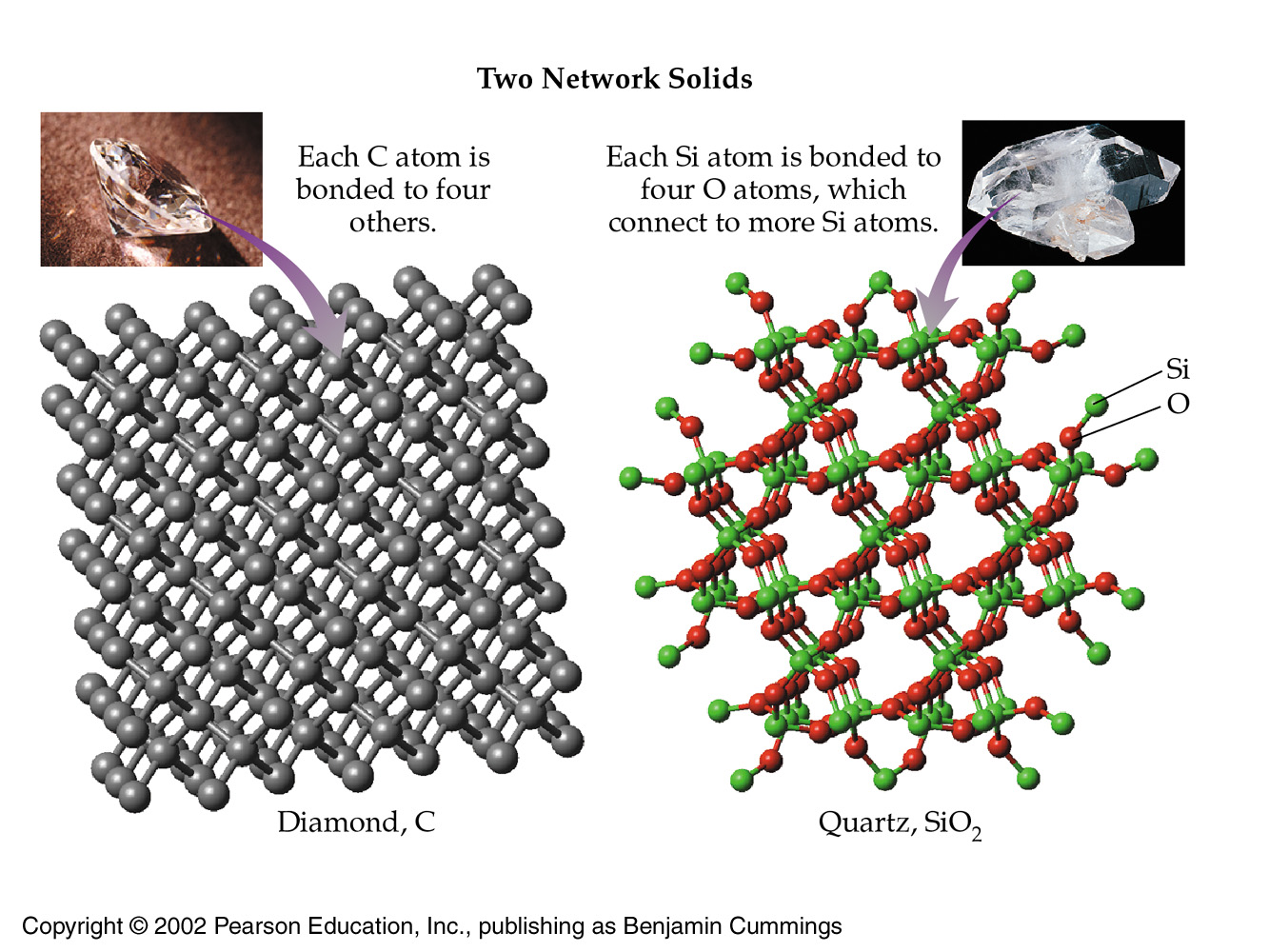 169
Metallic solids can be viewed as vast three-dimensional arrays of metal cations immersed in a sea of electrons. 
The electron sea acts as a glue to hold the cations together and as a mobile carrier of charge to conduct electricity. 
Bonding attractions extend uniformly in all directions, so metals are malleable rather than brittle. When a metal crystal receives a sharp blow, the electron sea adjusts to the new distribution of cations.
© 2013 Pearson Education, Inc.
Metallic: Electron Sea Model
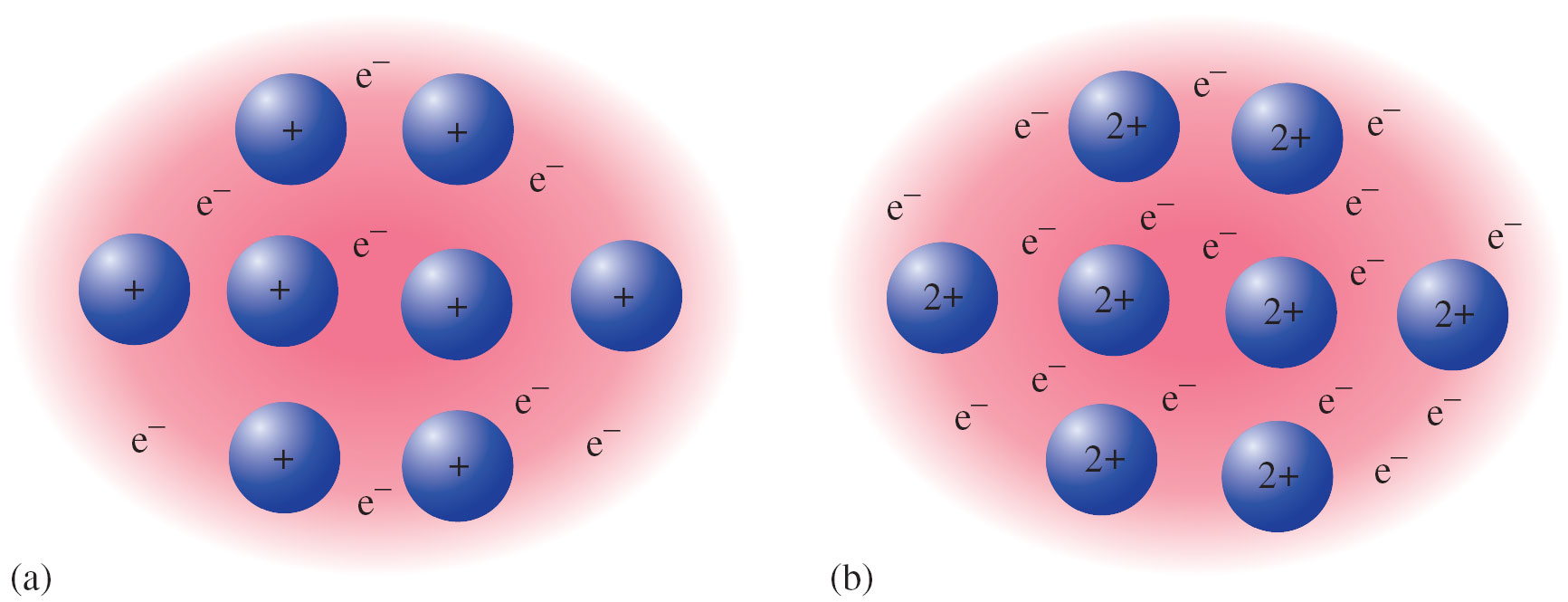 FYI
An amorphous solid is one whose constituent particles are randomly arranged and have no ordered long-range structure 
Amorphous solids often result when liquids cool before they can achieve internal order (glass), or when their molecules are large and tangled together (viscosity modifiers in motor oil)
Glass, tar, opal, and some hard candies are amorphous solids 
Amorphous solids soften over a wide temperature range and shatter
© 2013 Pearson Education, Inc.
FYI: Summary
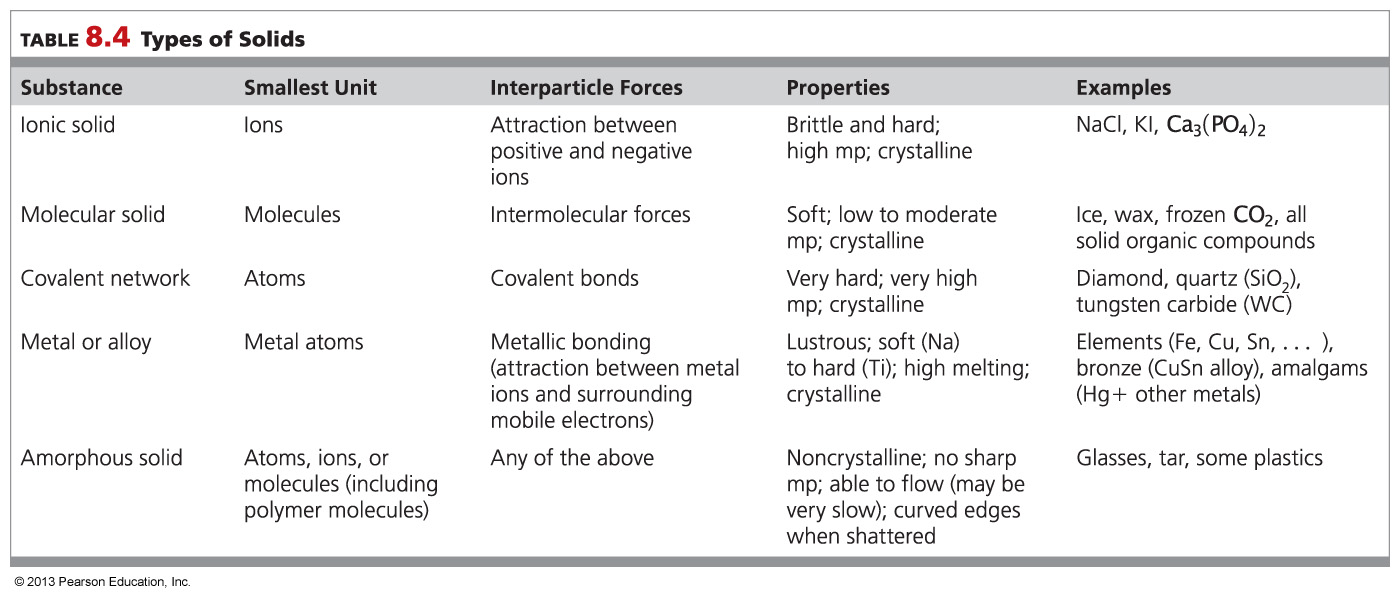 © 2013 Pearson Education, Inc.
8.15 Changes of State
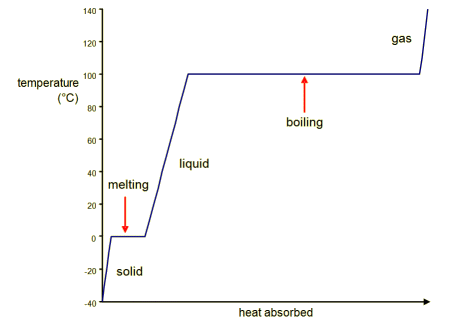 When a solid is heated 
molecules begin to stretch, bend, and vibrate more vigorously
atoms or ions wiggle about with more energy
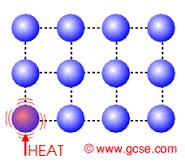 Heat of Fusion
If enough energy is added and the motions become vigorous enough 
particles start to break free from one another and the substance starts to melt 
The temperature stops changing until the sample finishes melting
© 2013 Pearson Education, Inc.
Identify the latent heat of fusion
DEFINITION 

The heat required to completely melt one gram of a substance – once it has first reached its melting temperature –  is called its (latent) heat of fusion
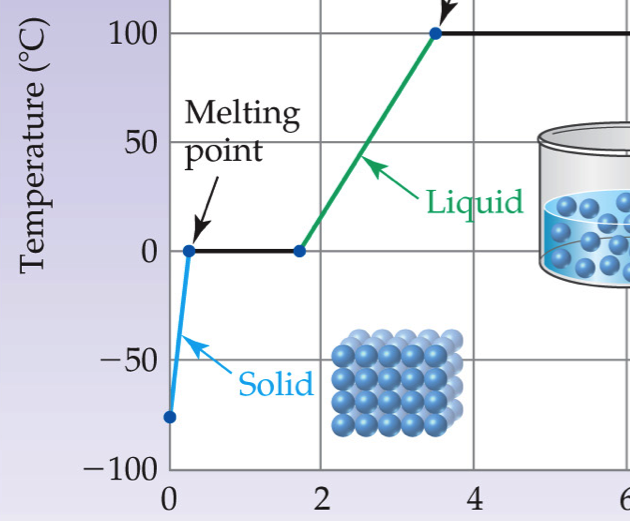 fyi: Two kinds of heat
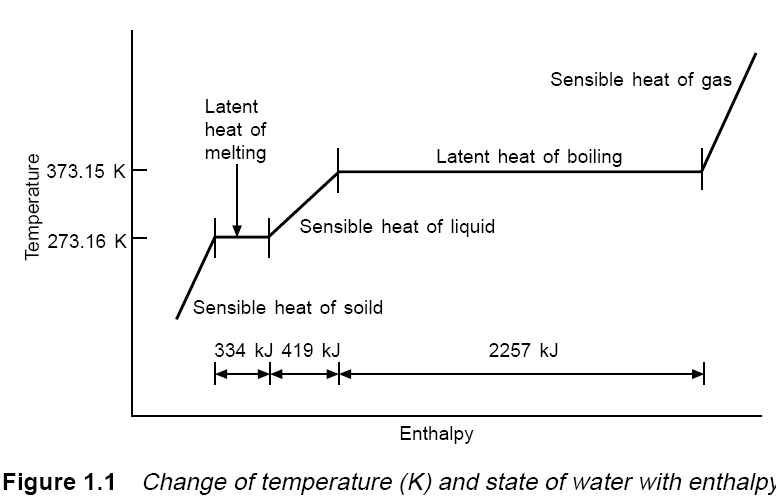 FYIwater = 79.7 cal per gramΔHfus water = 1436 cal per mole
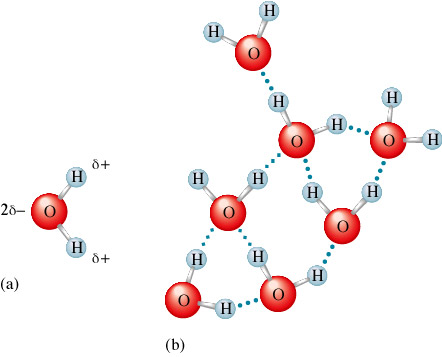 
Once a substance is fully melted 
all the added heat resumes going into raising the temperature of the (now liquid) sample
Copyright © Cengage Learning. All rights reserved
179
Heat of vaporization
After all the ice melts, the temperature of the liquid rises until the boiling point is achieved
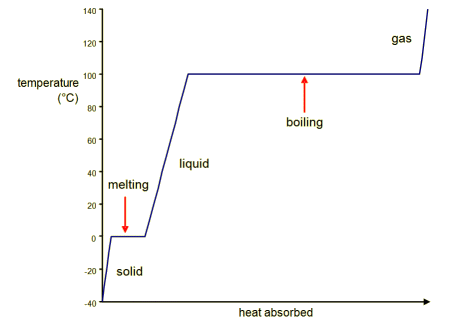 Heat of Vaporization
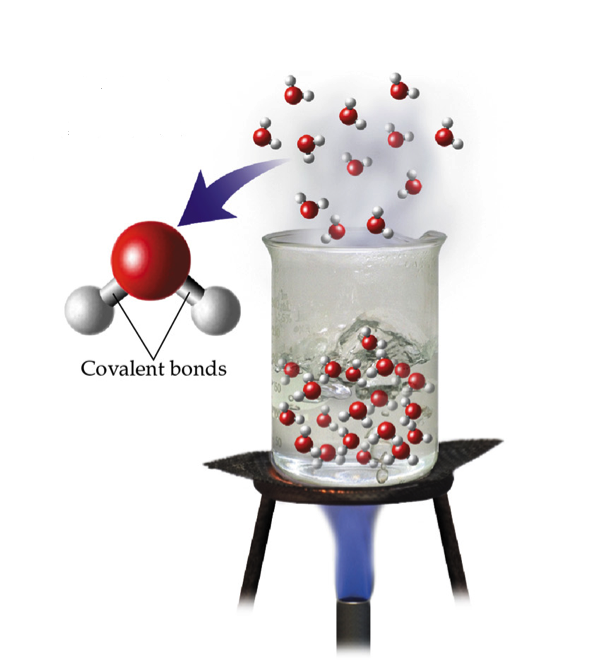 The heat needed to completely vaporize one gram of a sample at its boiling point is called the (latent) heat of vaporization
© 2013 Pearson Education, Inc.
Identify the latent heat of vaporization
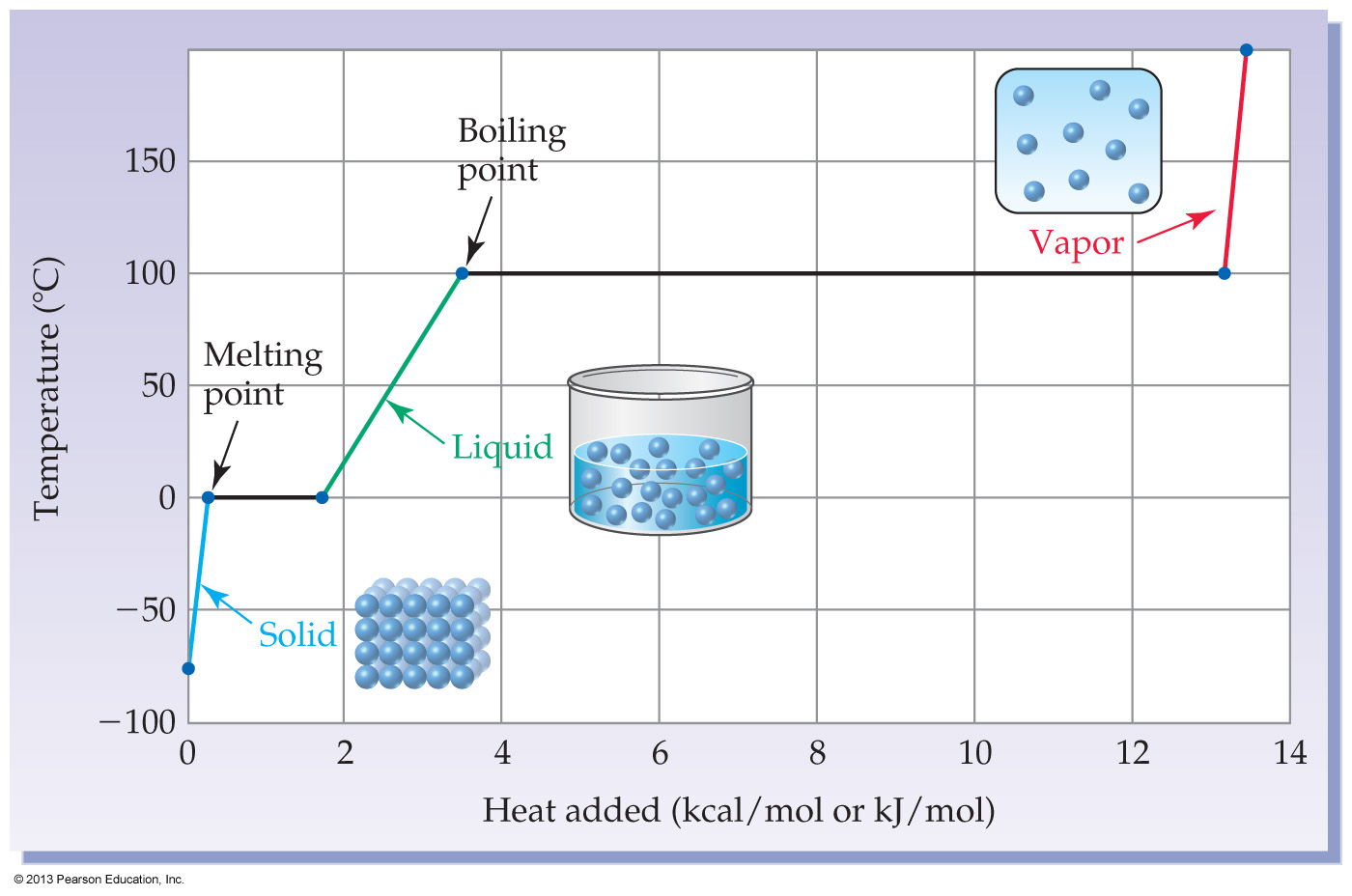 The temperature of the liquid only rises 
until the boiling point is achieved
Heat of Vaporization
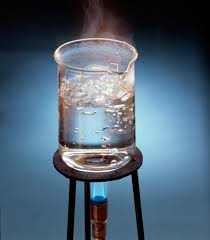 ONCE the boiling point comes 
all heat goes entirely into loosening molecules from the surface – ejecting them into the gas state
© 2013 Pearson Education, Inc.
FYIΔHvap water = 540. cal per gramΔHvap water = 9730. cal per mole
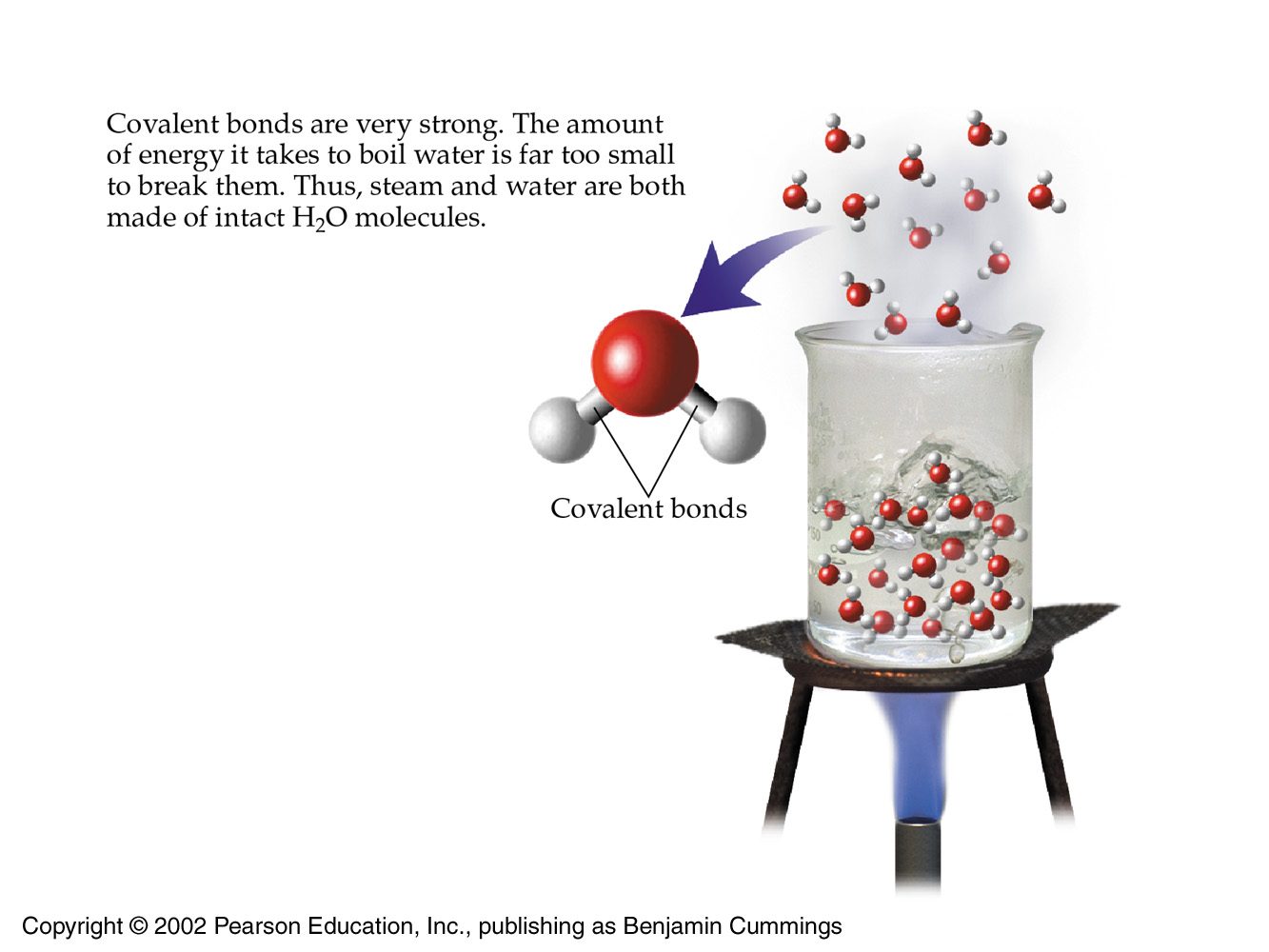 The transition zones flatline    WHILE
the substance emits / absorbs its latent heats
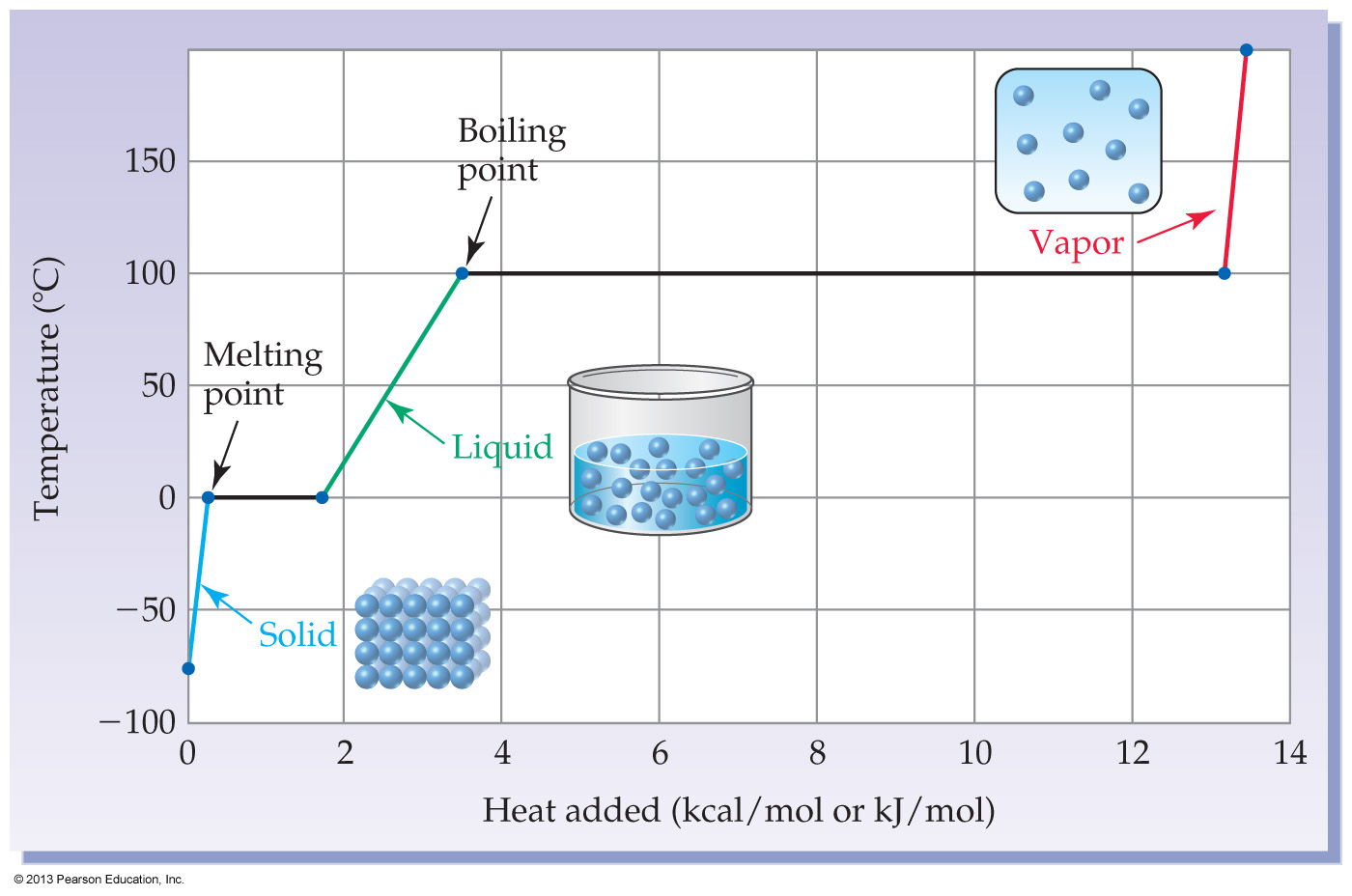 © 2013 Pearson Education, Inc.
FYI summary
When a substance is above or below its phase change temperature 
adding or removing heat will change the temperature of the substance 

When a substance is at its phase change temperature 
heat is used to overcome the intermolecular forces holding particles in that phase 
The temperature remains constant until all particles have been converted
© 2013 Pearson Education, Inc.
The effect of intermolecular forces
strong vs weak


facts you must know
If intermolecular forces are strong then large amounts of heat must be added to overcome them 
so latent heats are large 
so boiling points and freezing points are high
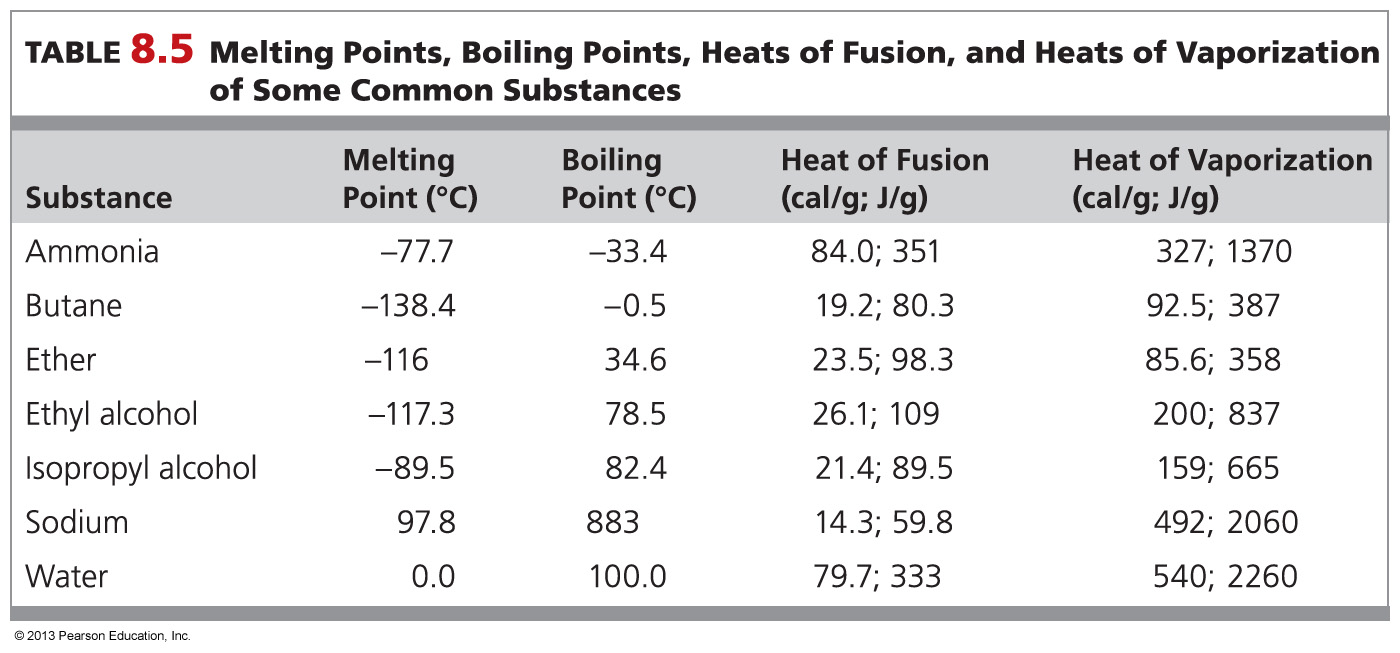 © 2013 Pearson Education, Inc.
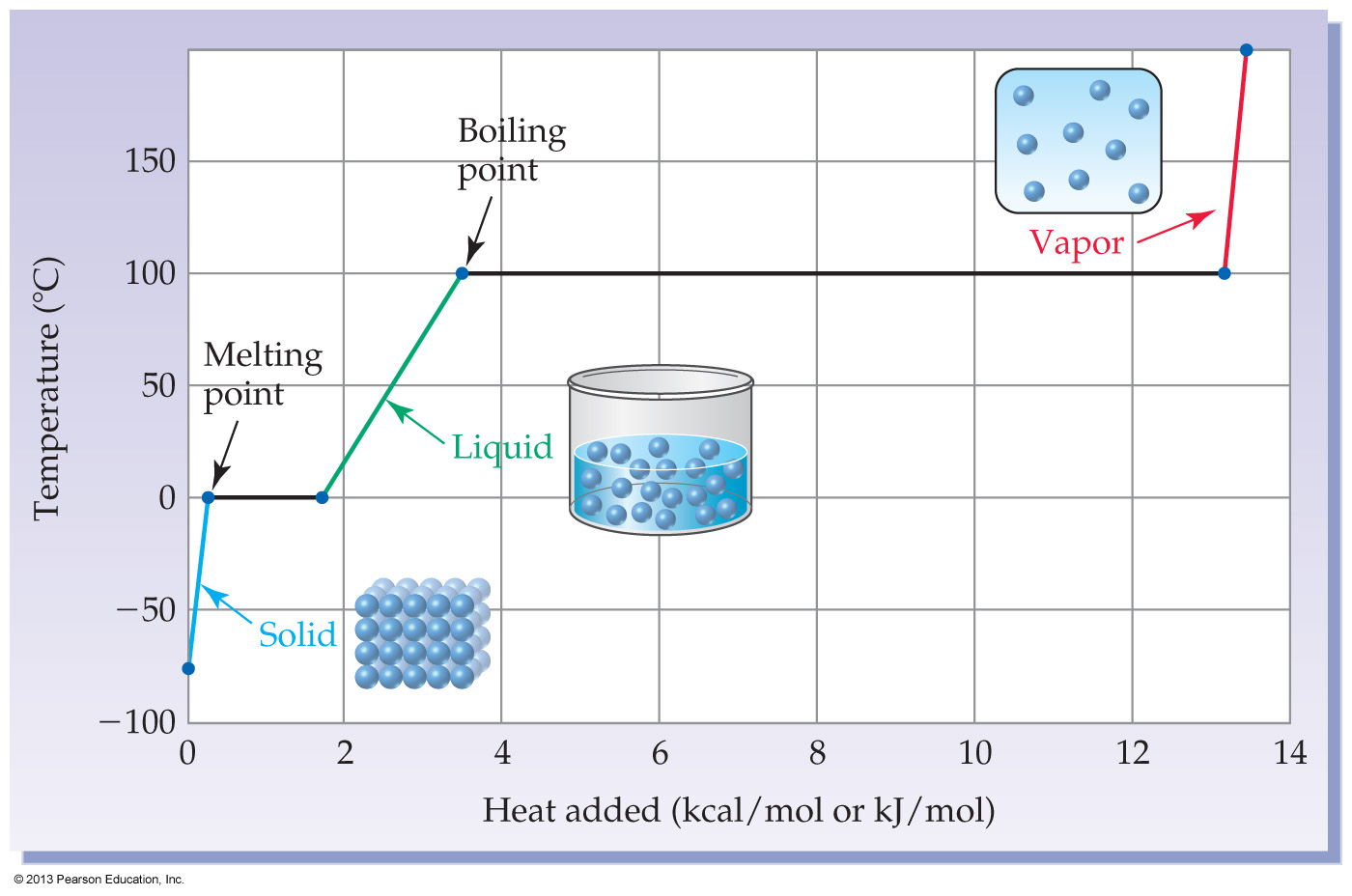 © 2013 Pearson Education, Inc.
If intermolecular forces are weak then less heat need be added to overcome them 
so latent heats are small
so boiling points and freezing points are low
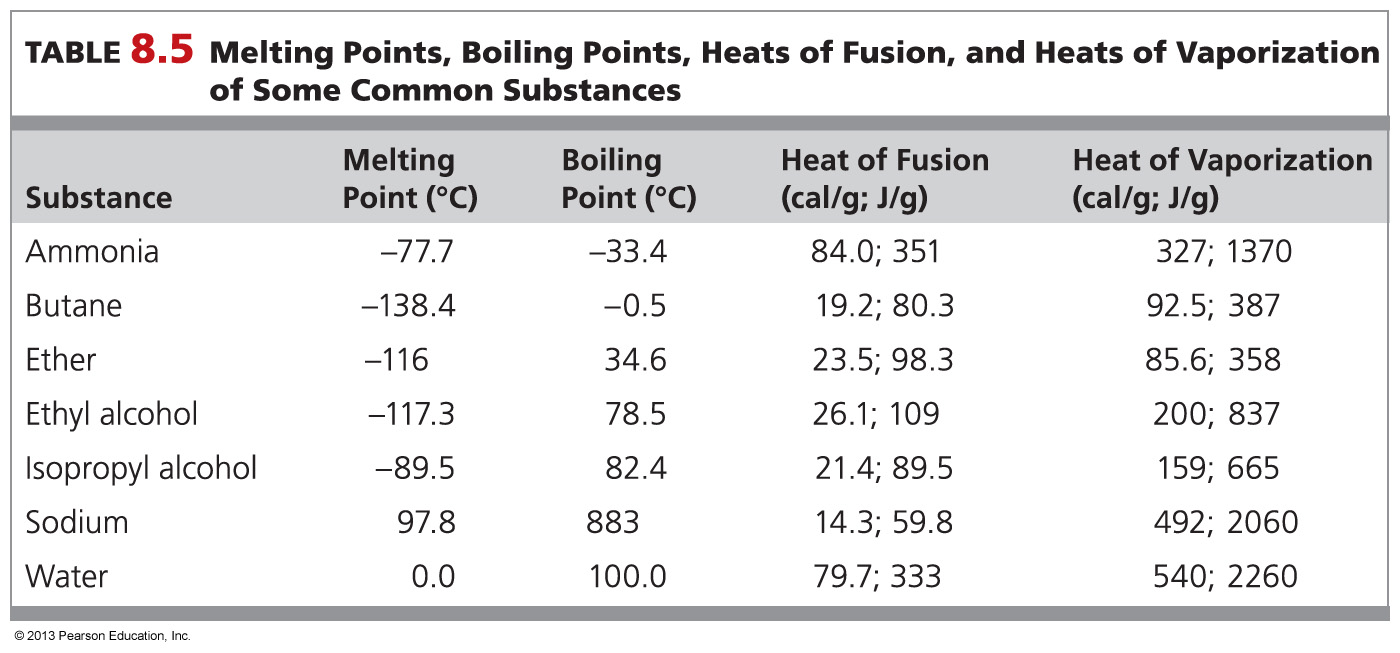 © 2013 Pearson Education, Inc.
A liquid with weak intermolecular forces 
has a low heat of vaporization 
and is called volatile
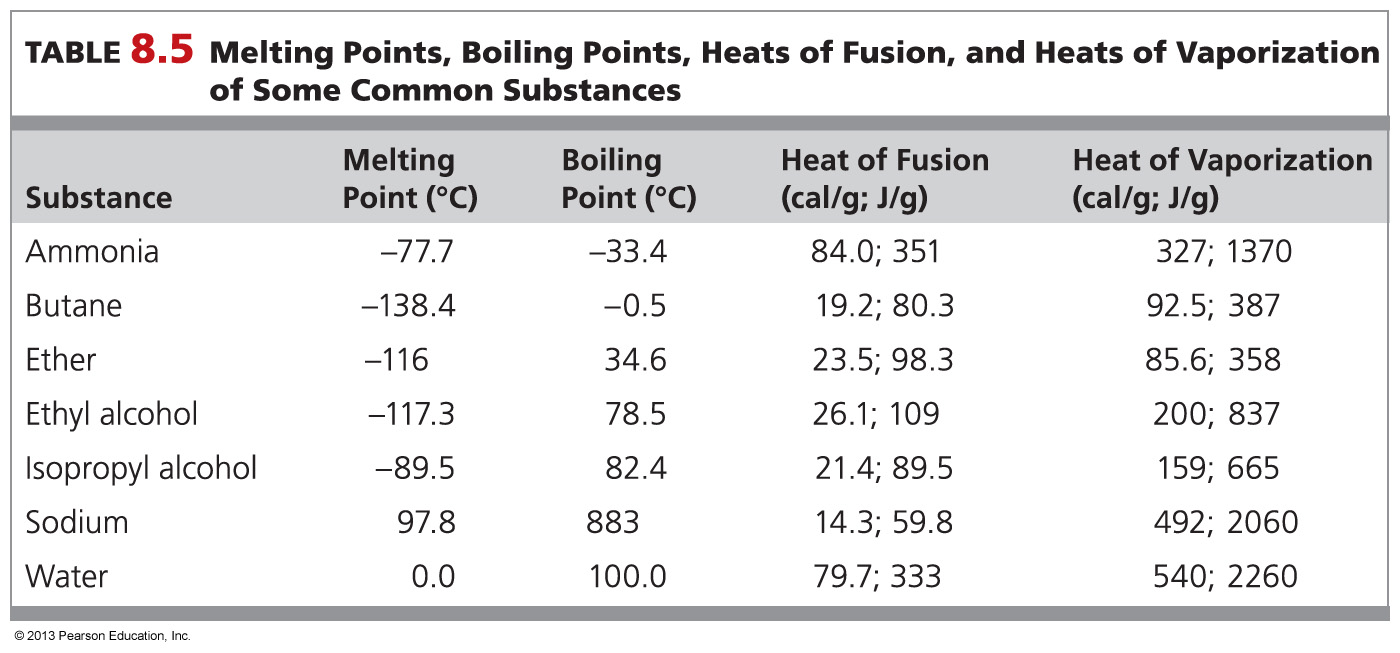 What is the boiling point of the substance having the heating curve shown below?
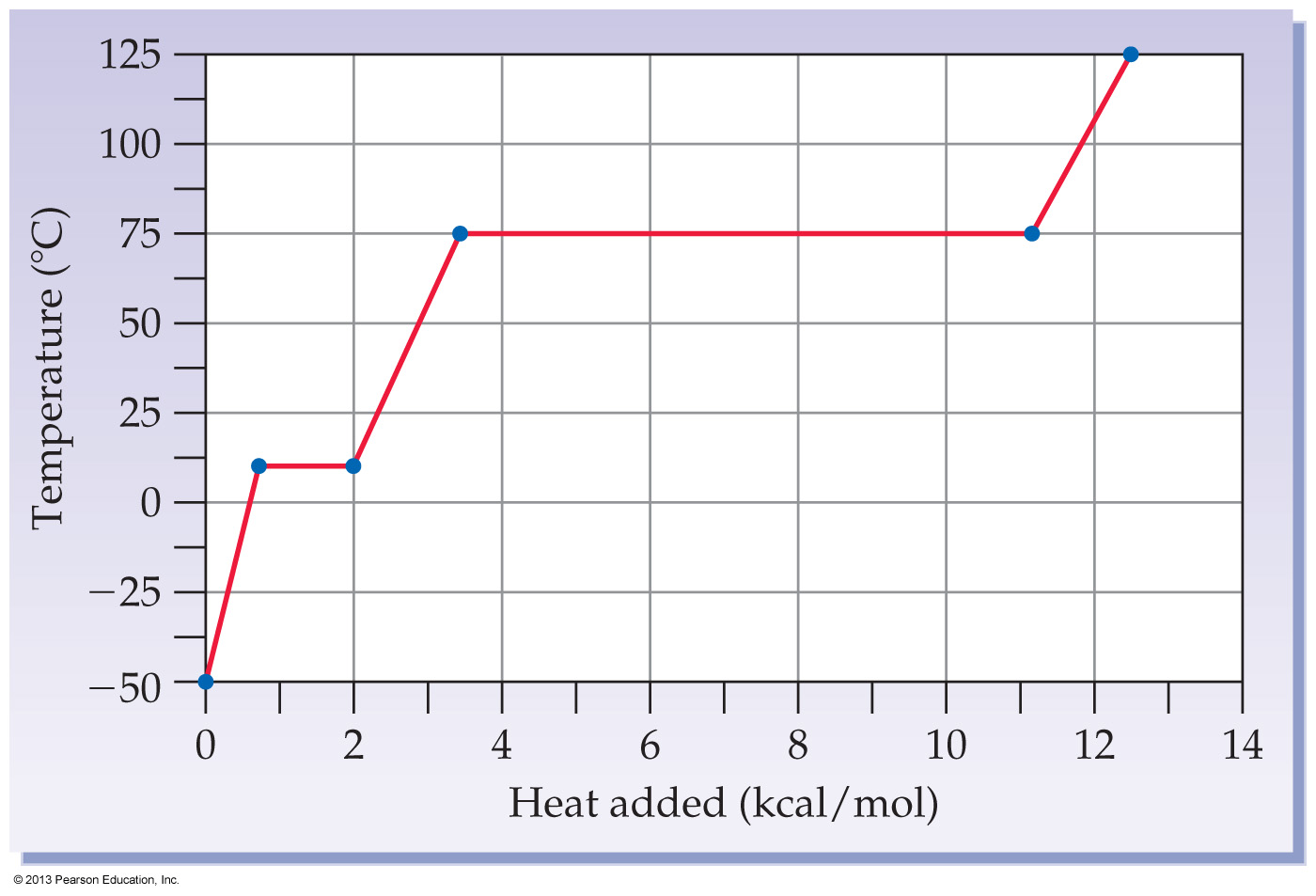 –50 °C
12 °C
75 °C
125 °C
© 2013 Pearson Education, Inc.
What is the relationship between intermolecular forces (IMF) and the boiling point of a liquid?
As IMF increase, boiling point increases. 
As IMF increase, boiling point does not change.
As IMF increase, boiling point decreases.
None of the above
© 2013 Pearson Education, Inc.
Worked Example 8.13  Heat of Fusion: Calculating Total Heat of Melting
Naphthalene, an organic substance often used in mothballs 
heat of fusion =  35.7 cal/g (149 J/g) 
molar mass of 128.0 g/mol 
How much heat in kilocalories is required to melt 0.300 mol of naphthalene?
How much heat in kilocalories is required to melt 0.300 mol of naphthalene?
molar mass of 128.0 g/mol
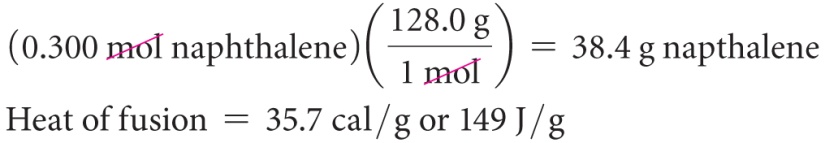 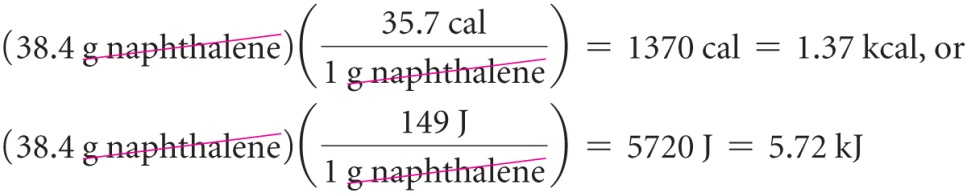 fyi:
CO2 as an Environmentally Friendly Solvent 
When it enters an unusual and rarely seen state of matter called the supercritical state, CO2 becomes a remarkable solvent.
The supercritical state represents a situation that is intermediate between liquid and gas. There is some space between molecules, but not much. 
Supercritical CO2 exists above the critical point, when the pressure is above 72.8 atm and the temperature is above 31.2 °C. 
Because open spaces already exist between CO2 molecules, it is energetically easy for molecules to slip in.
Supercritical CO2 is used to decaffeinate coffee beans and to obtain spice extracts and fragrant oils. Perhaps the most important future application is the use of carbon dioxide for dry-cleaning clothes, replacing environmentally harmful chlorinated solvents.
Supercritical CO2 is nontoxic and nonflammable. 
Industrial processes using CO2 are designed as closed systems so that CO2  is recaptured after use and continually recycled. No organic solvent vapors are released into the atmosphere and no toxic liquids seep into groundwater supplies. The future looks bright for this new technology.
© 2013 Pearson Education, Inc.
Chapter Summary
© 2013 Pearson Education, Inc.
What are the major intermolecular forces, and how do they affect the states of matter? 
There are three major types of intermolecular forces, which act to hold molecules near one another in solids and liquids. 
Dipole–dipole forces are the electrical attractions that occur between polar molecules.
London dispersion forces occur between all molecules as a result of temporary molecular polarities due to unsymmetrical electron distribution. These forces increase in strength with molecular weight and with the surface area of molecules. 
Hydrogen bonding, the strongest of the three intermolecular forces, occurs between a hydrogen atom bonded to O, N, or F and a nearby O, N, or F atom.
© 2013 Pearson Education, Inc.
How do scientists explain the behavior of gases?  
According to the kinetic-molecular theory of gases, the physical behavior of gases can be explained by assuming that they consist of particles moving rapidly at random, separated from other particles by great distances, and colliding without loss of energy. 
Gas pressure is the result of molecular collisions with a surface.
© 2013 Pearson Education, Inc.
How do gases respond to changes in temperature, pressure, and volume?  
Boyle’s law says that the volume of a fixed amount of gas at constant temperature is inversely proportional to its pressure.
Charles’s law says that the volume of a fixed amount of gas at constant pressure is directly proportional to its Kelvin temperature.
Gay-Lussac’s law says that the pressure of a fixed amount of gas at constant volume is directly proportional to its Kelvin temperature.
Boyle’s law, Charles’s law, and Gay-Lussac’s law together give the combined gas law, which applies to changing conditions for a fixed quantity of gas.
Avogadro’s law says that equal volumes of gases at the same temperature and pressure contain the same number of moles.
© 2013 Pearson Education, Inc.
What is the ideal gas law? 
The four gas laws together give the ideal gas law, which relates the effects of temperature, pressure, volume, and molar amount. 
At 0 °C and 1 atm pressure, called standard temperature and pressure (STP), 1 mol of any gas occupies a volume of 22.4 L.
What is partial pressure? 
The amount of pressure exerted by an individual gas in a mixture is called the partial pressure of the gas. 
According to Dalton’s law, the total pressure exerted by the mixture is equal to the sum of the partial pressures of the individual gases.
© 2013 Pearson Education, Inc.
What are the various kinds of solids, and how do they differ?
Solids are either crystalline or amorphous. 
Crystalline solids are those whose constituent particles have an ordered arrangement; amorphous solids lack internal order and do not have sharp melting points. There are several kinds of crystalline solids: Ionic solids are those like sodium chloride, whose constituent particles are ions. 
Molecular solids are those like ice, whose constituent particles are molecules held together by intermolecular forces. 
Covalent network solids are those like diamonds, whose atoms are linked together by covalent bonds into a giant three-dimensional array. 
Metallic solids, such as silver or iron, also consist of large arrays of atoms, but their crystals have metallic properties, such as electrical conductivity.
© 2013 Pearson Education, Inc.
What factors affect a change of state? 
When a solid is heated, particles begin to move around freely at the melting point, and the substance becomes liquid. 
The amount of heat necessary to melt a given amount of solid at its melting point is its heat of fusion. 
As a liquid is heated, molecules escape from the surface of a liquid until an equilibrium is reached between liquid and gas, resulting in a vapor pressure of the liquid. 
At a liquid’s boiling point, its vapor pressure equals atmospheric pressure, and the entire liquid is converted into gas.
The amount of heat necessary to vaporize a given amount of liquid at its boiling point is called its heat of vaporization.
© 2013 Pearson Education, Inc.